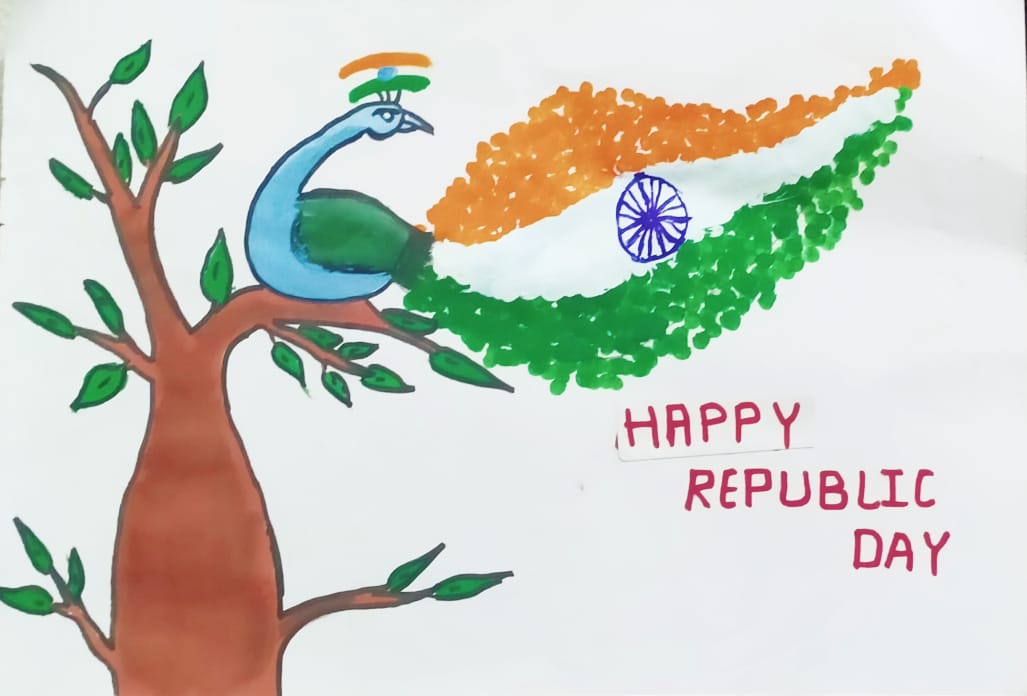 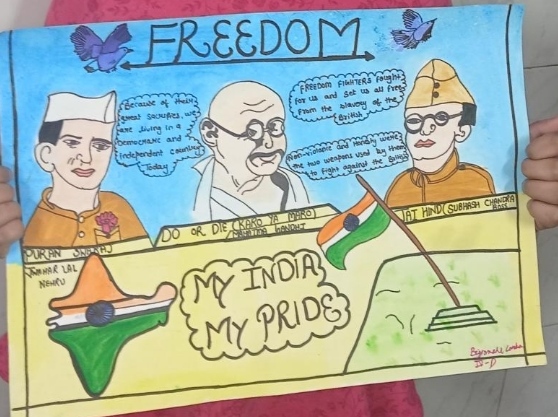 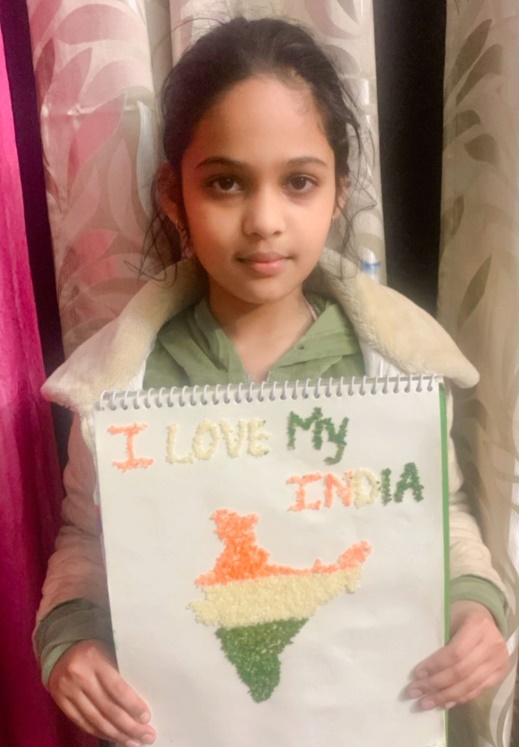 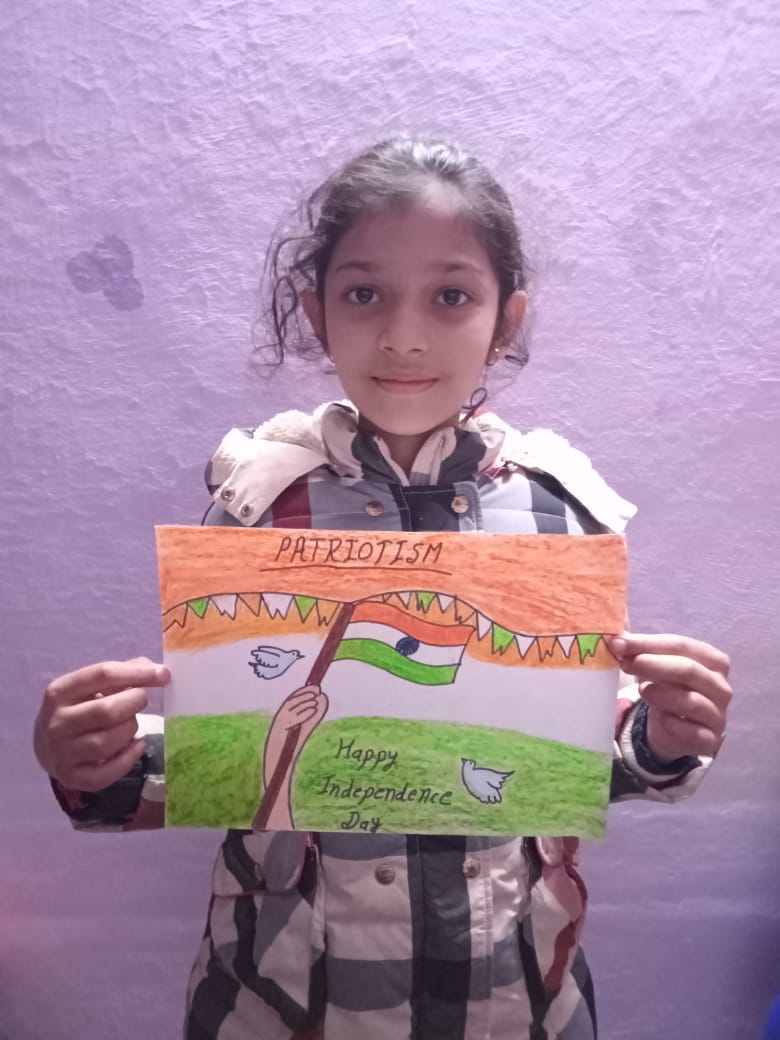 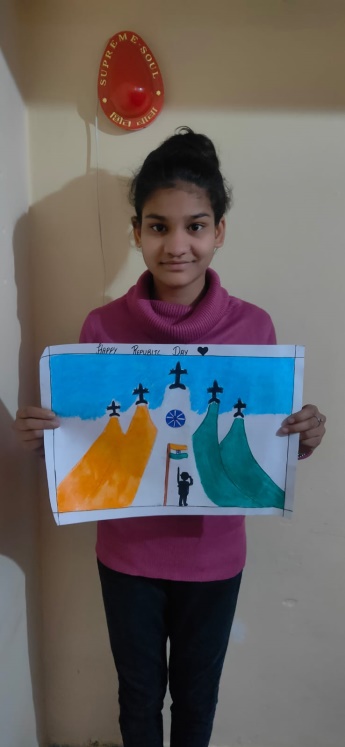 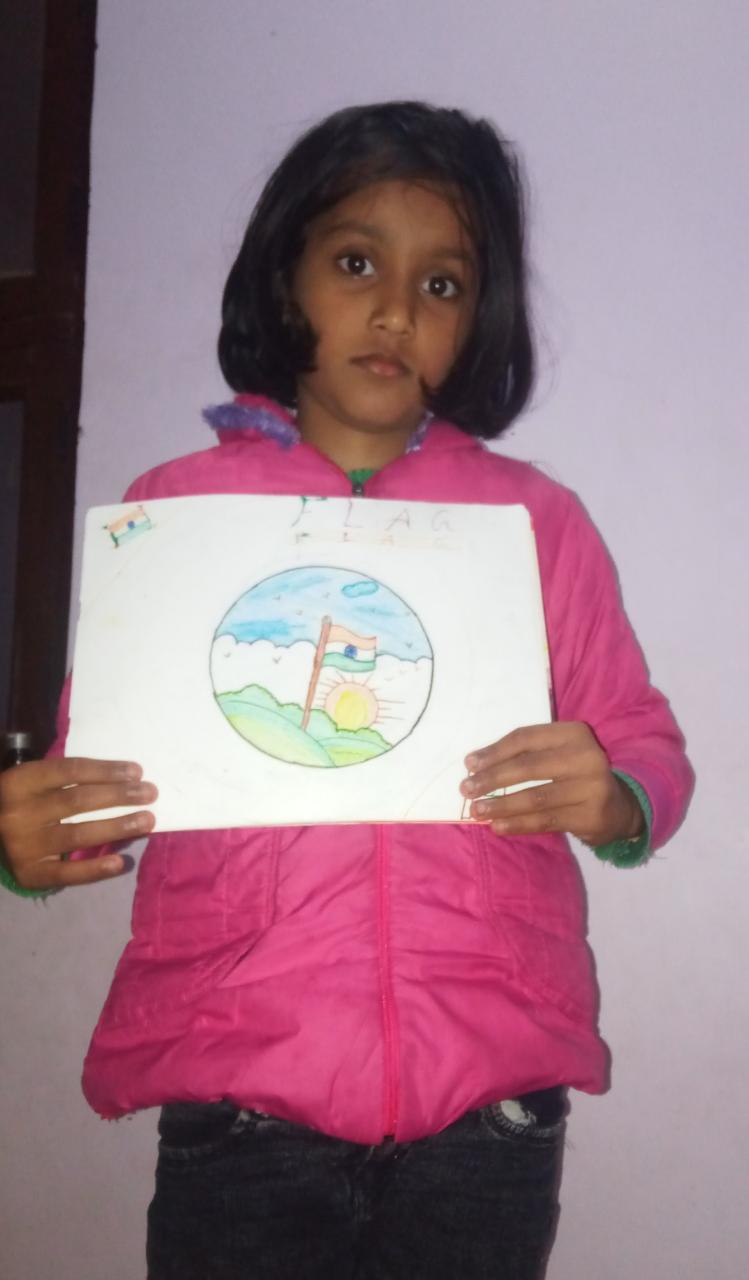 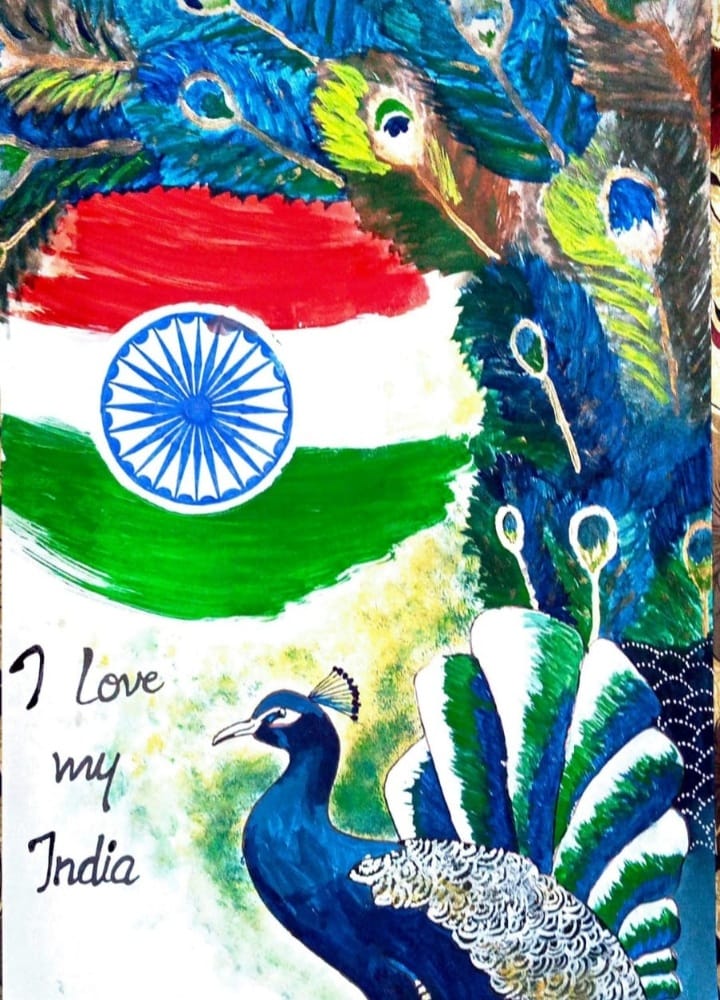 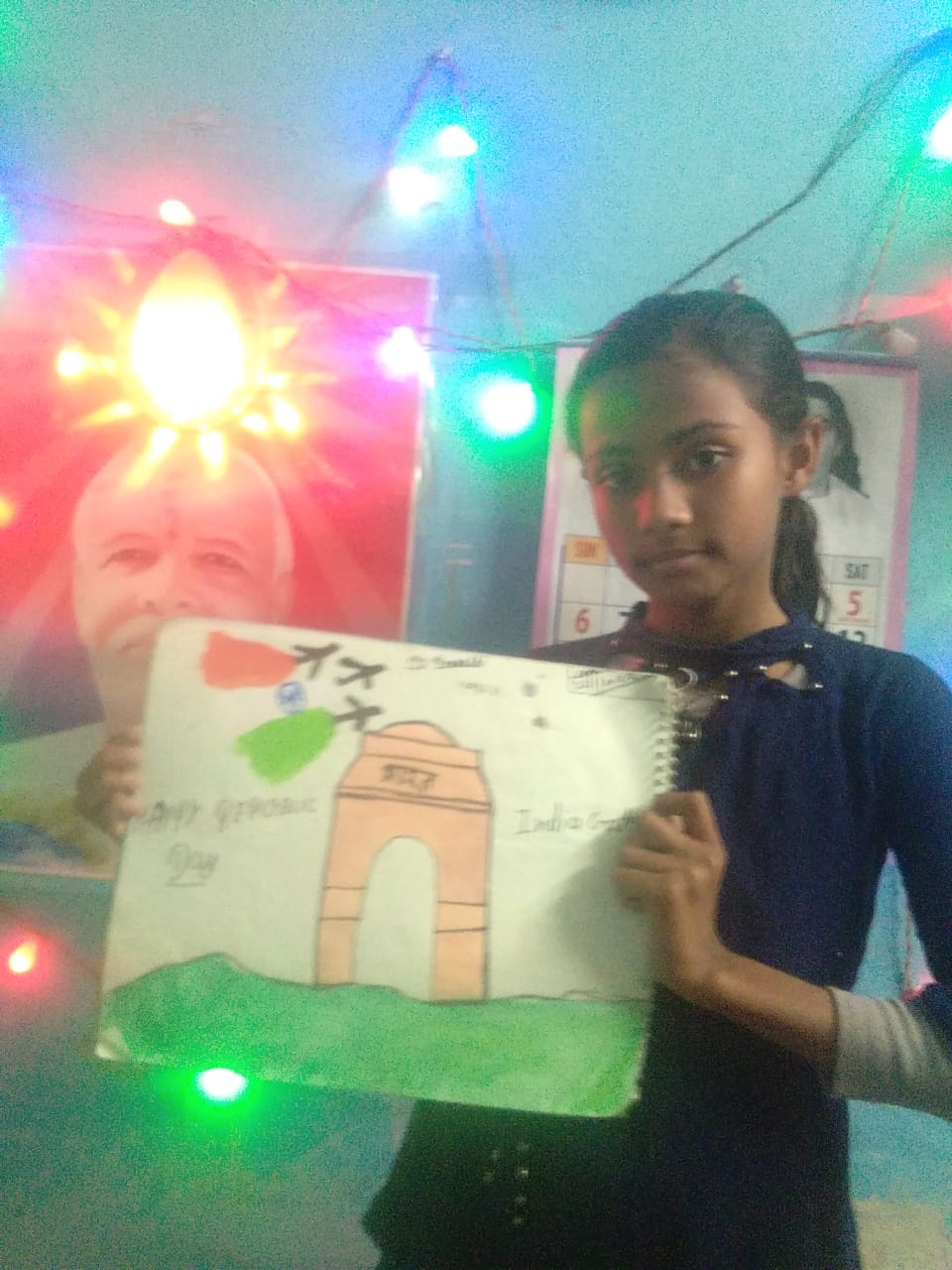 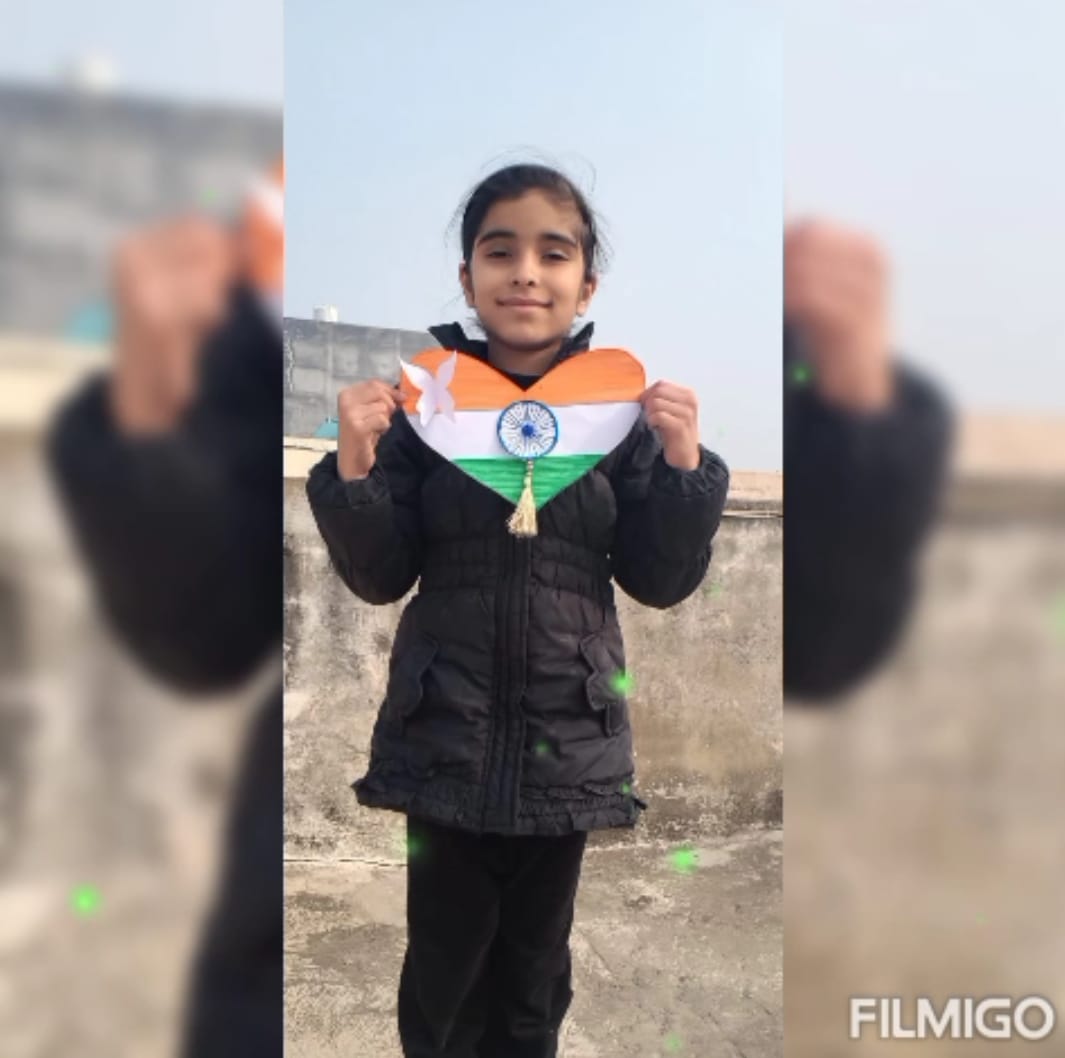 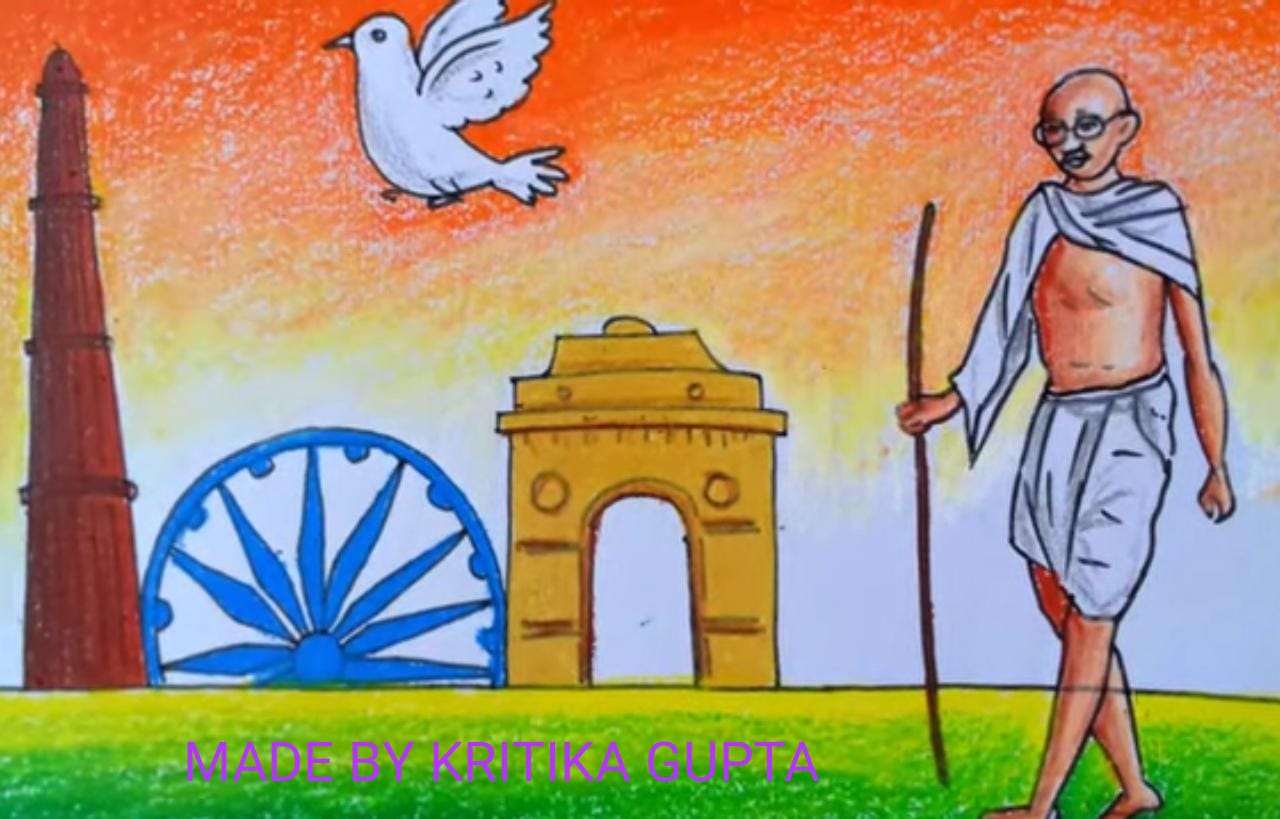 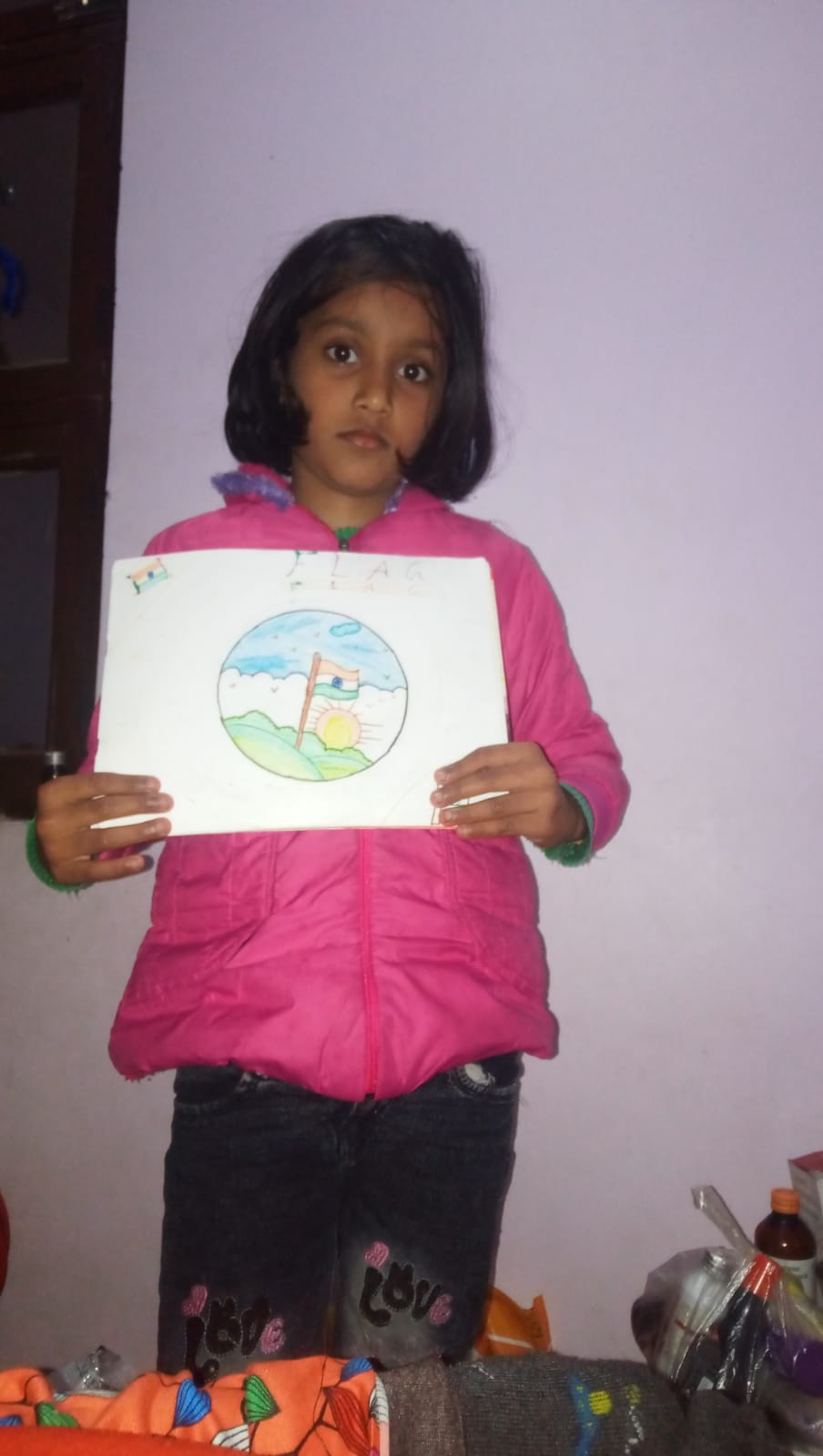 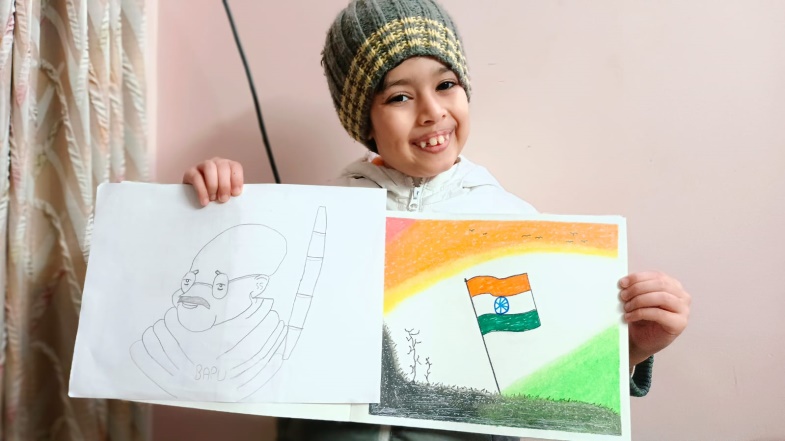 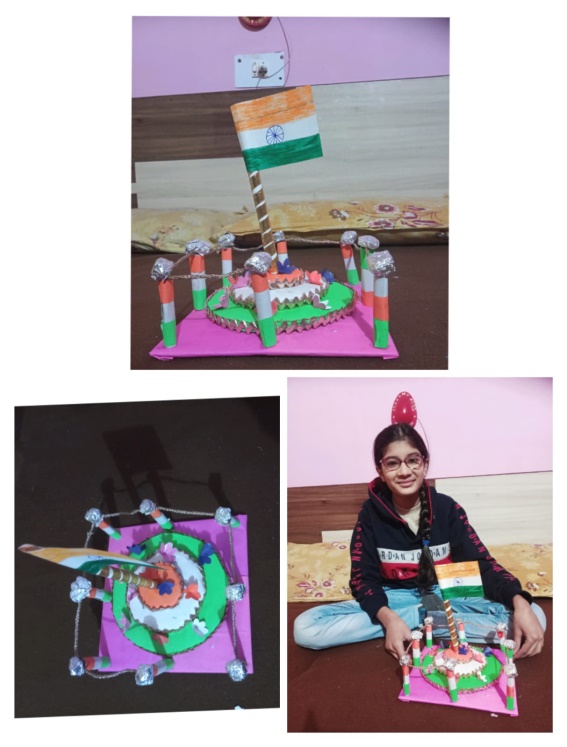 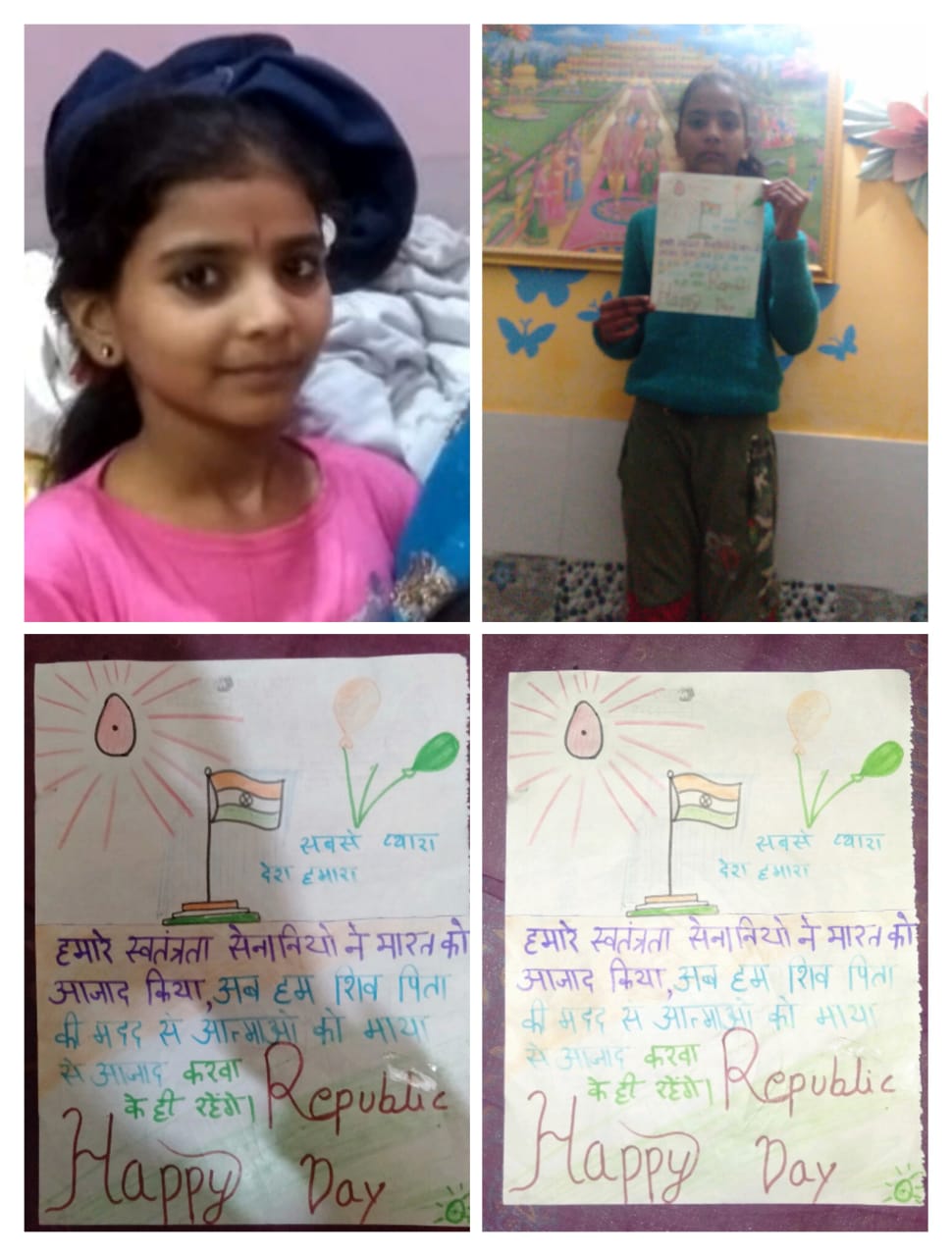 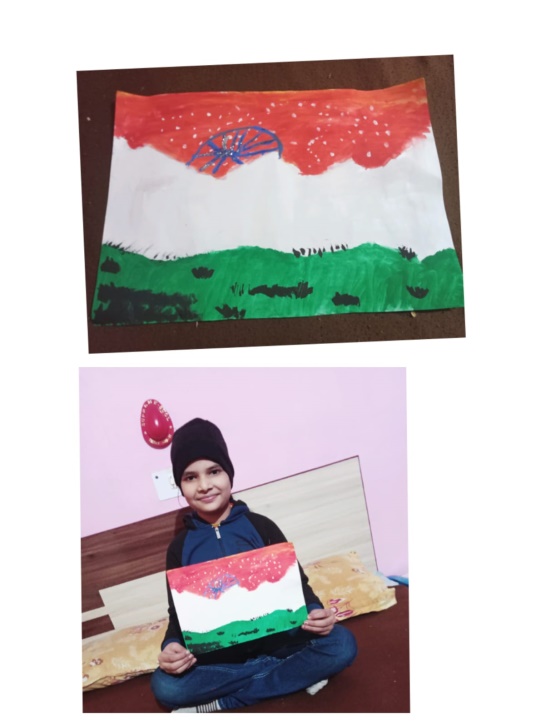 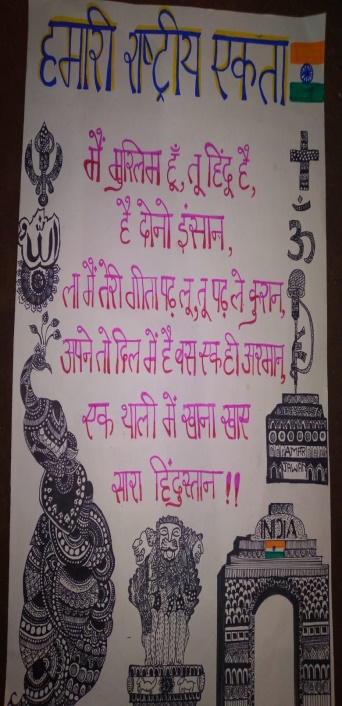 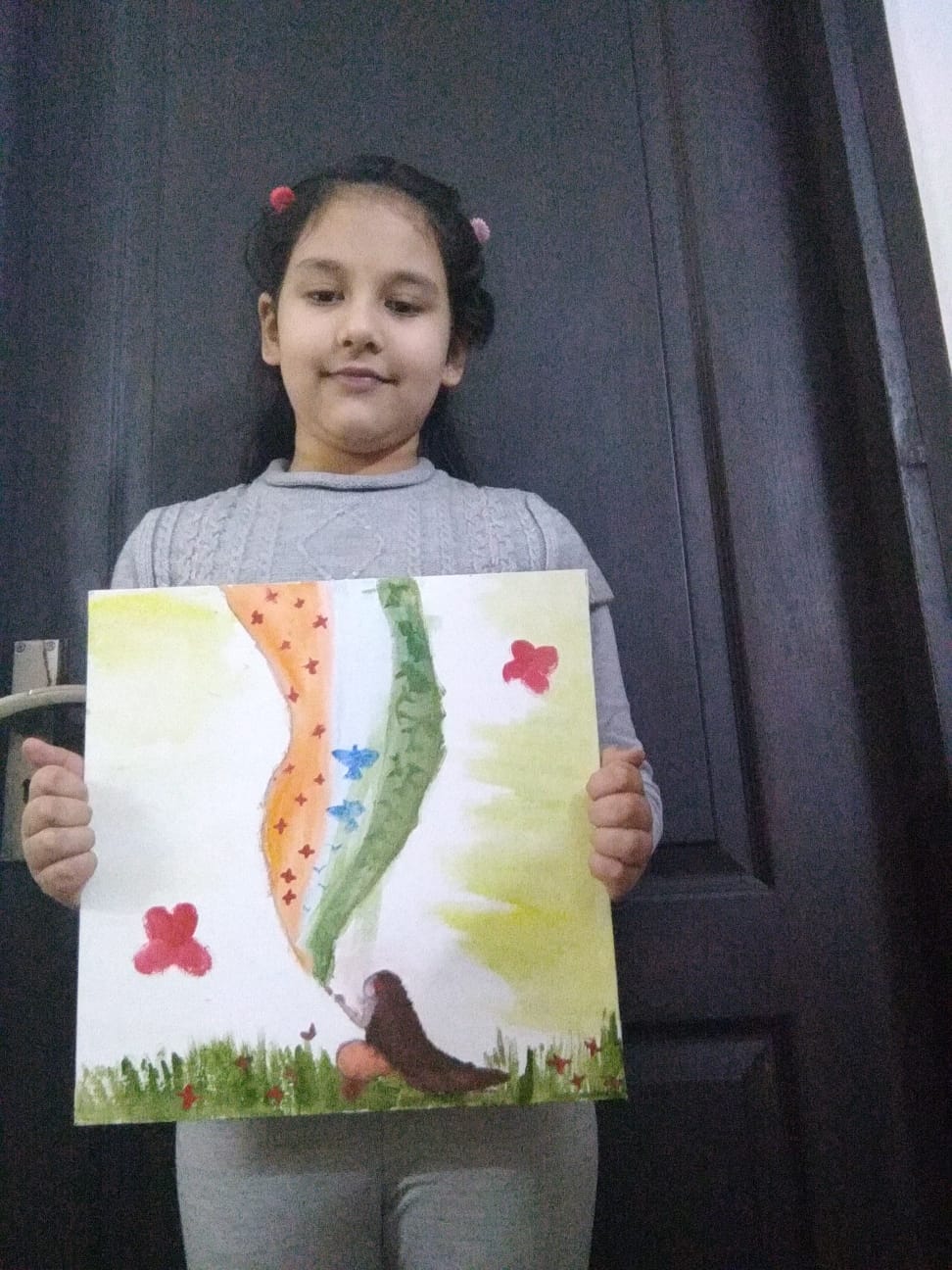 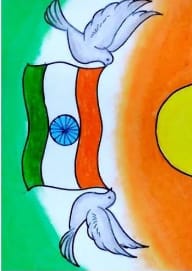 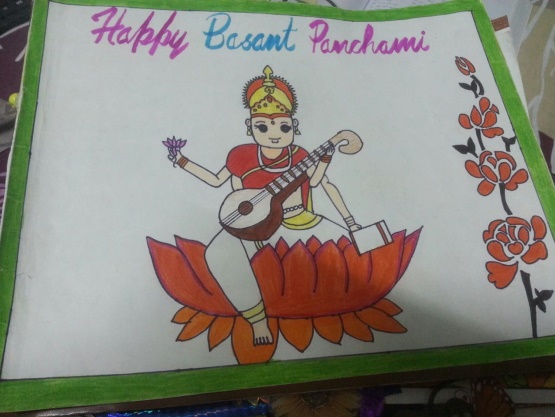 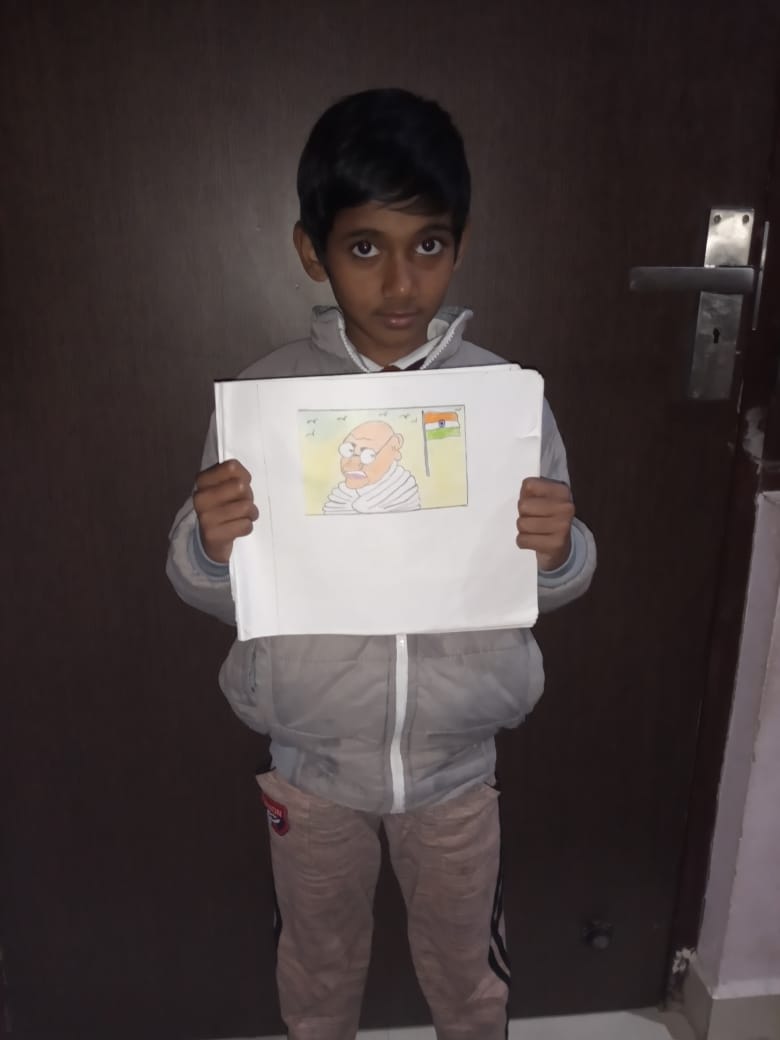 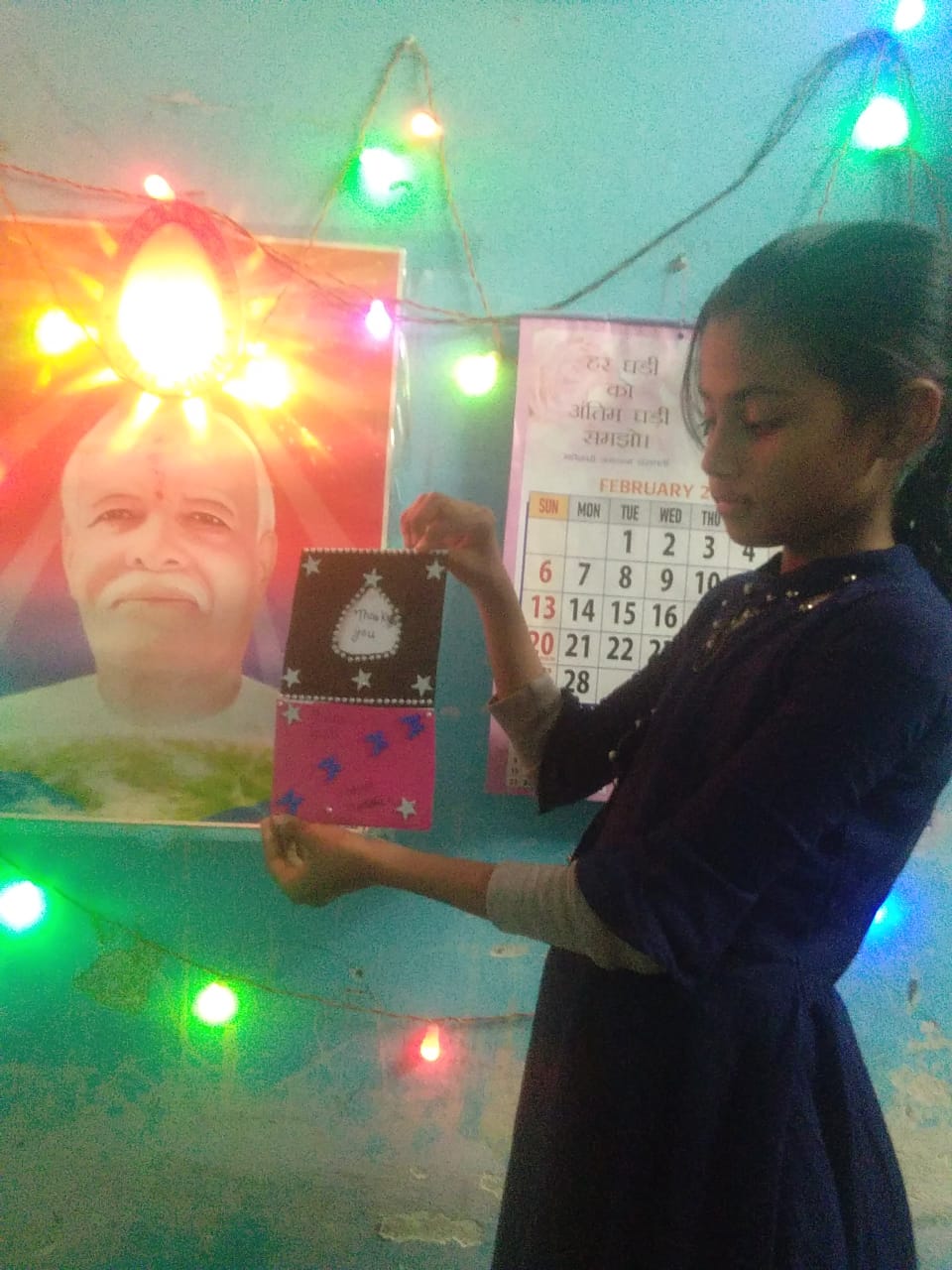 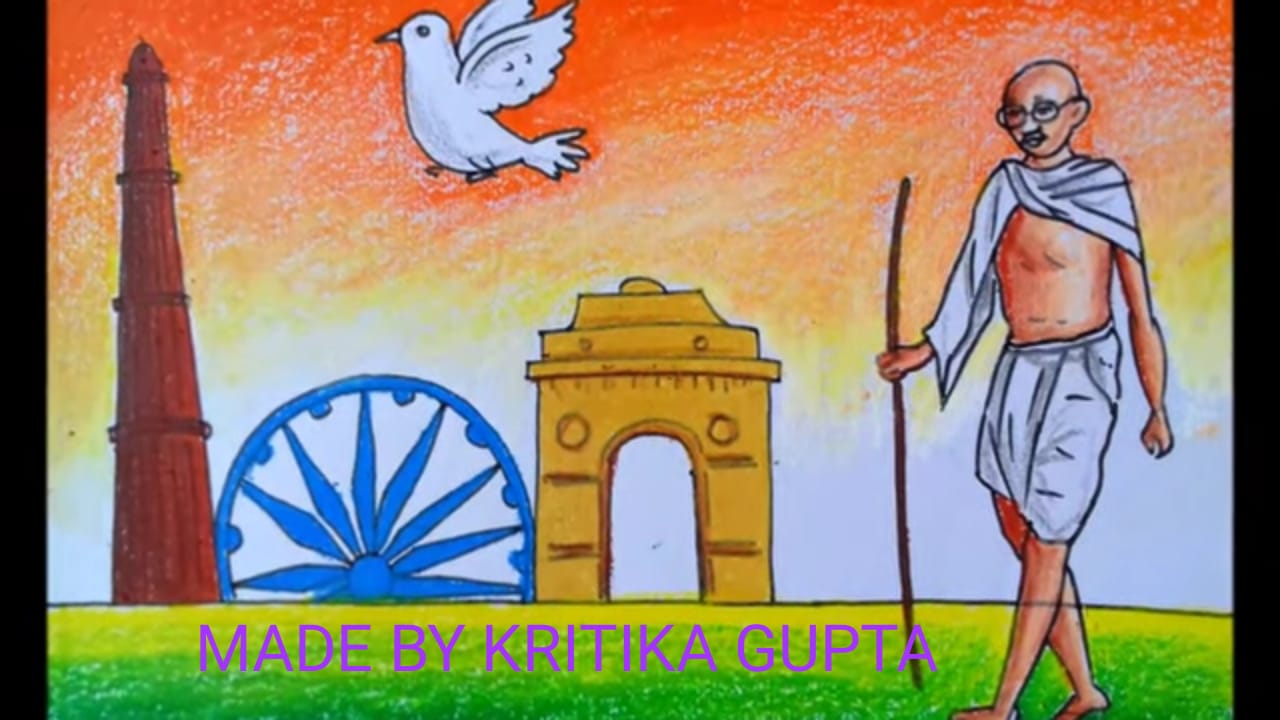 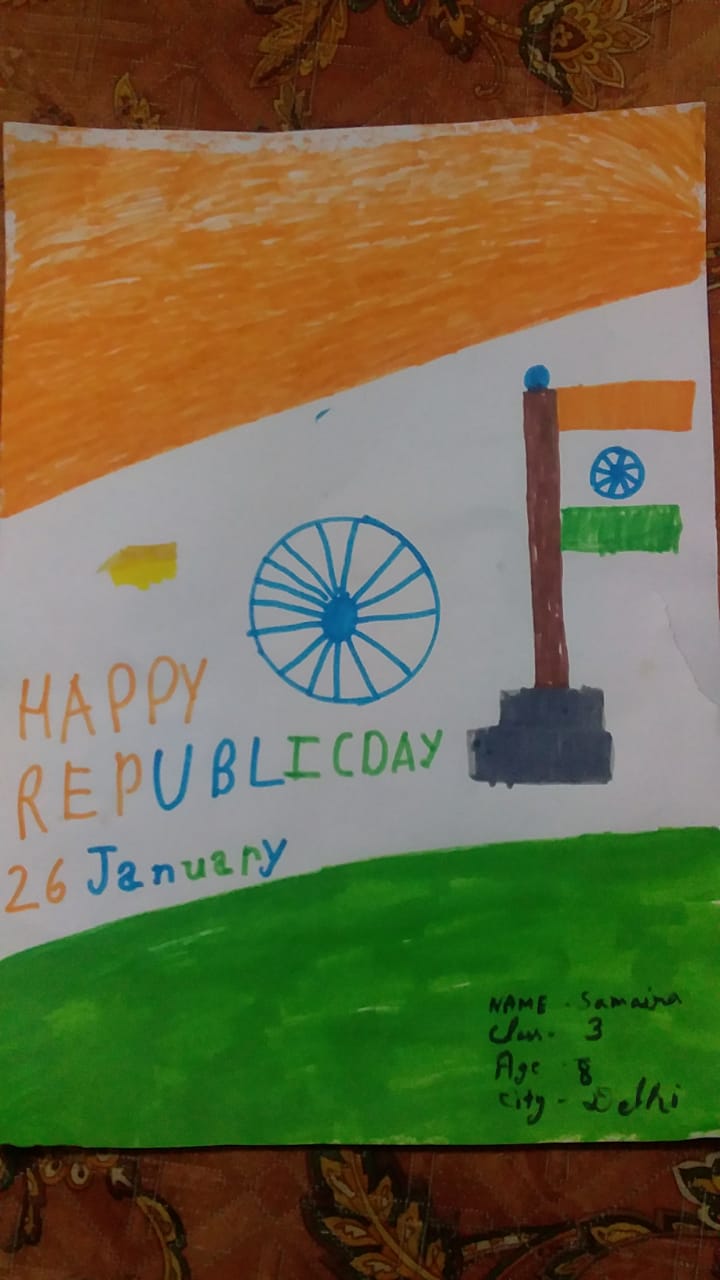 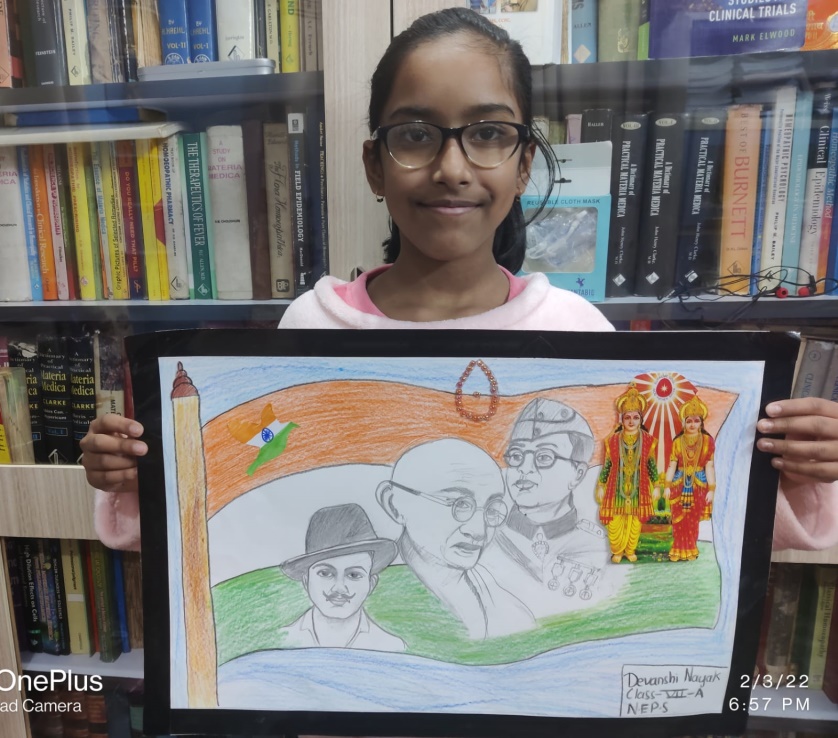 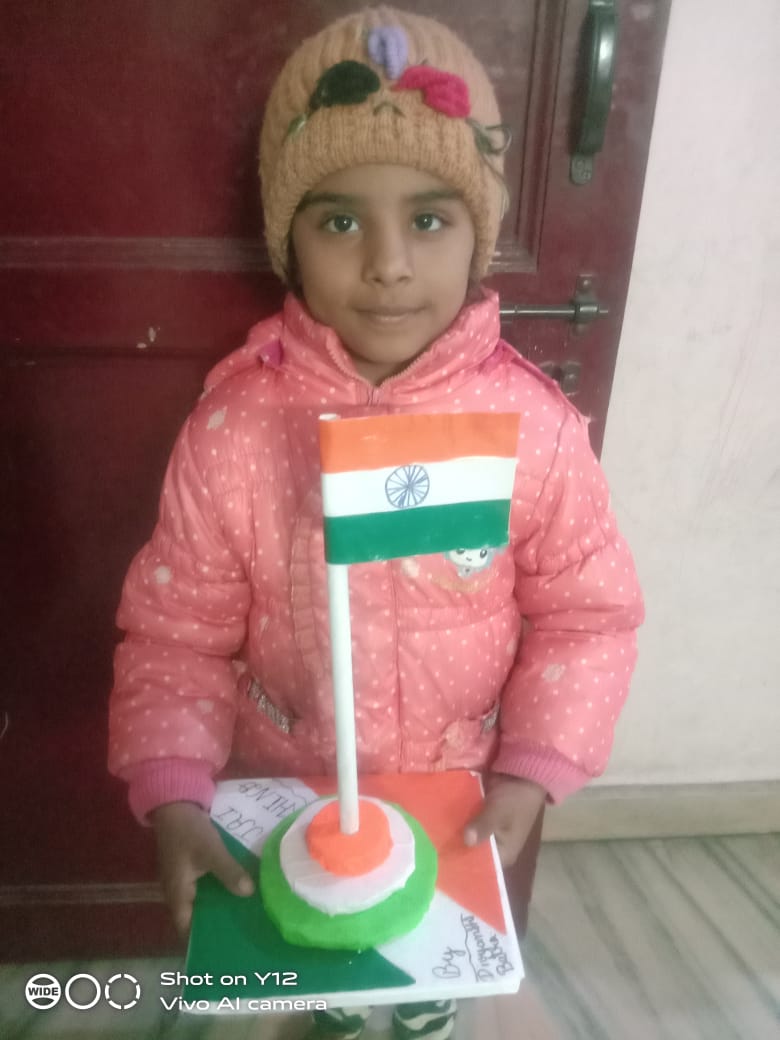 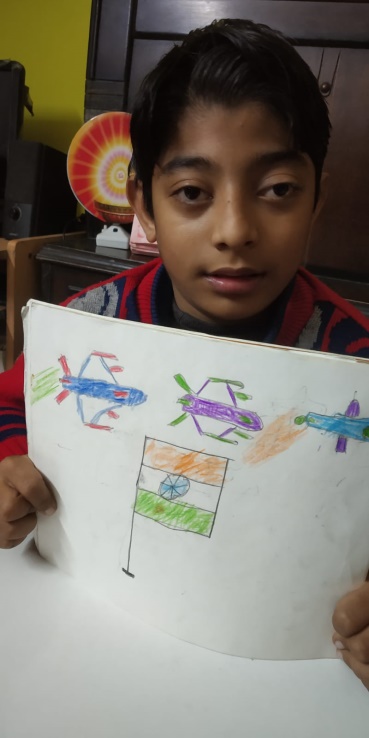 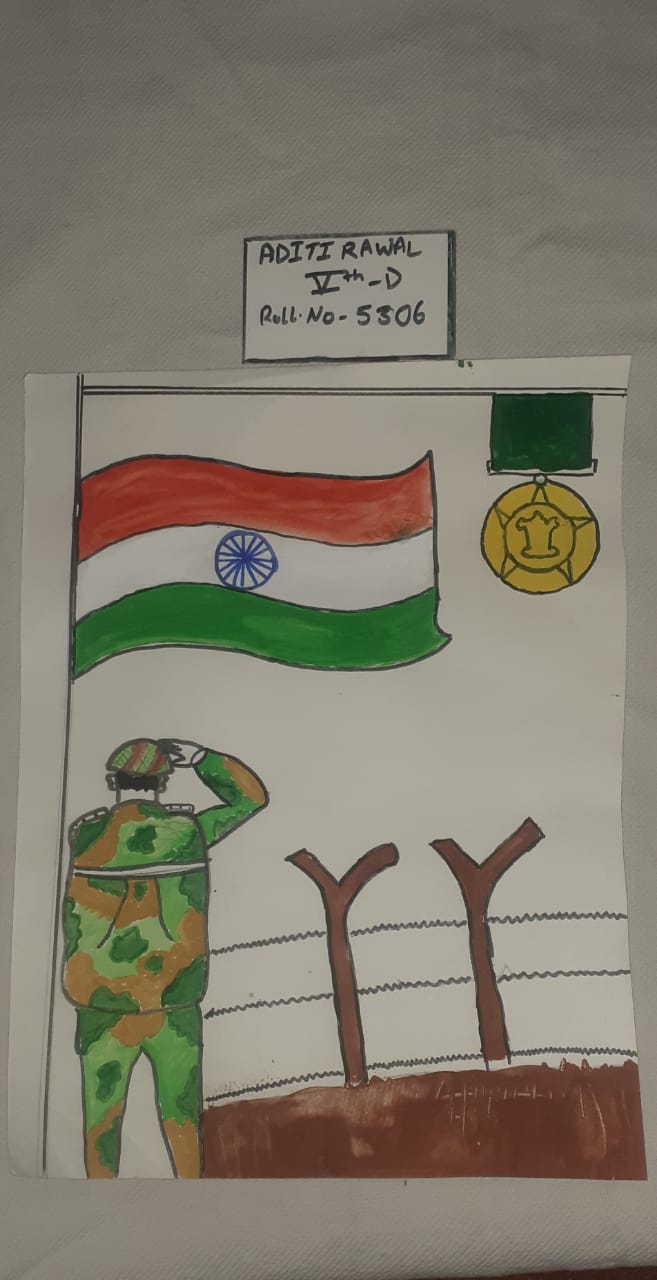 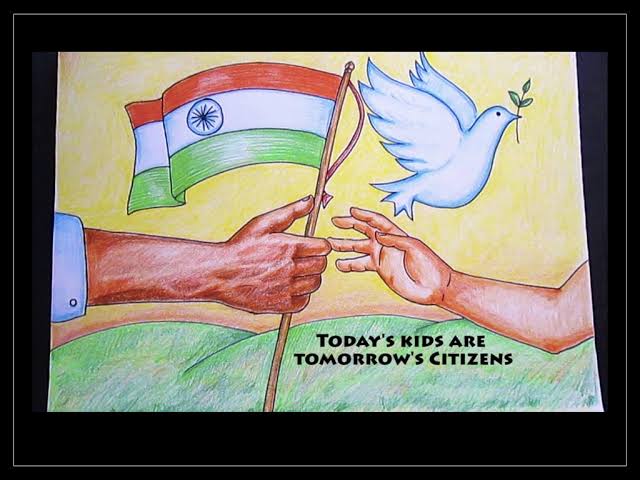 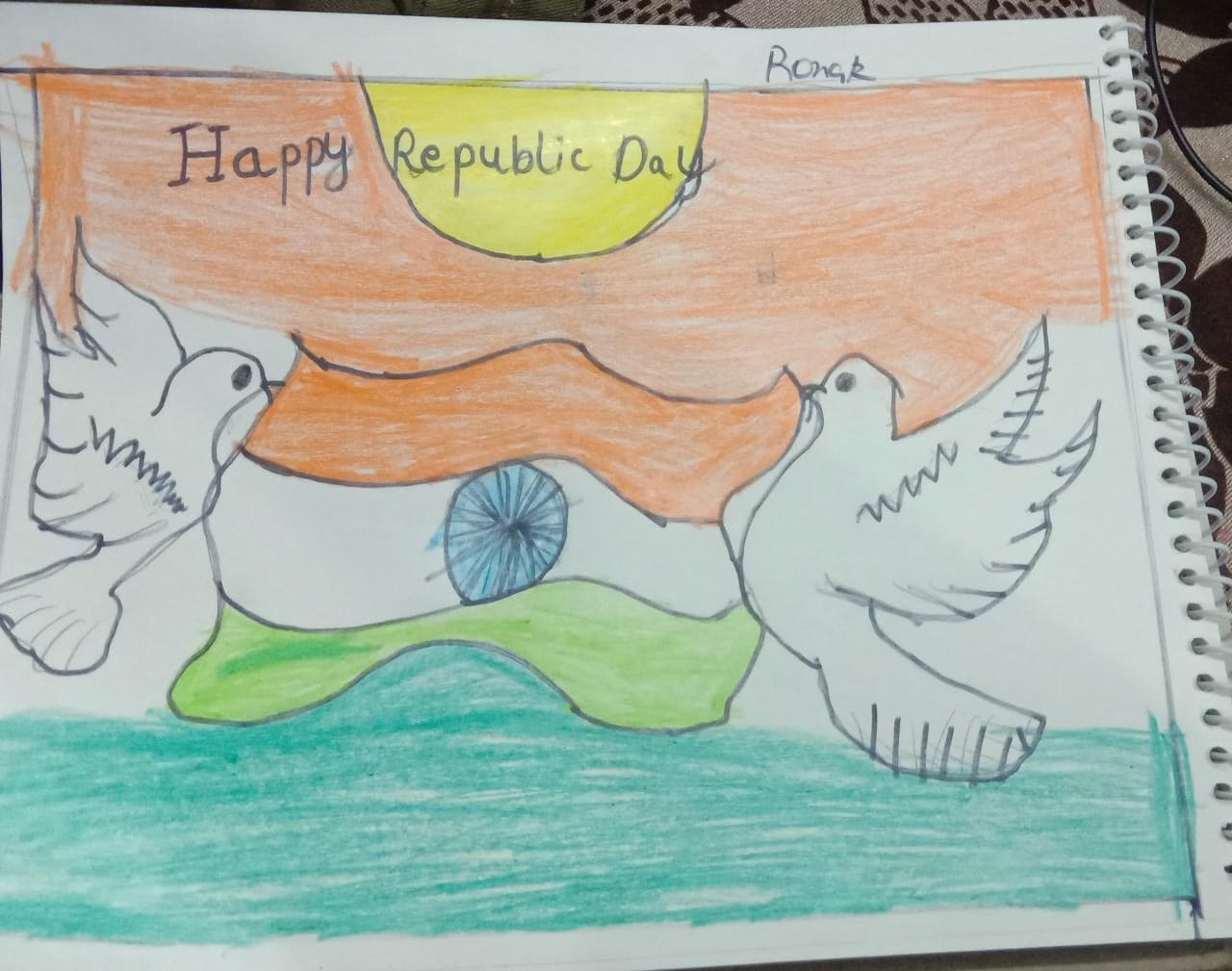 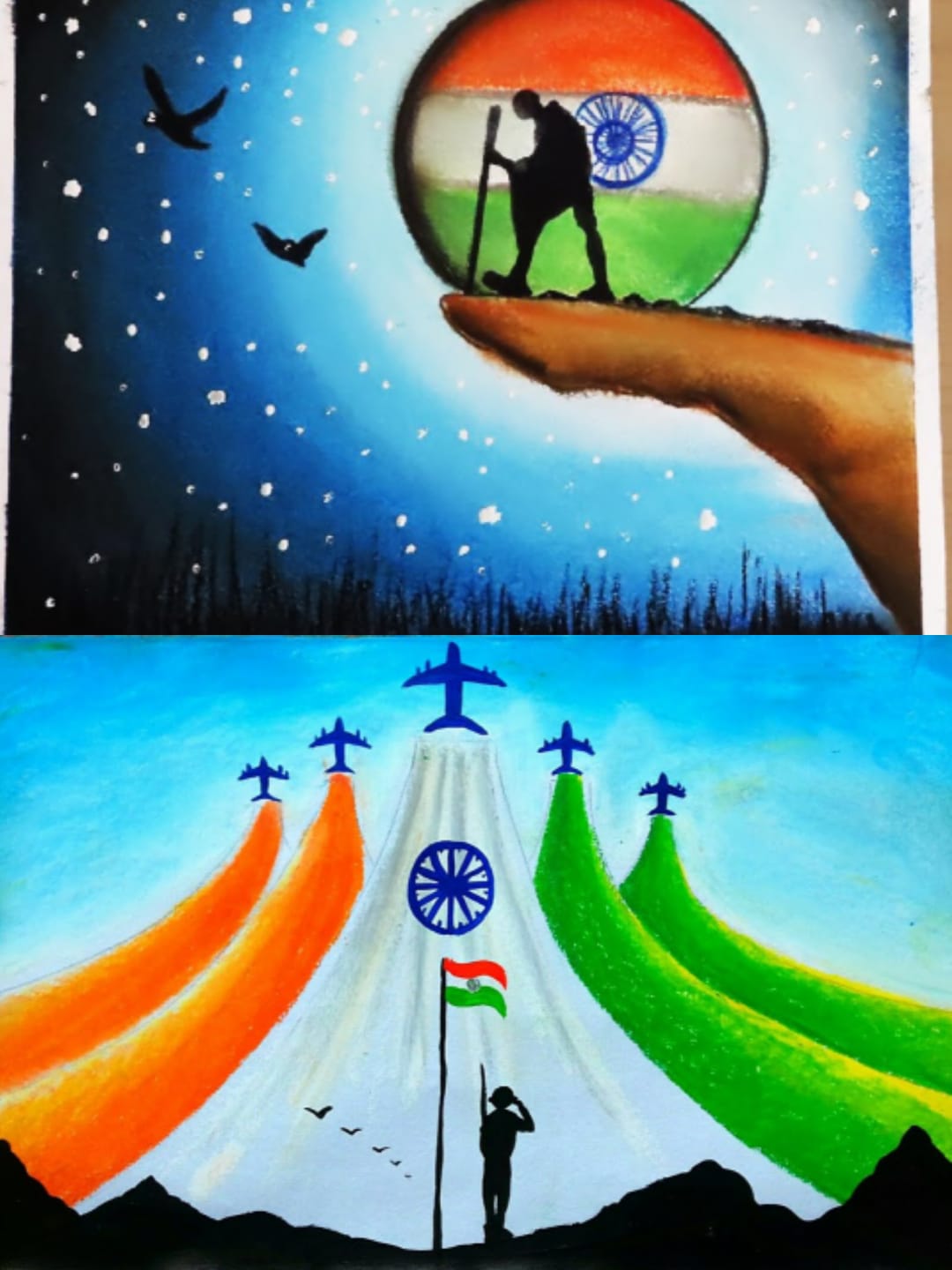 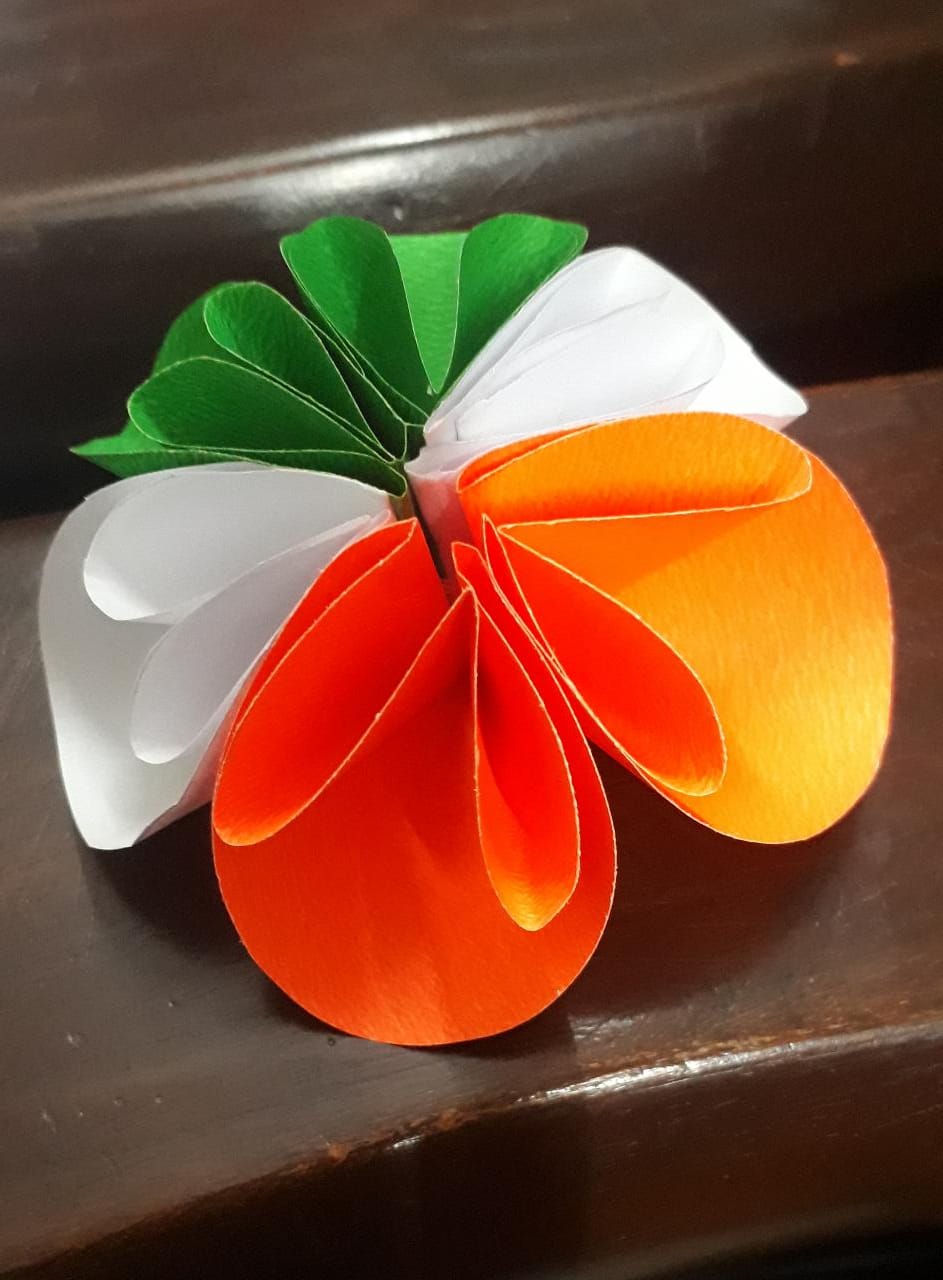 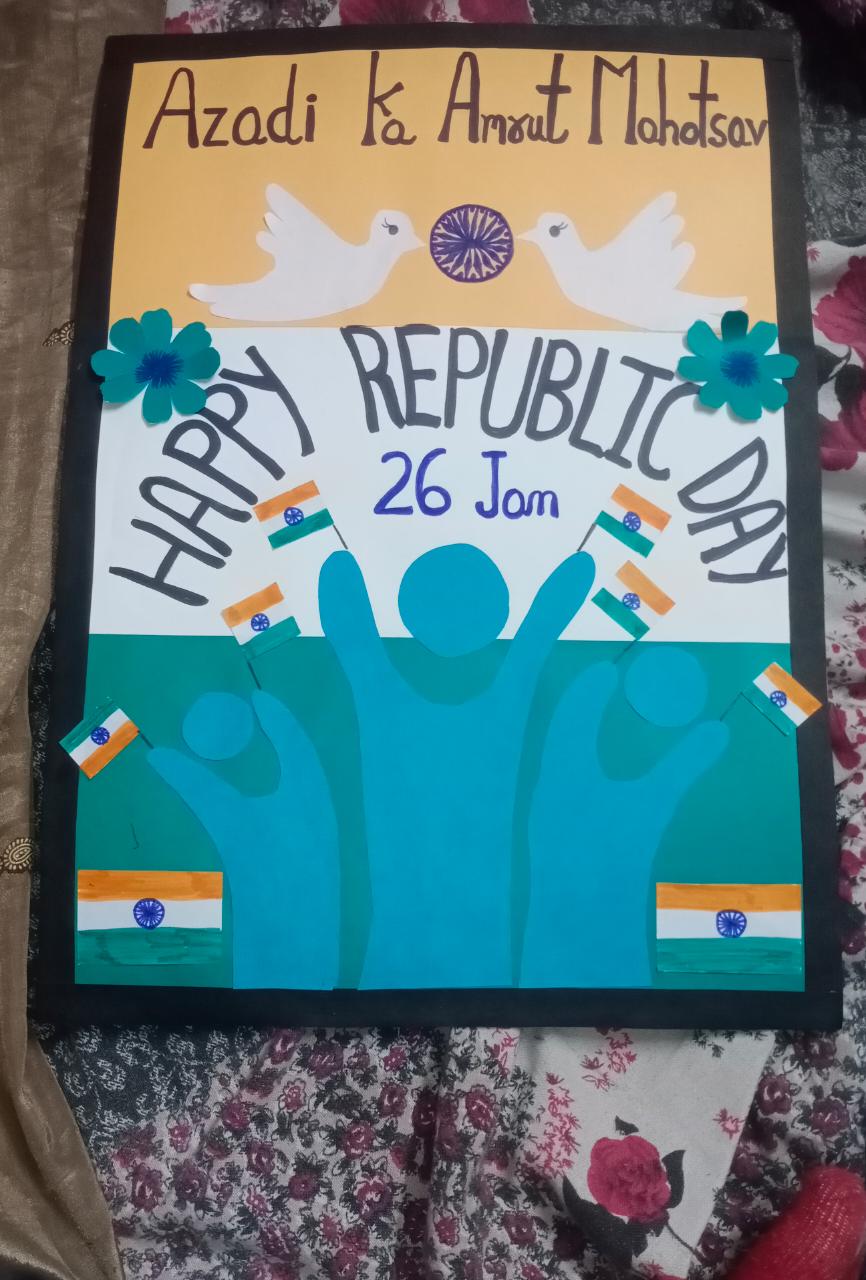 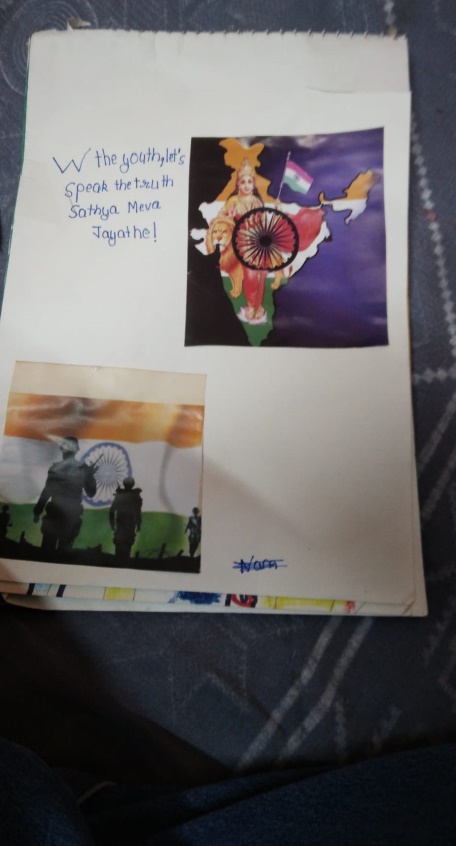 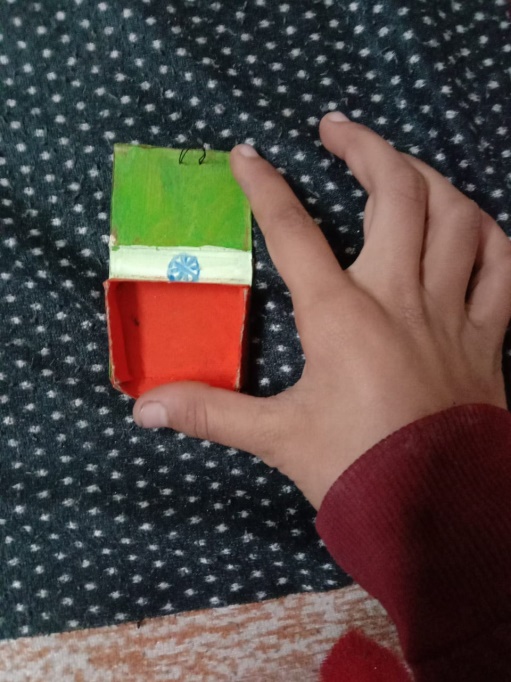 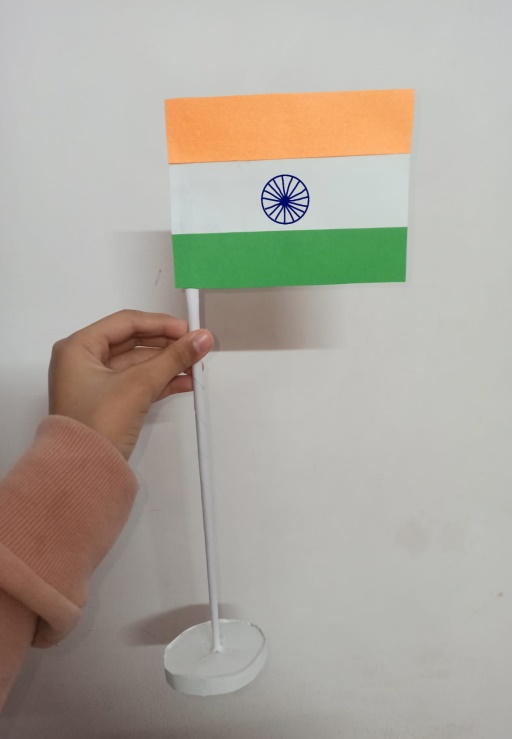 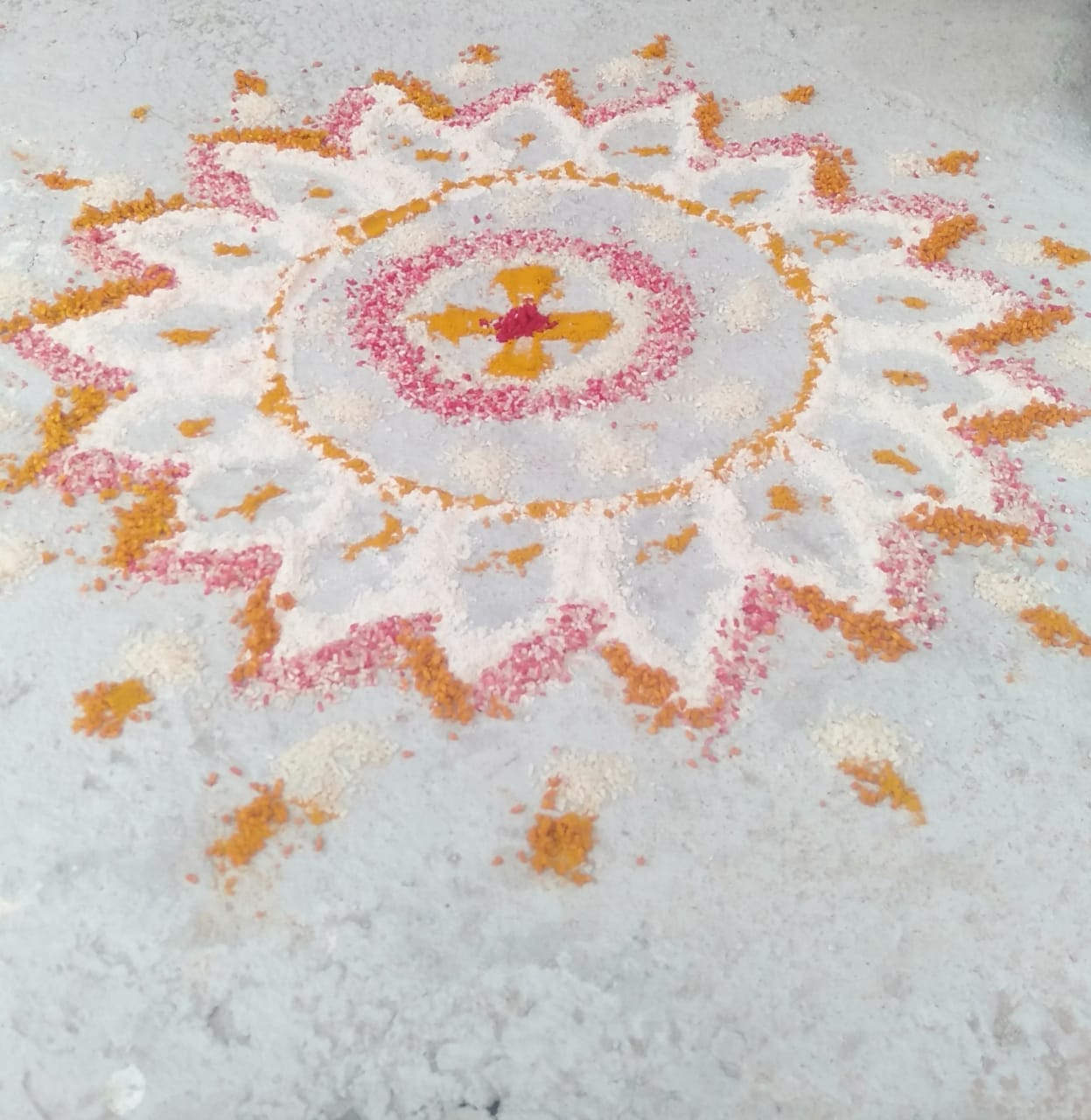 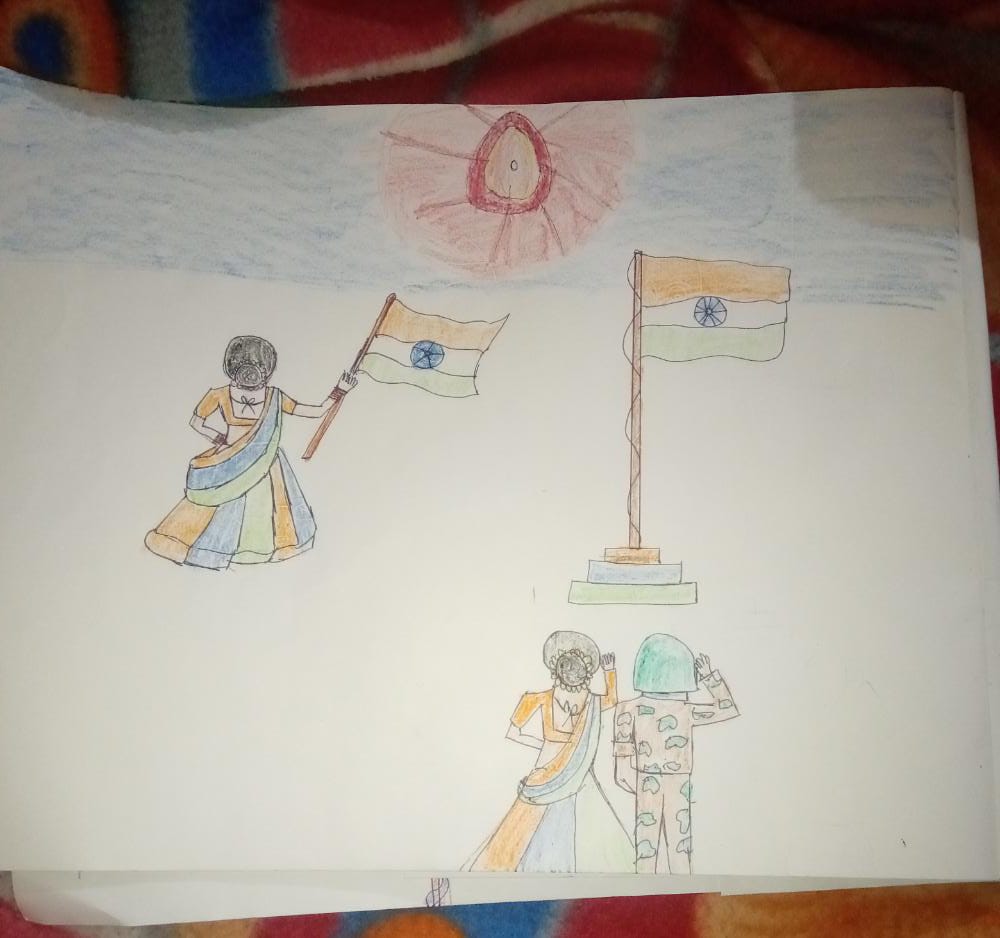 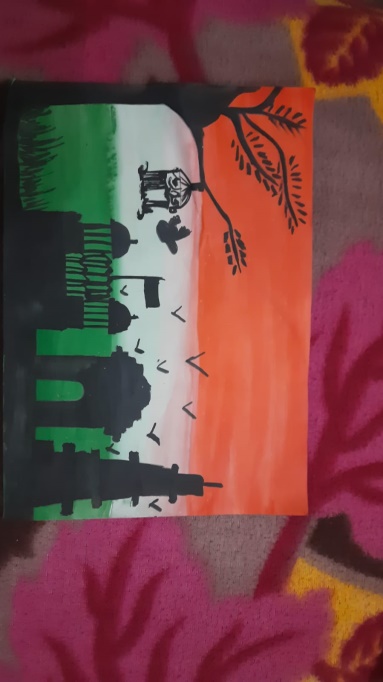 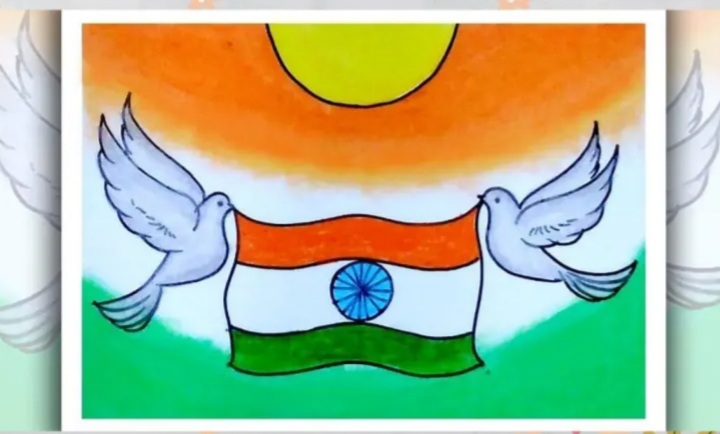 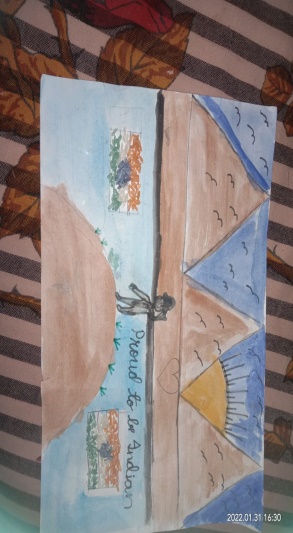 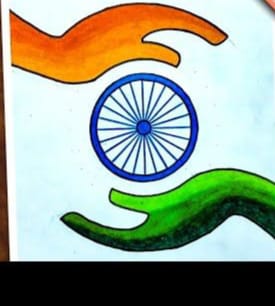 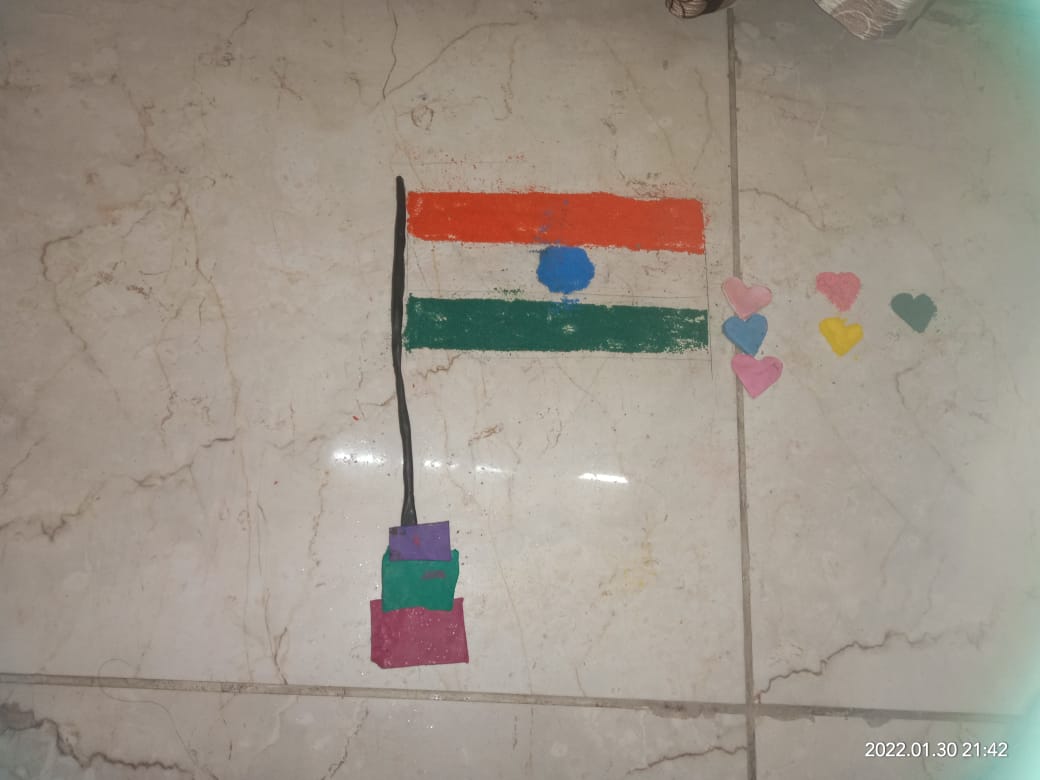 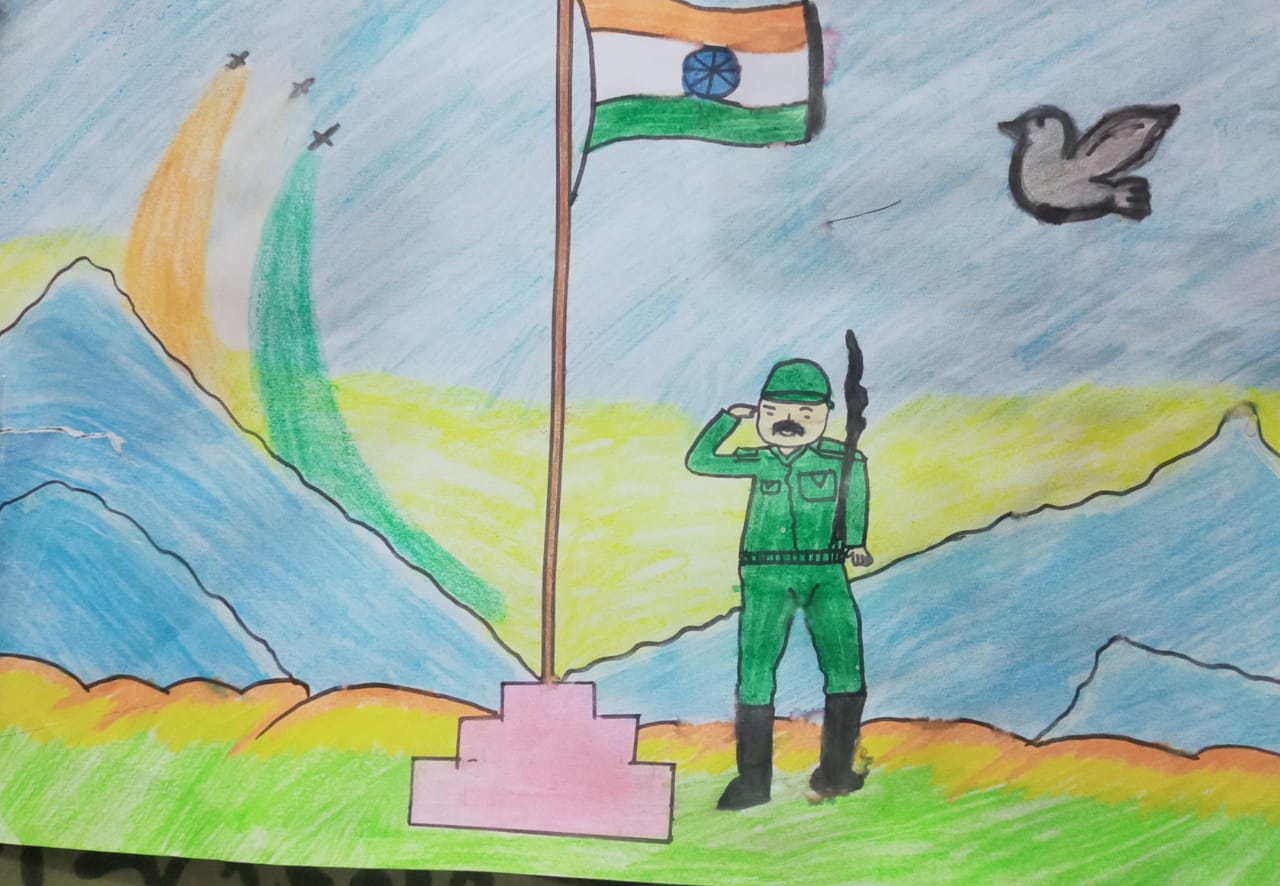 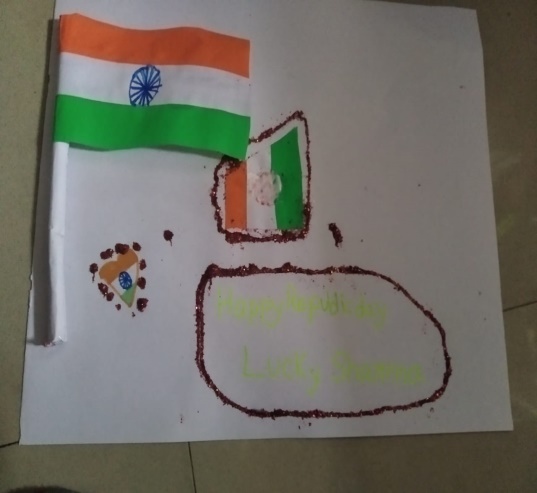 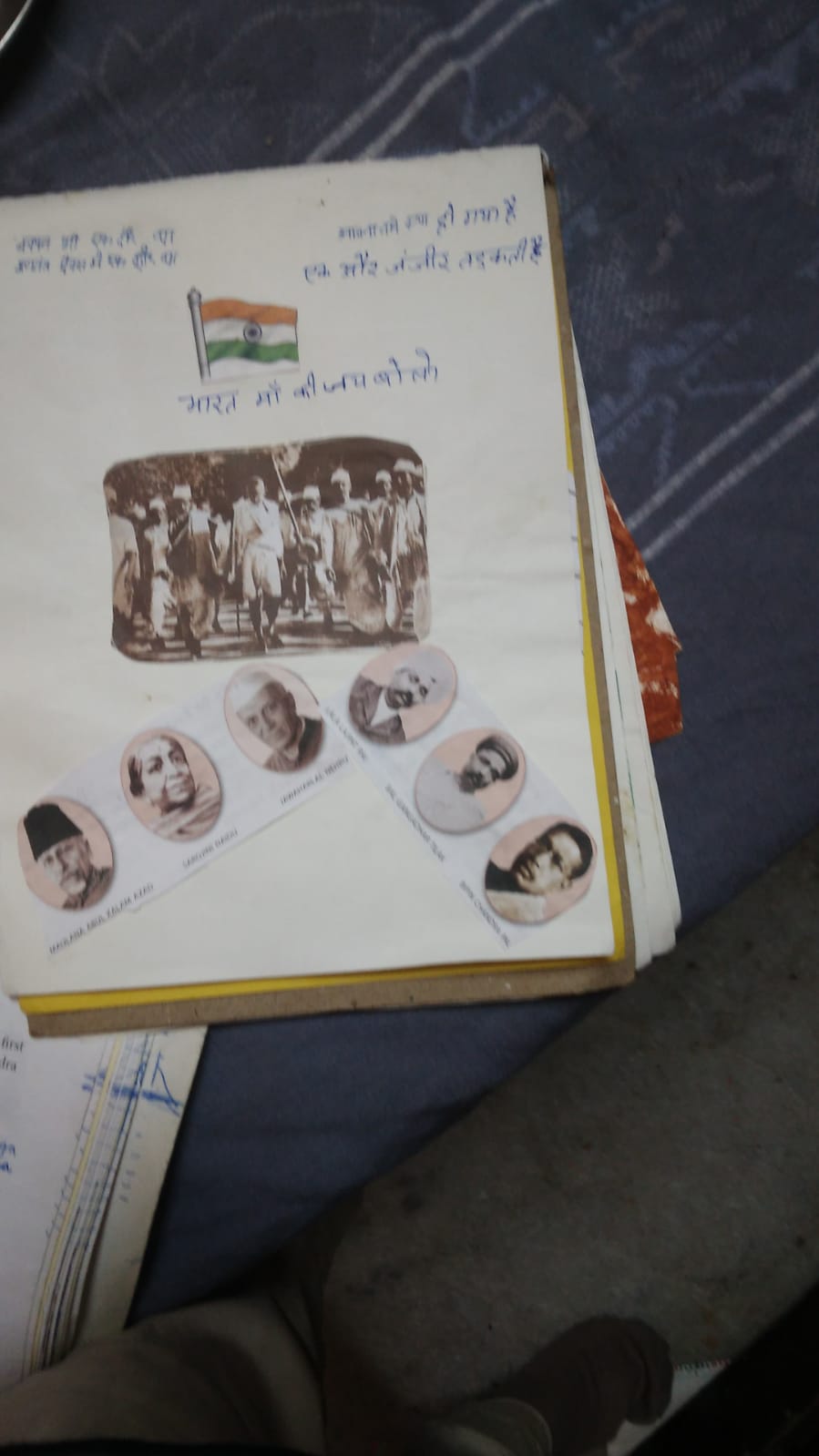 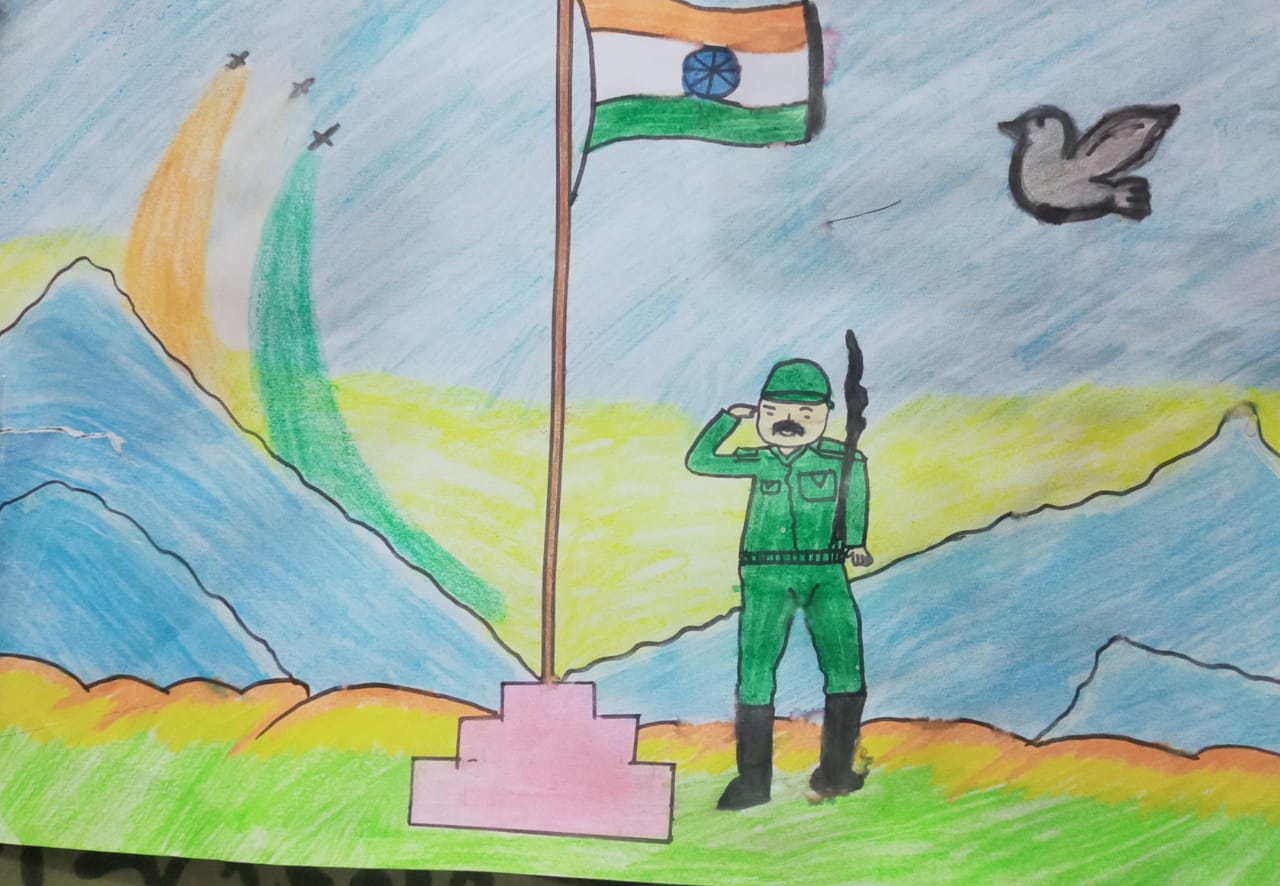 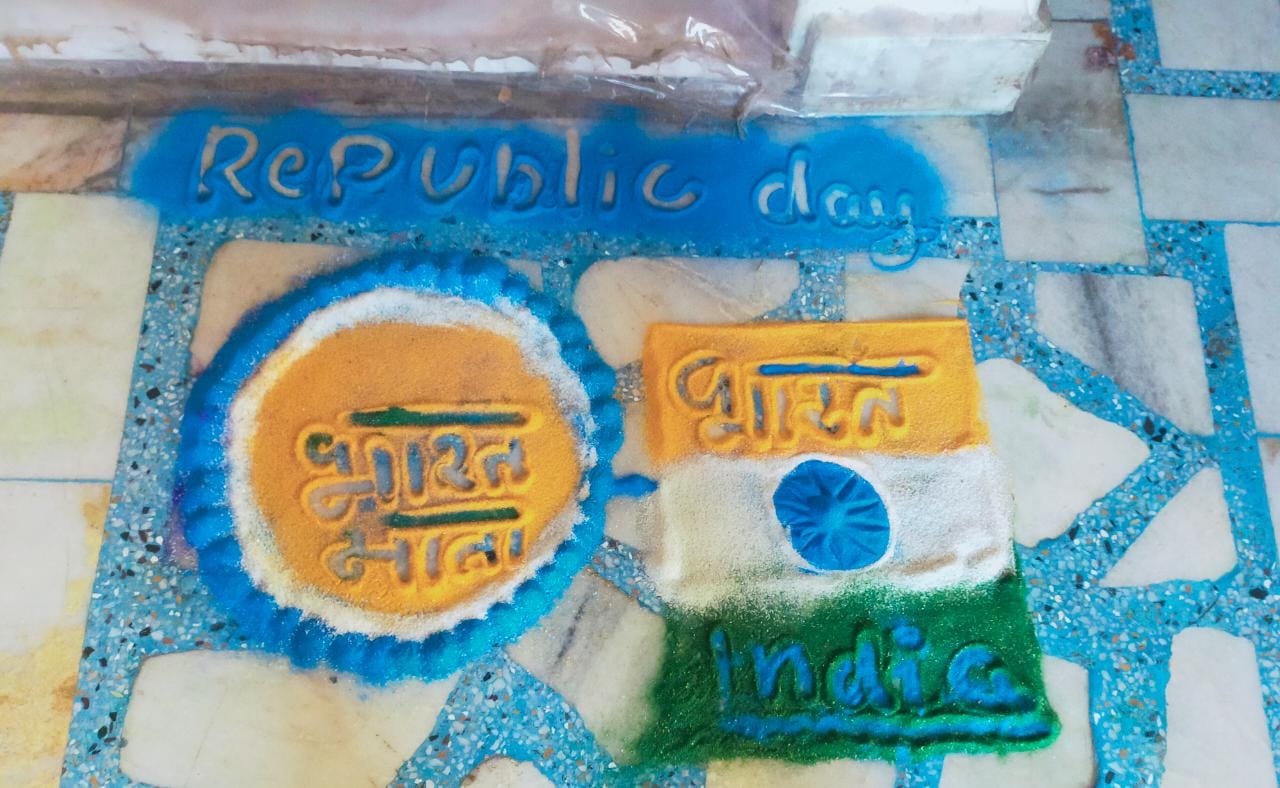 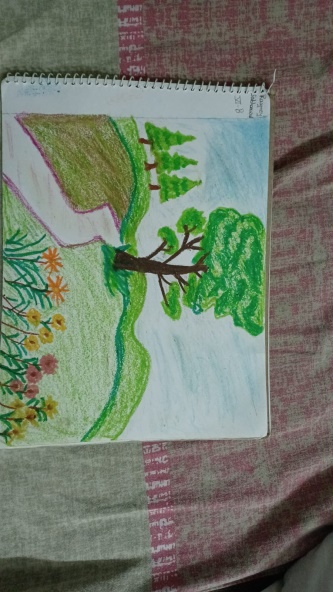 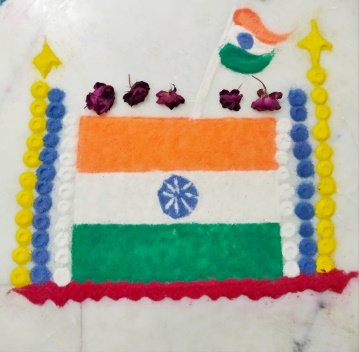 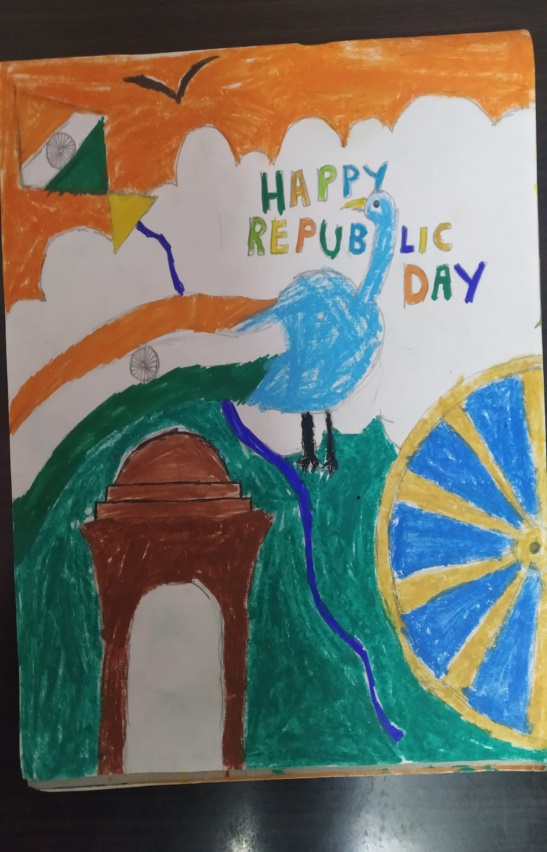 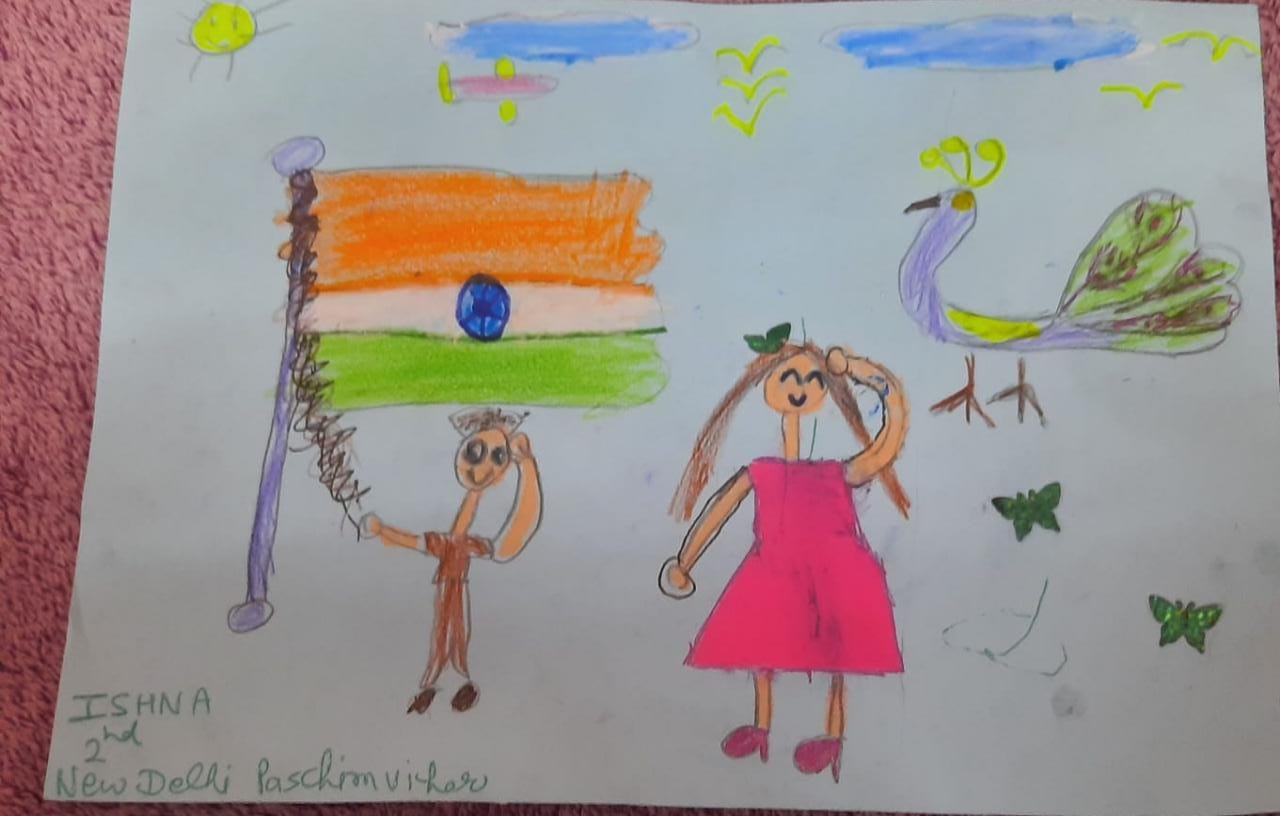 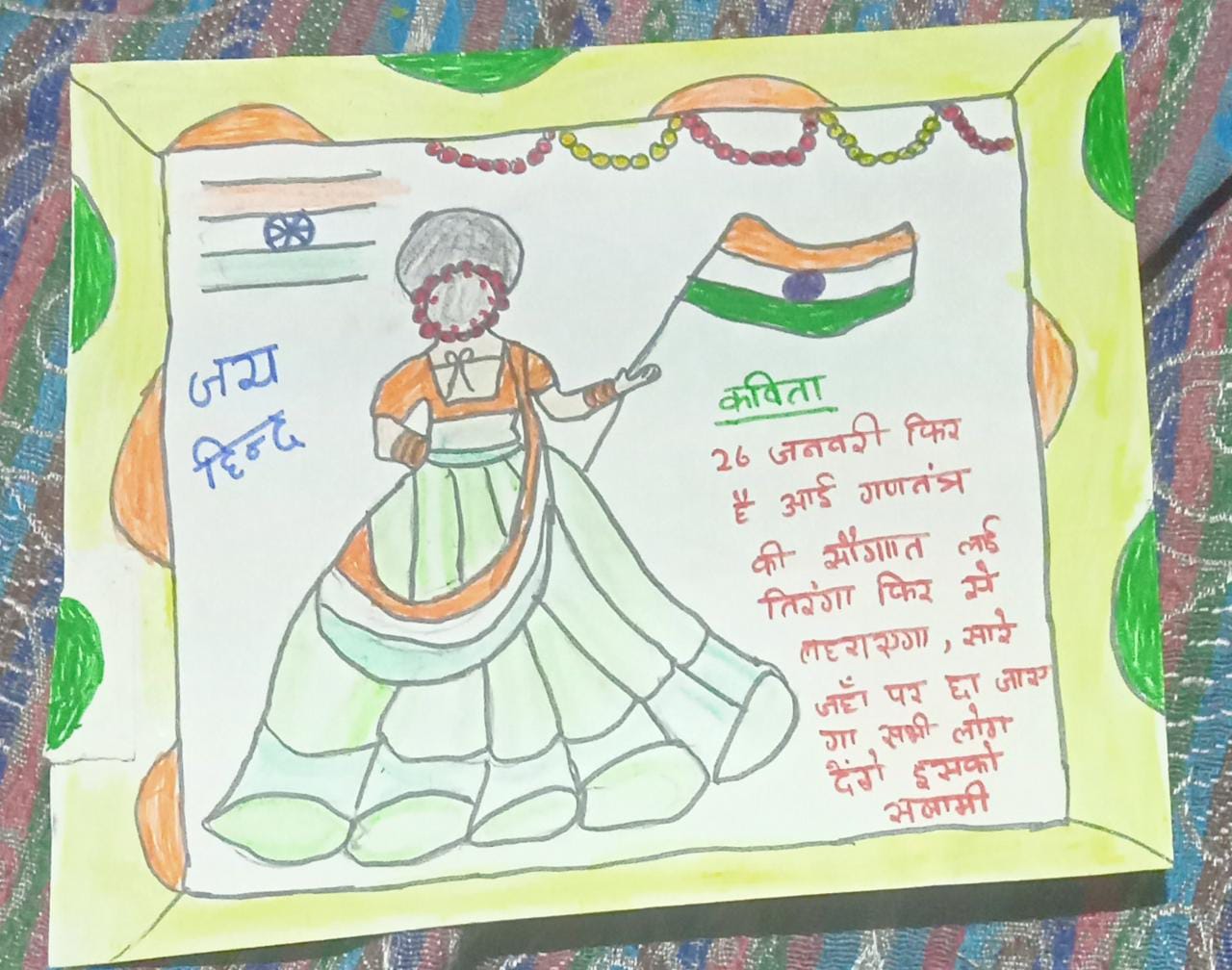 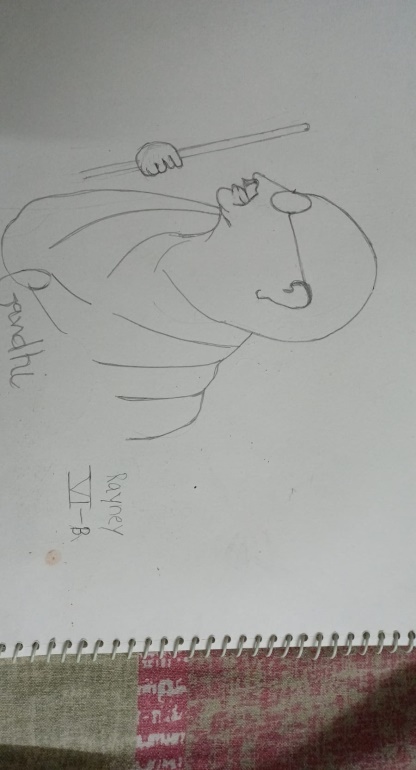 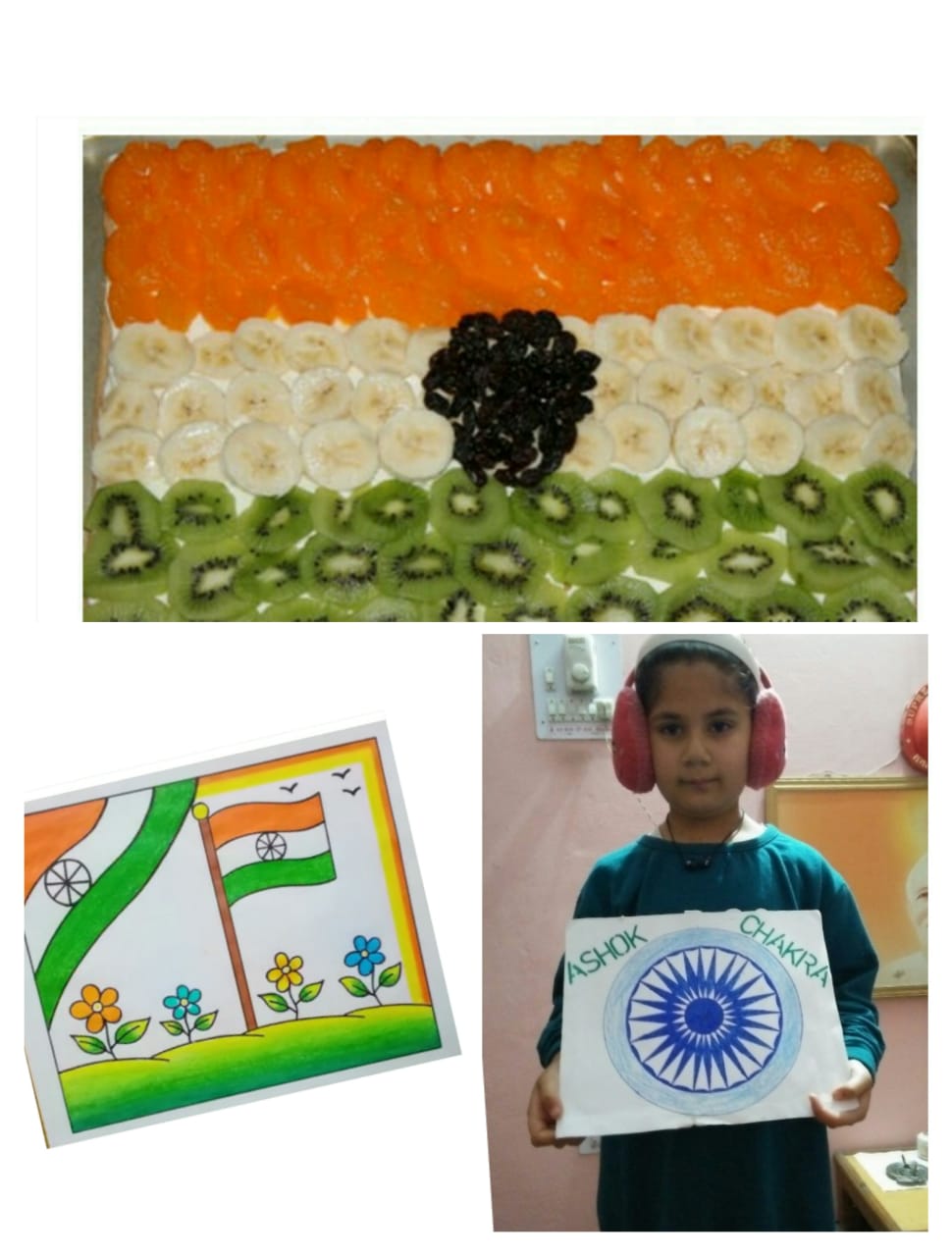 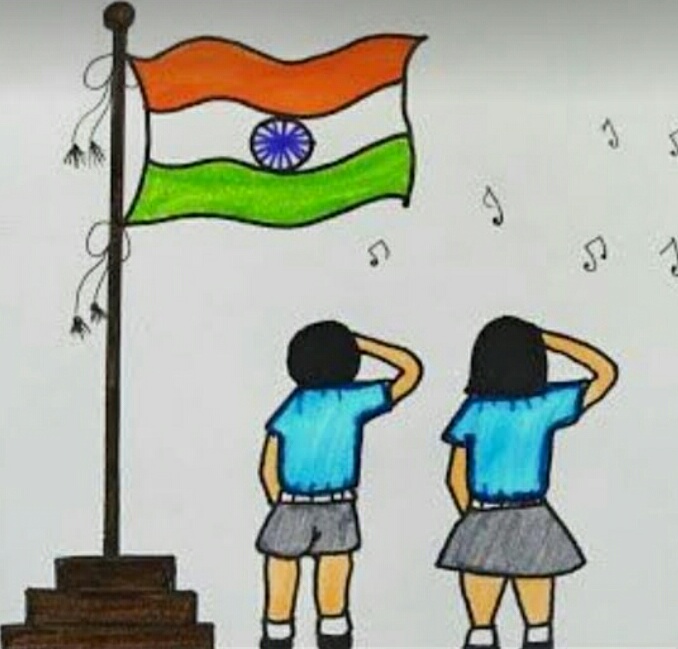 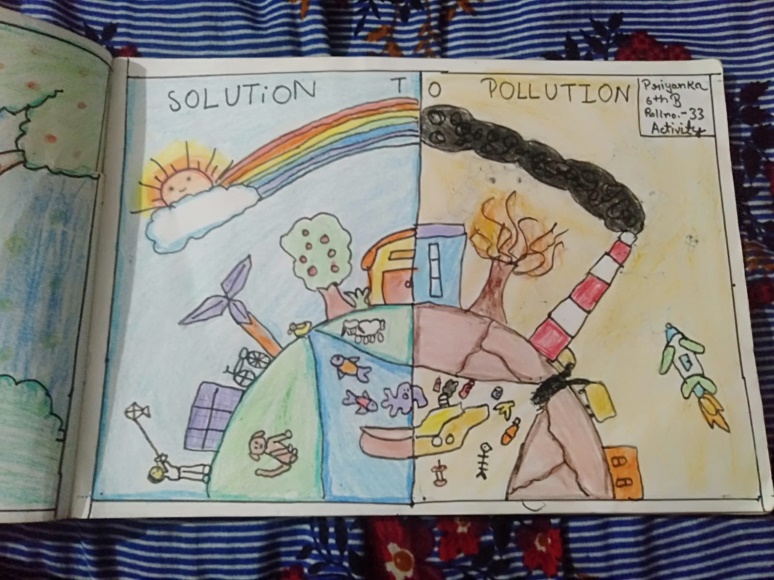 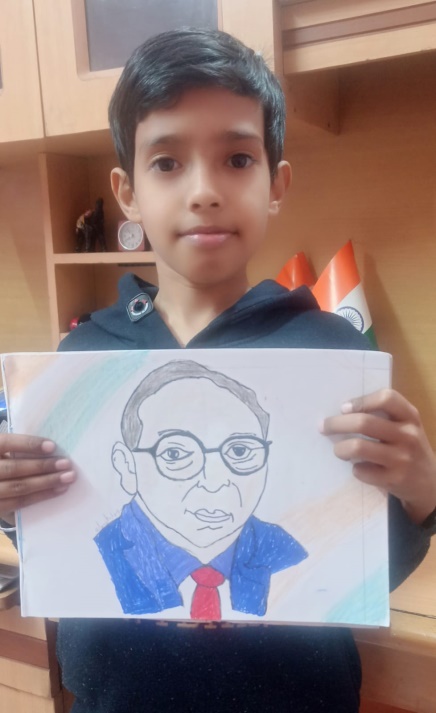 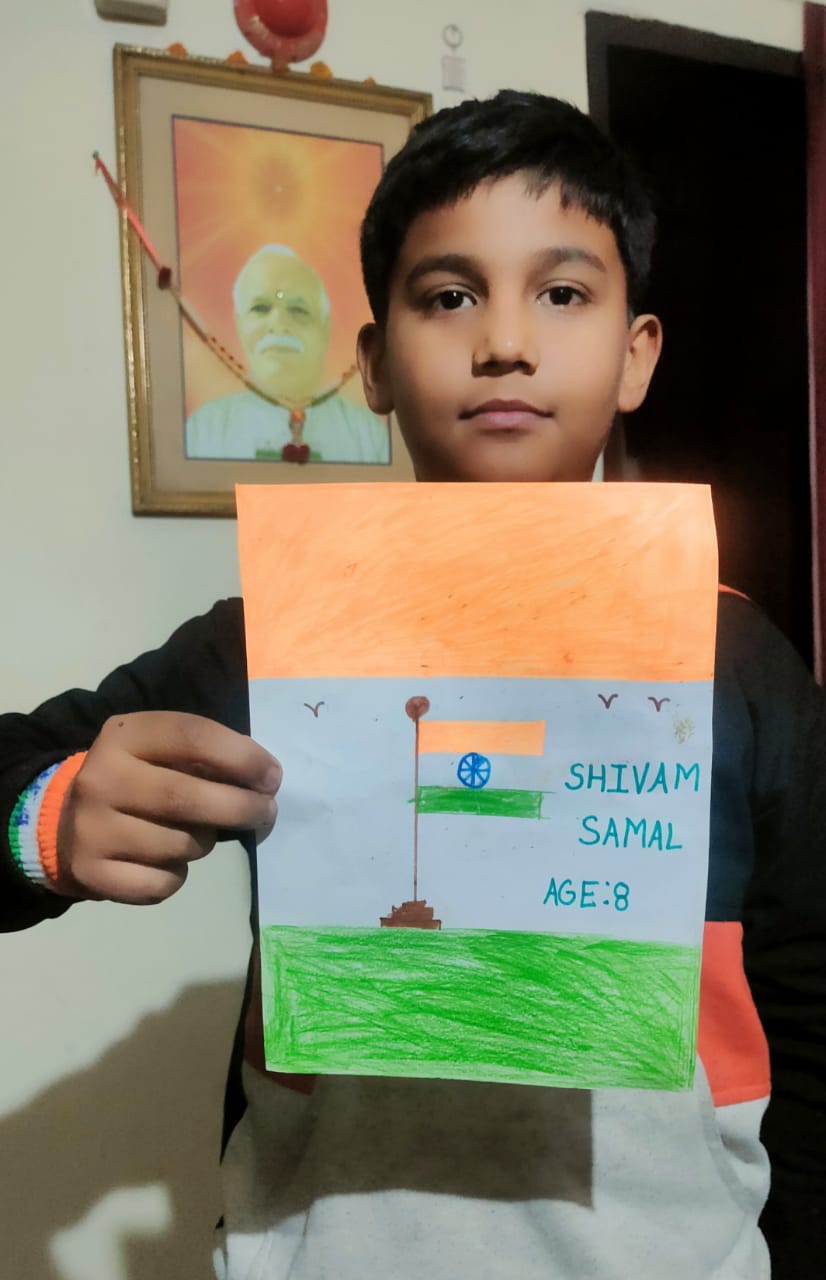 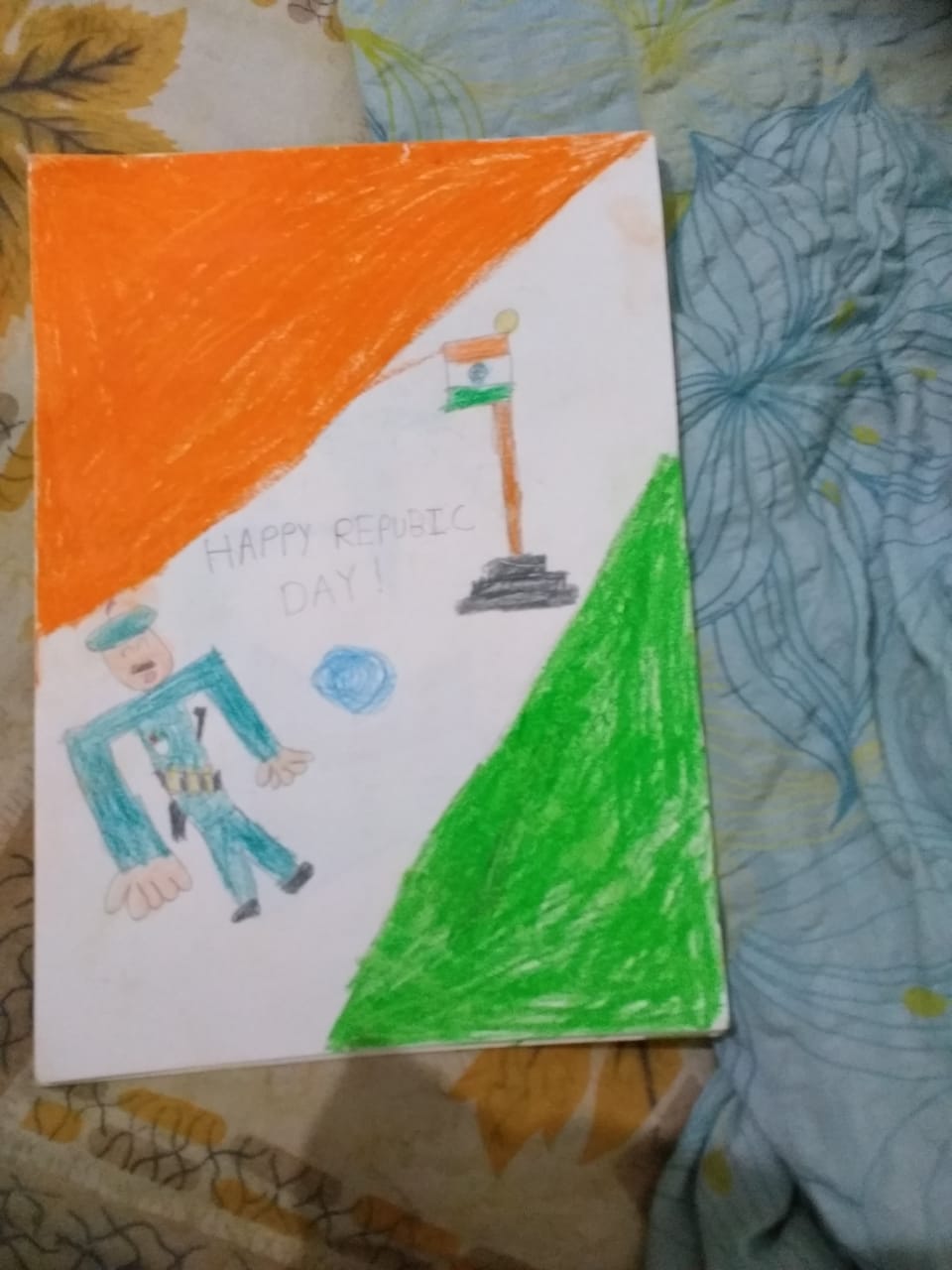 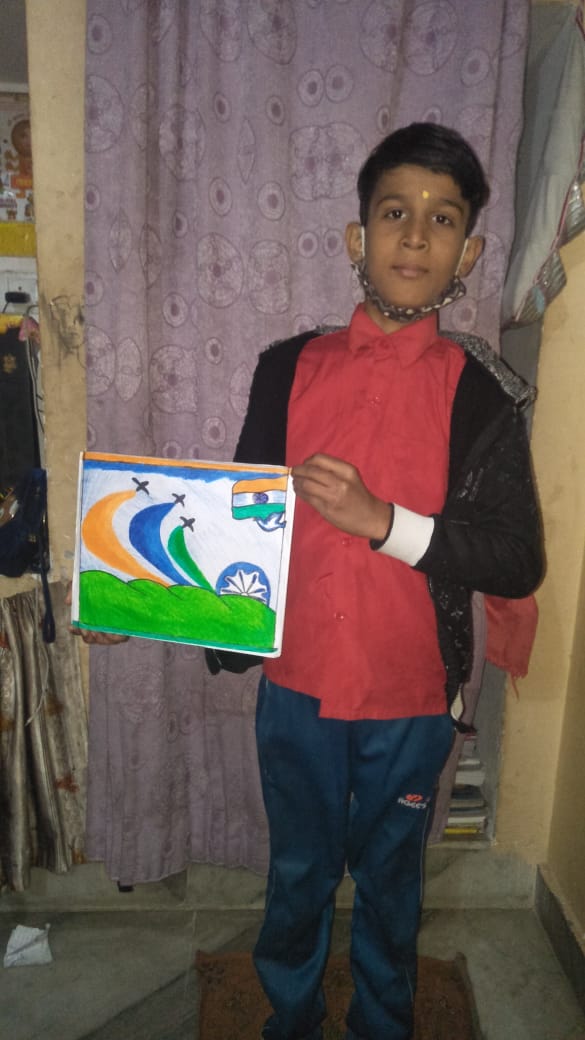 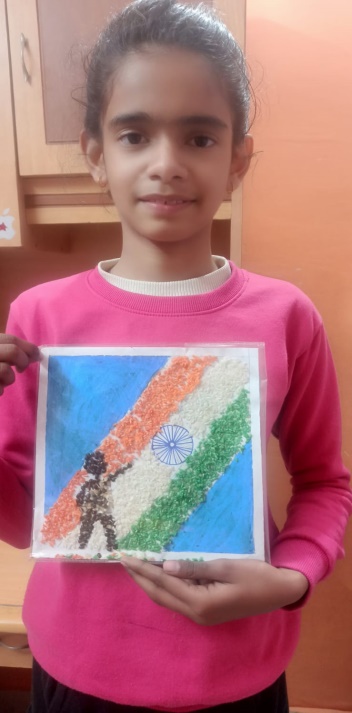 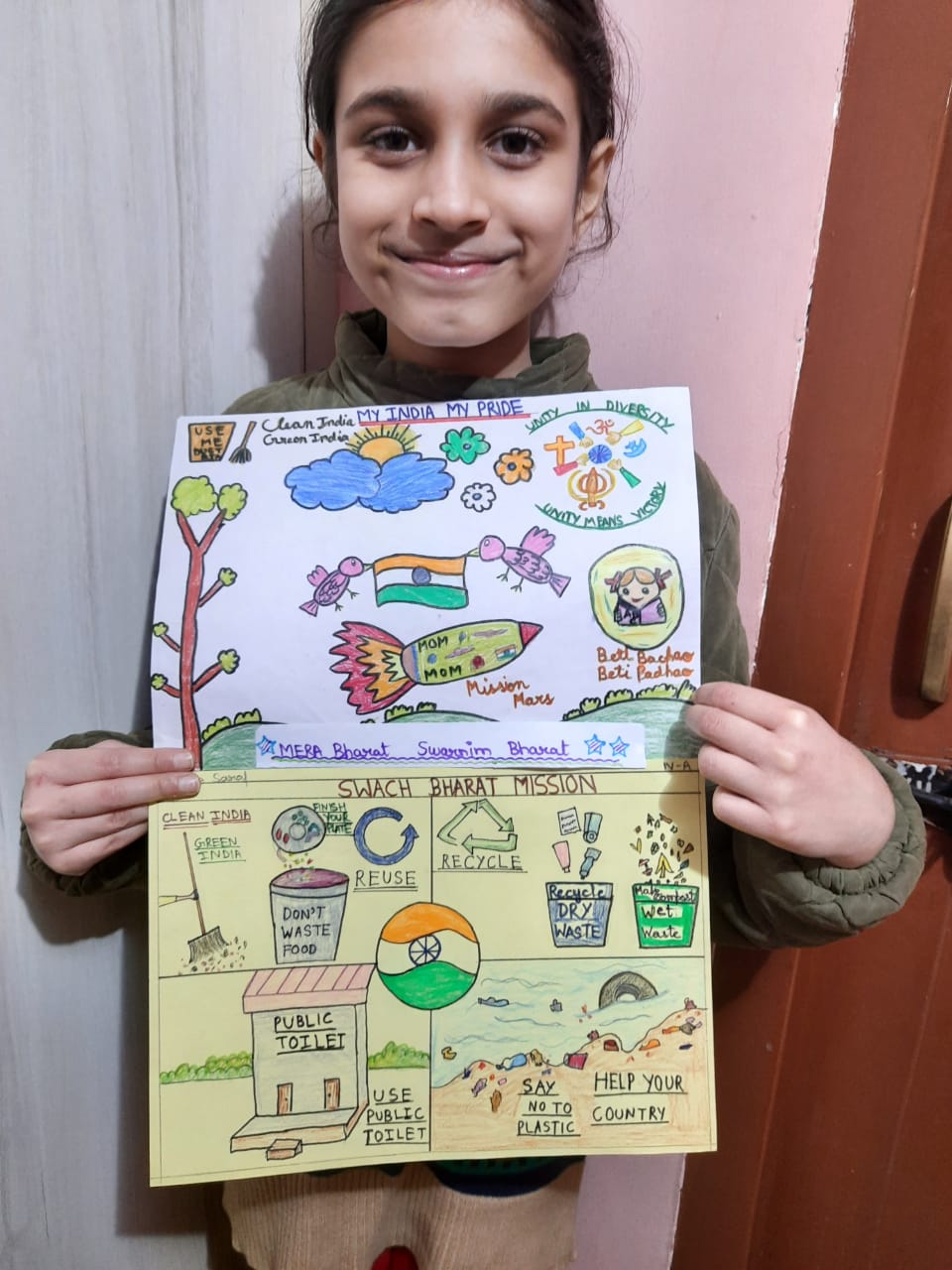 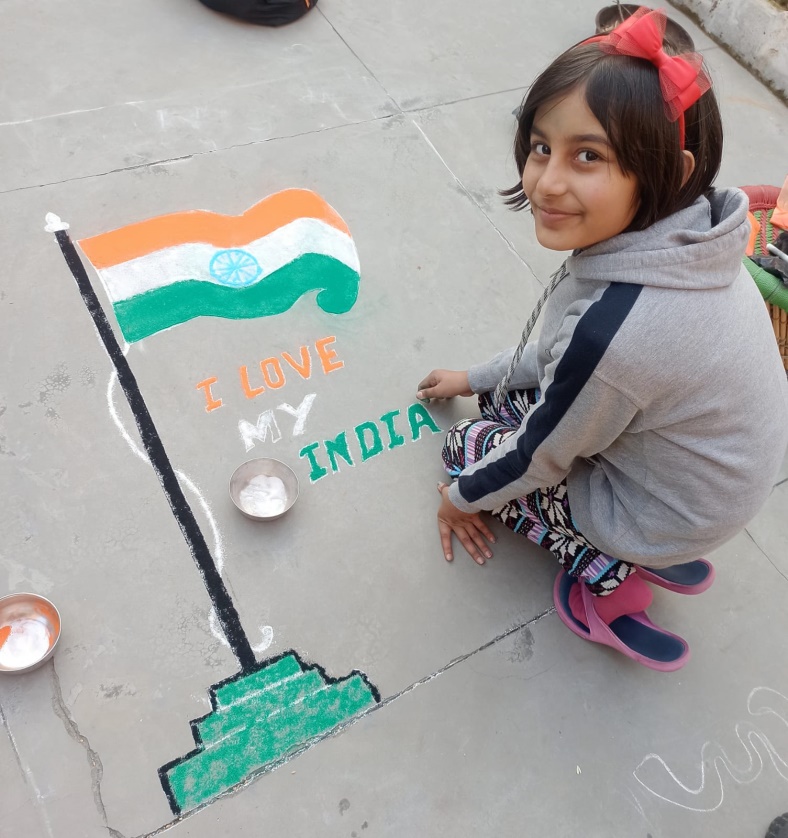 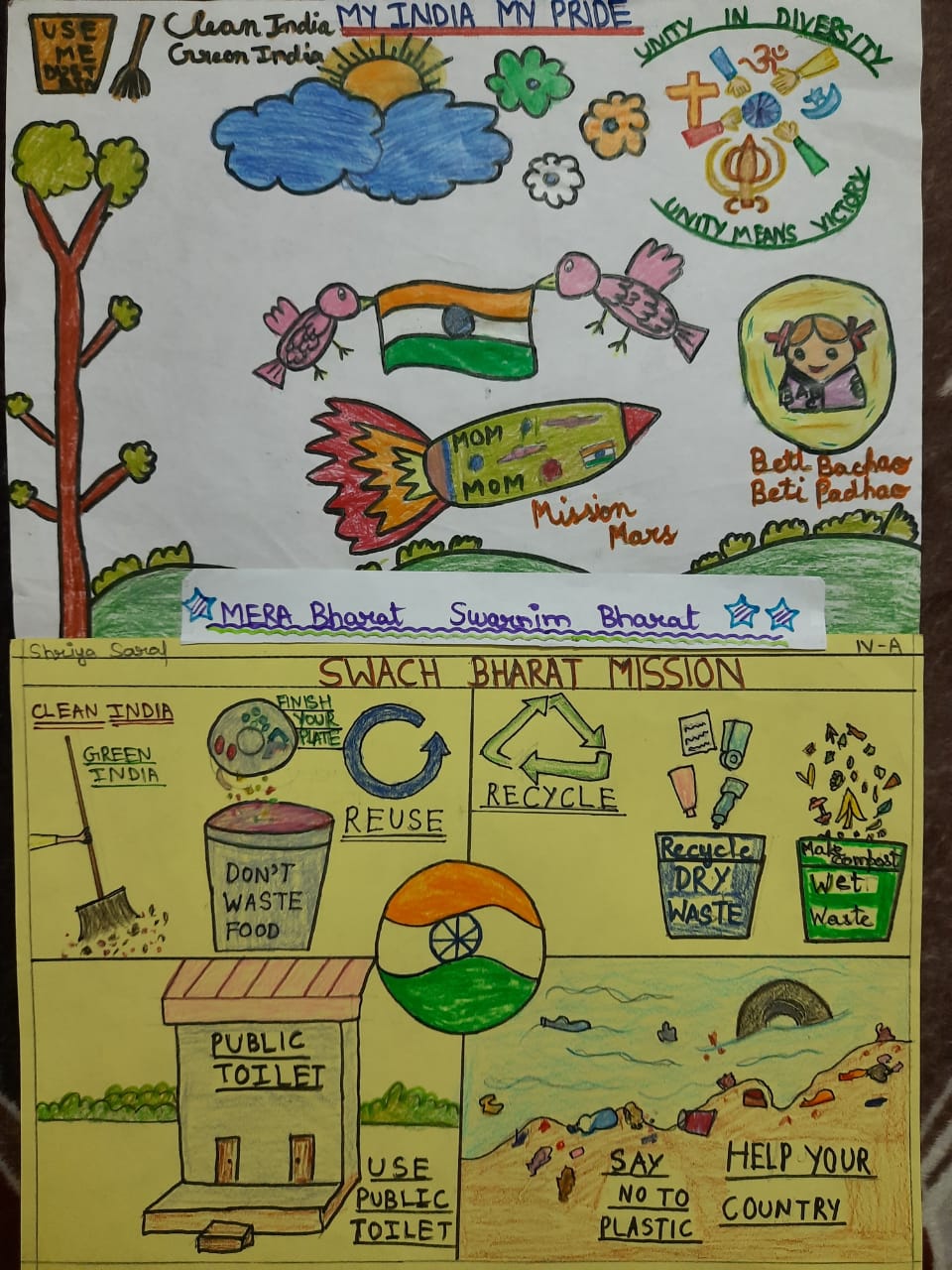 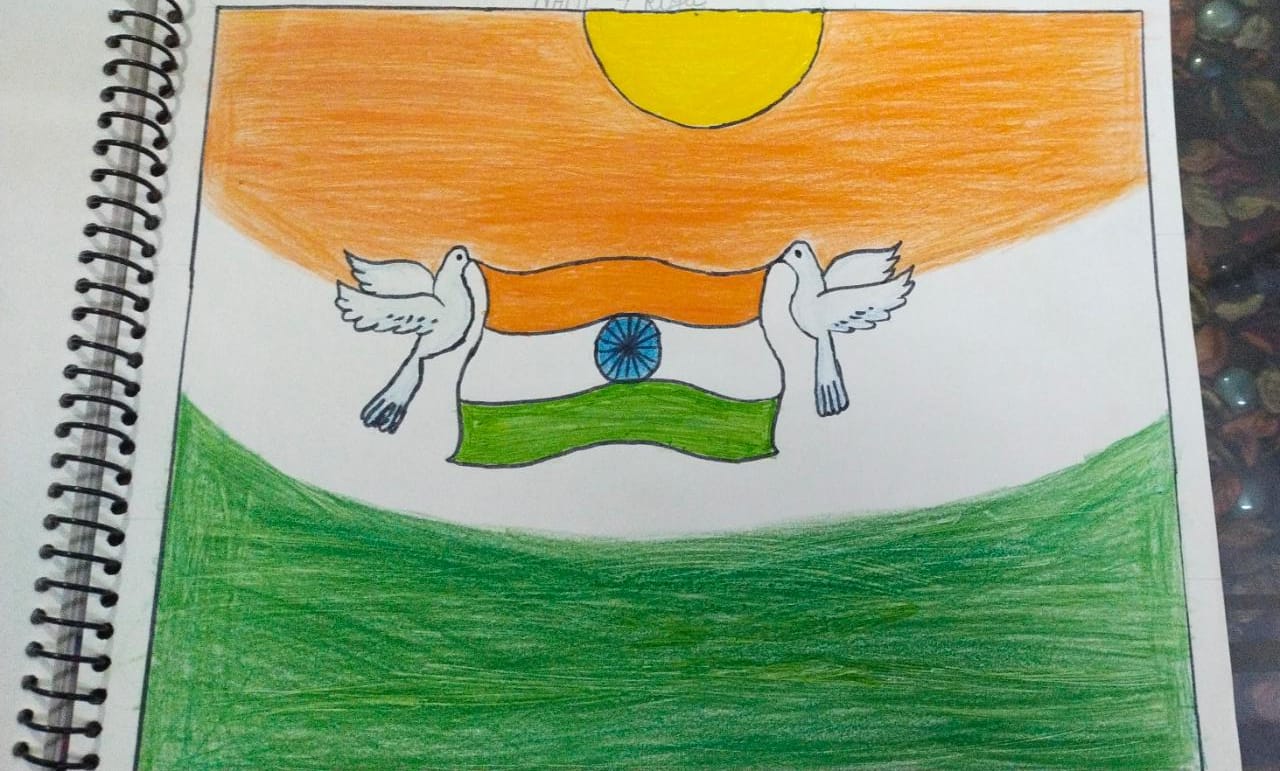 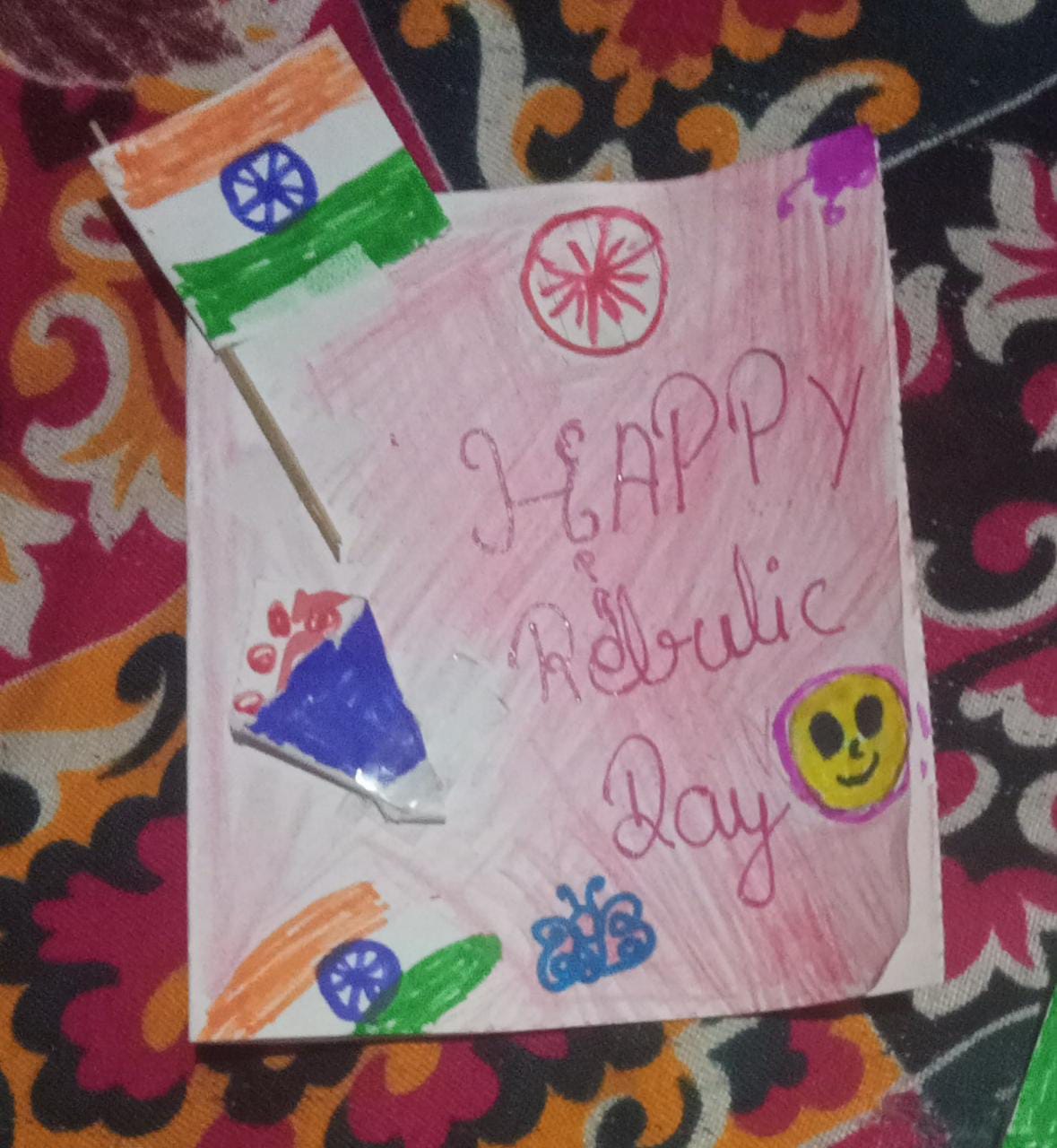 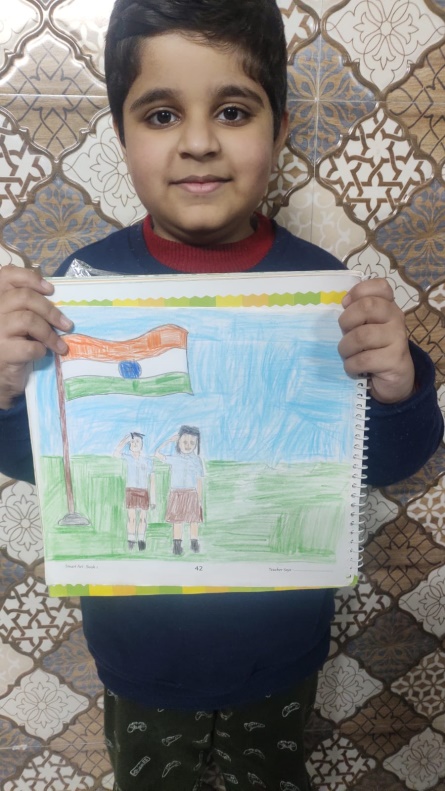 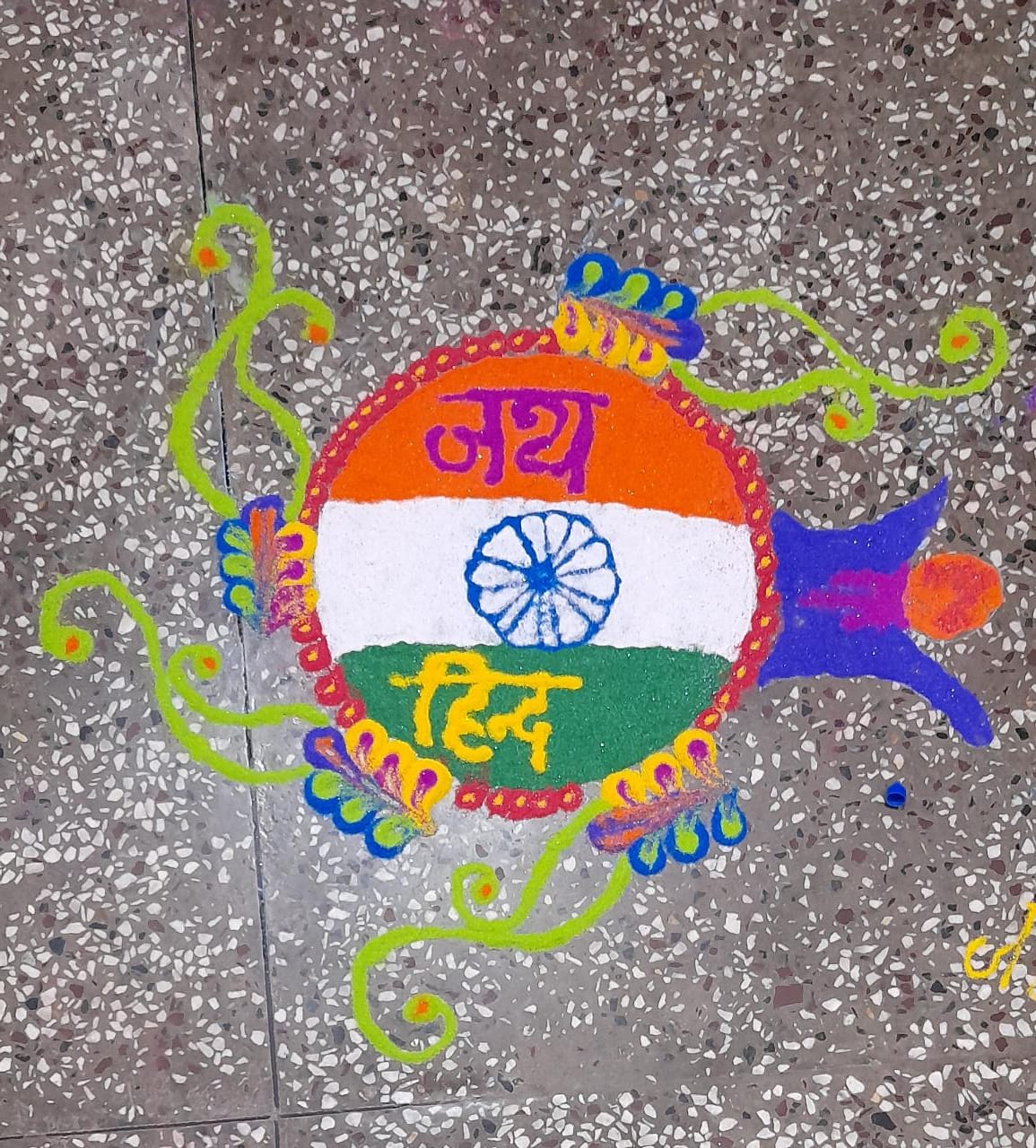 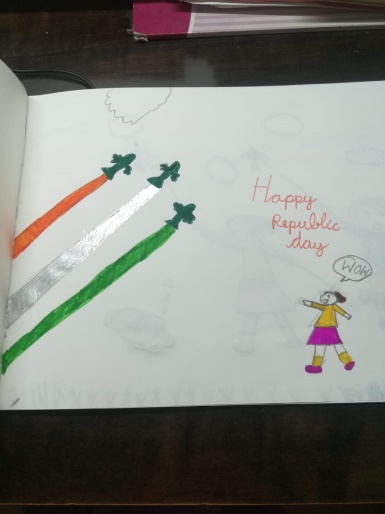 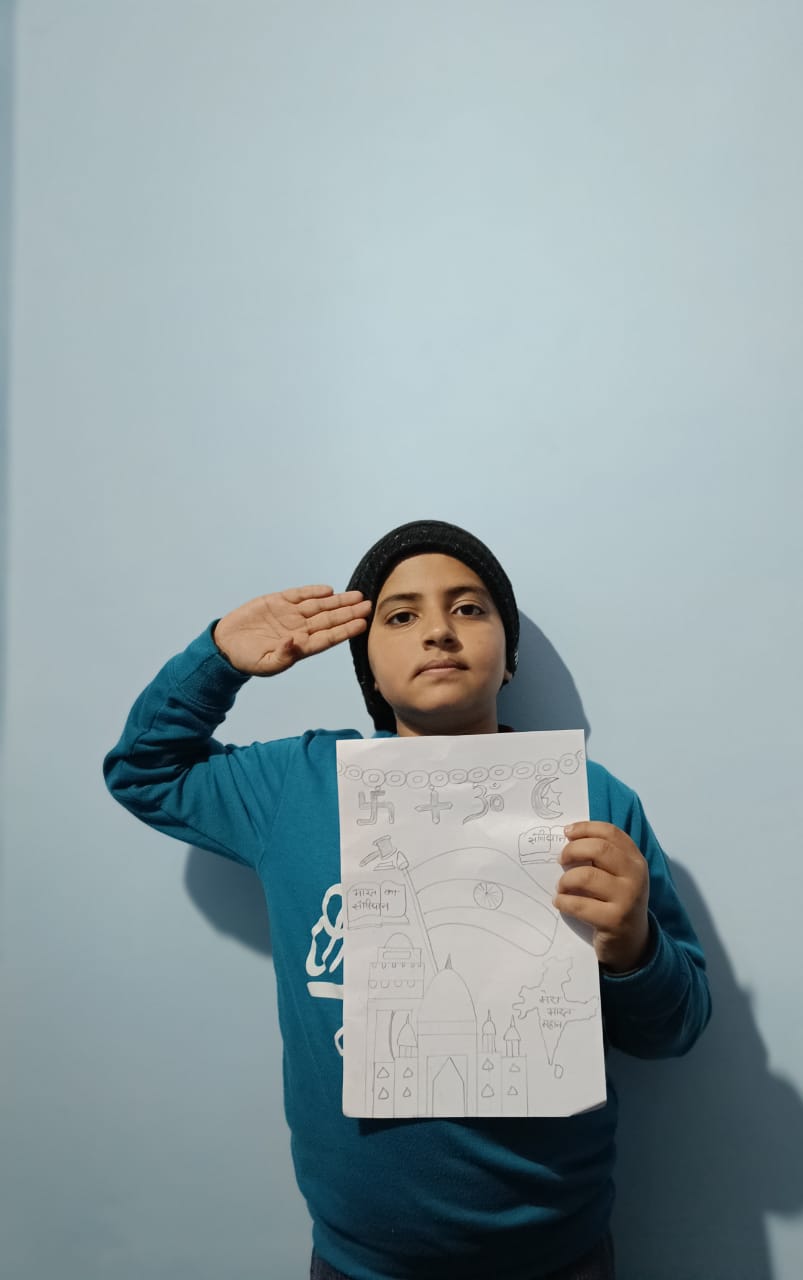 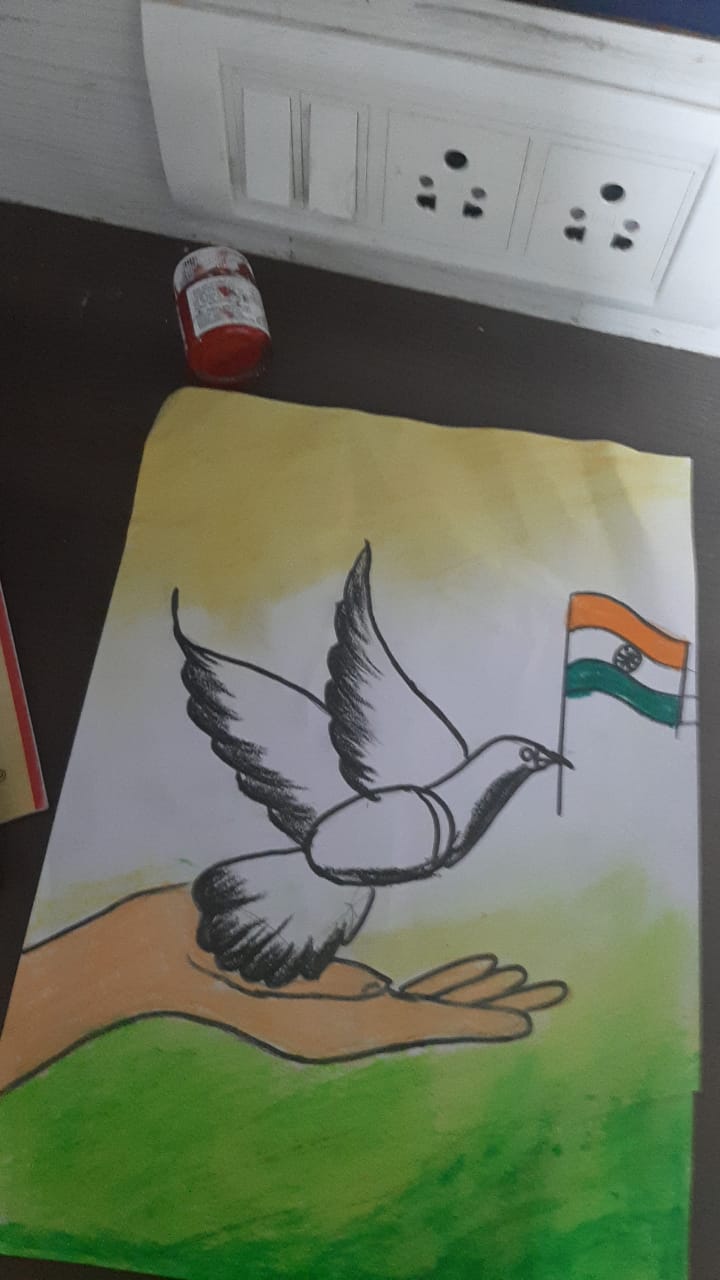 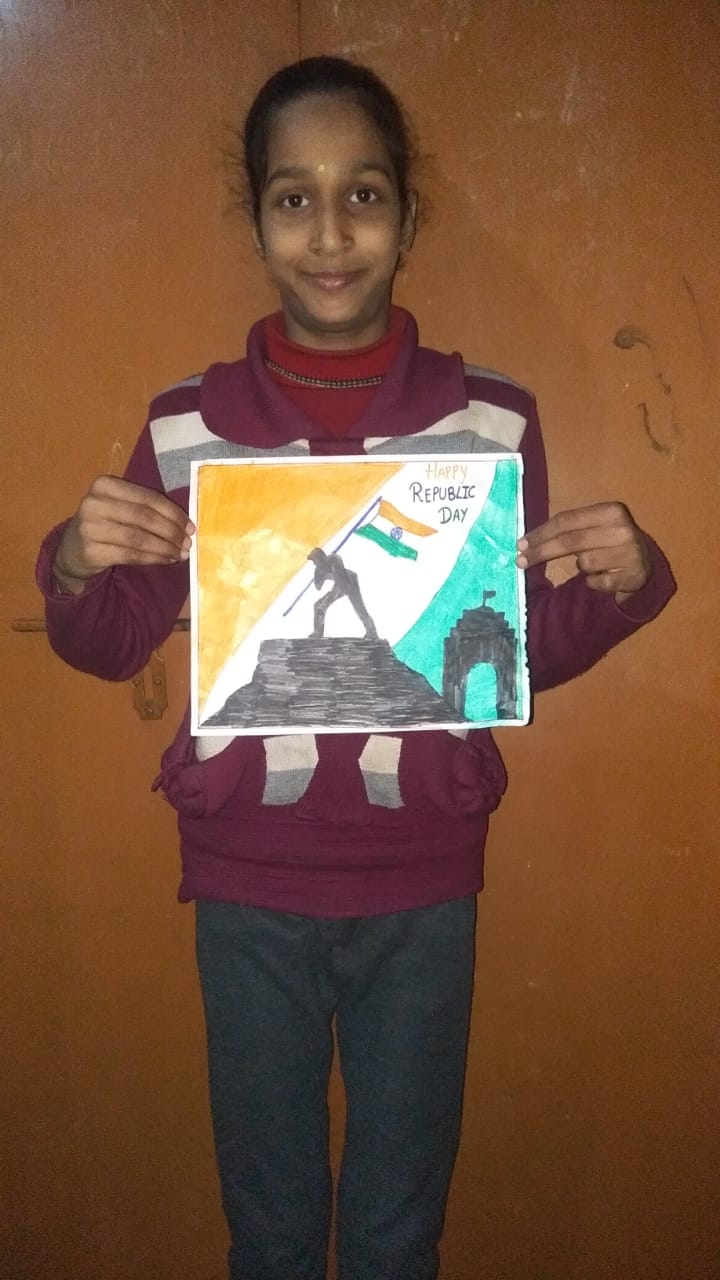 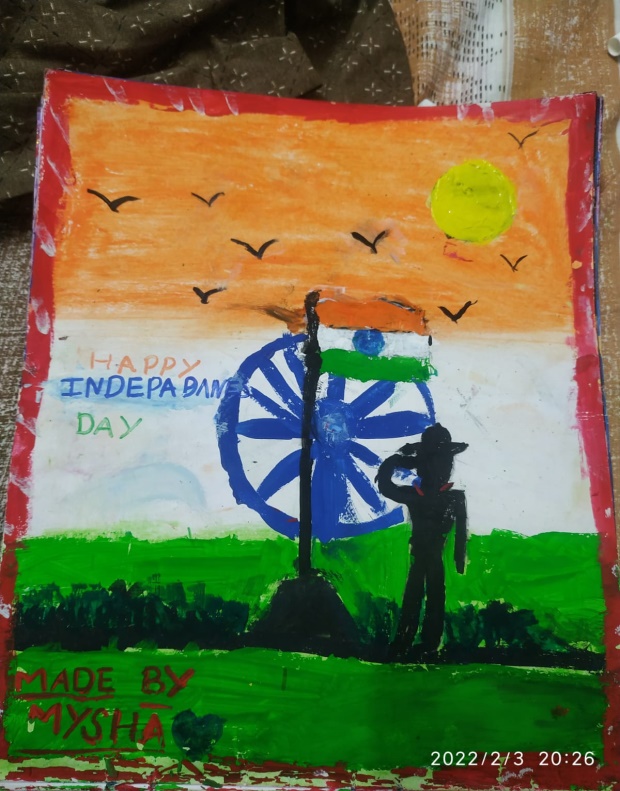 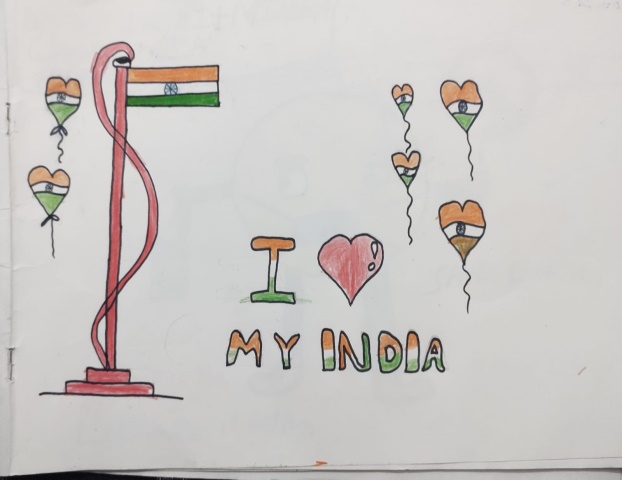 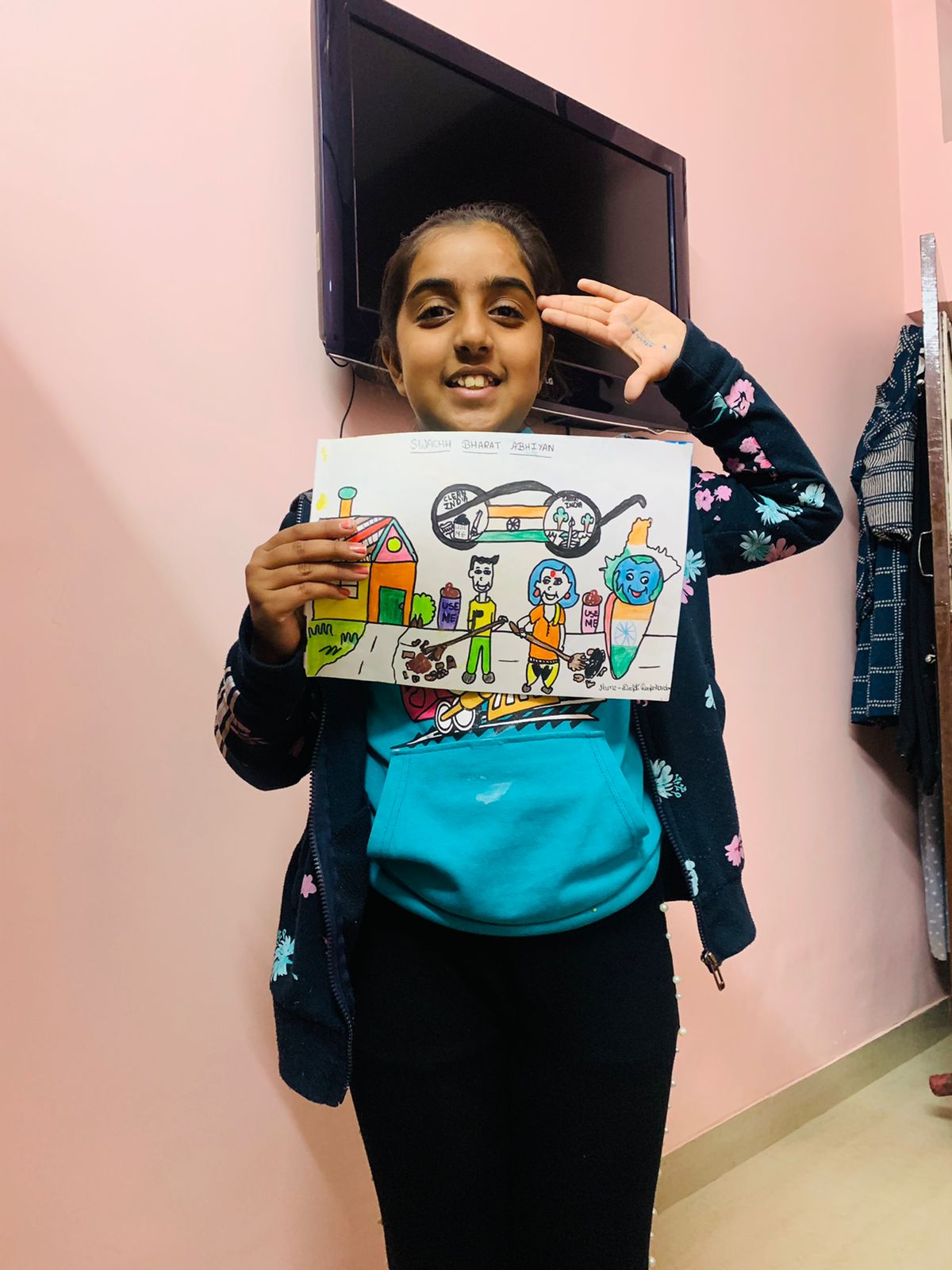 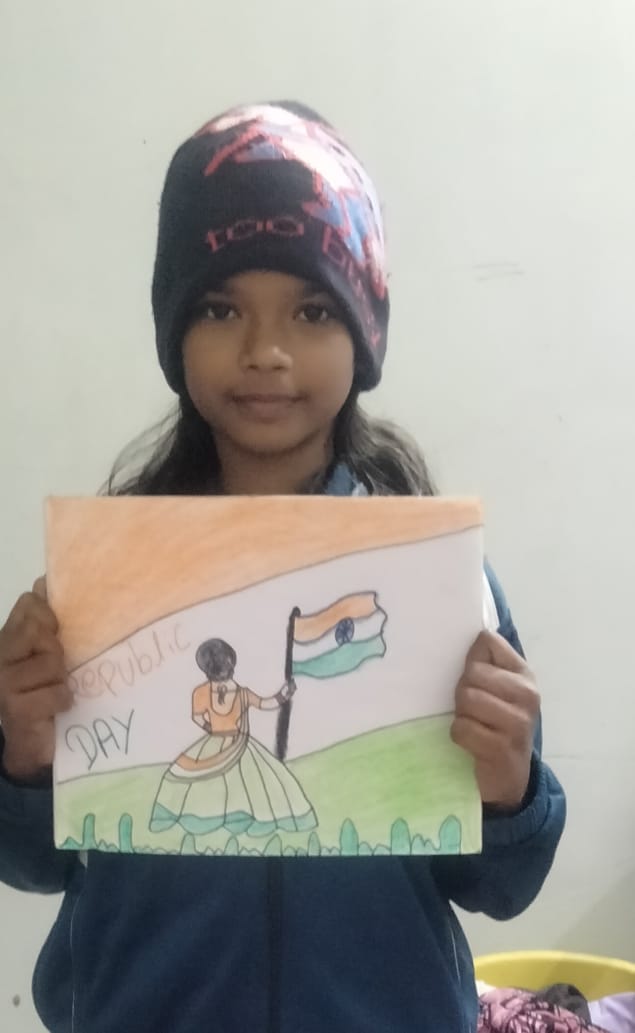 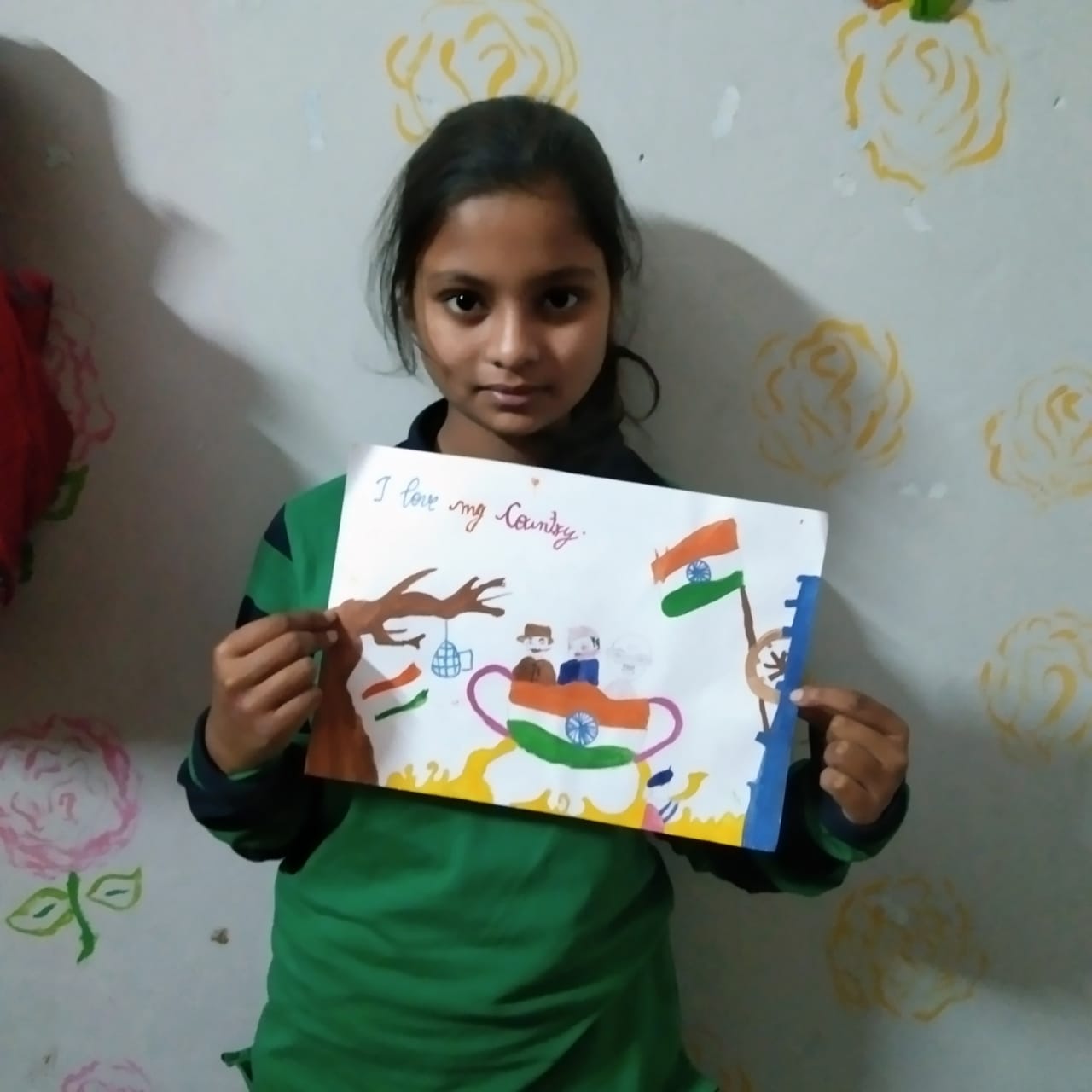 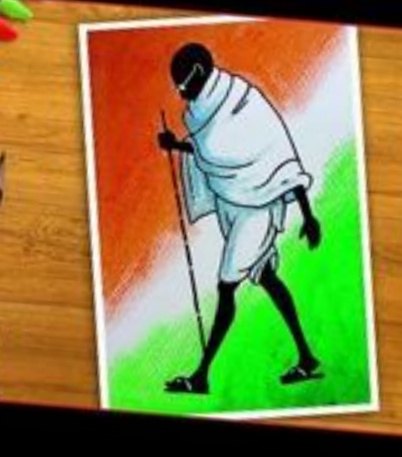 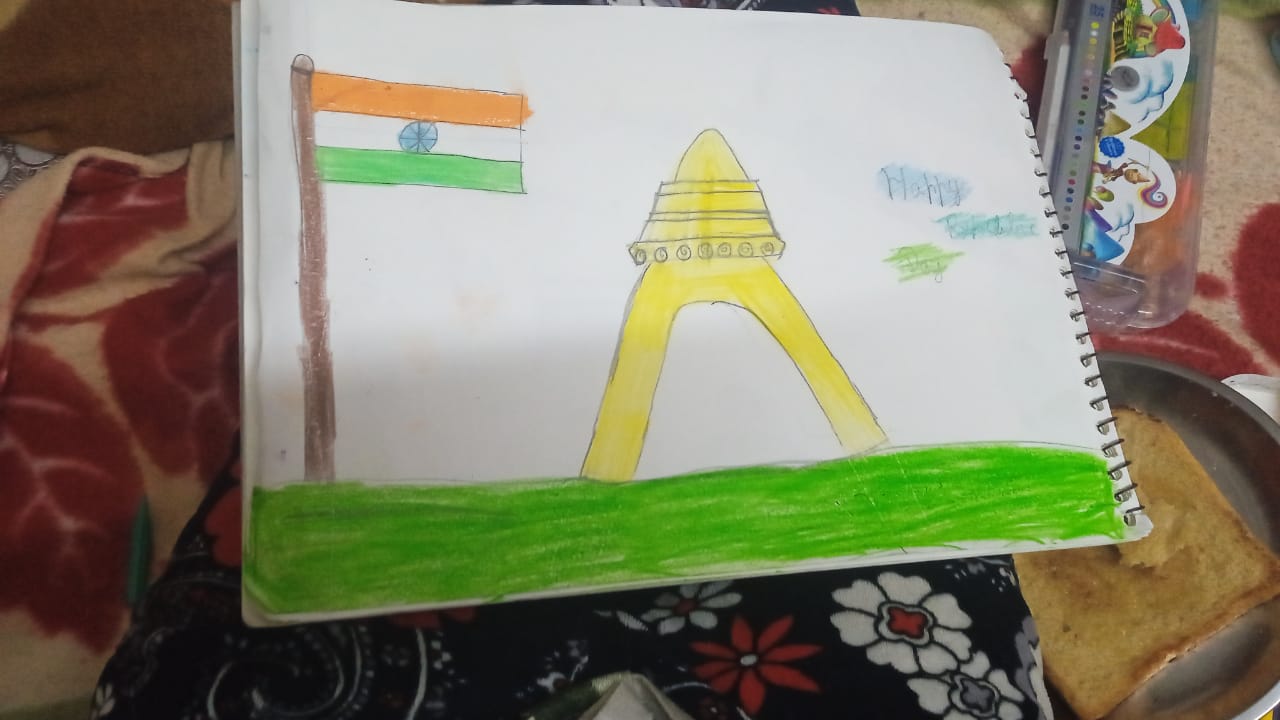 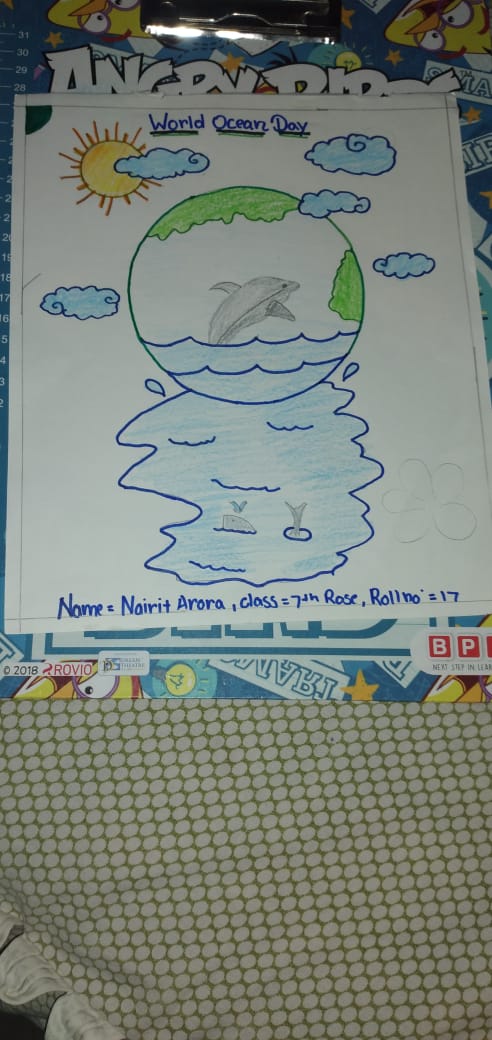 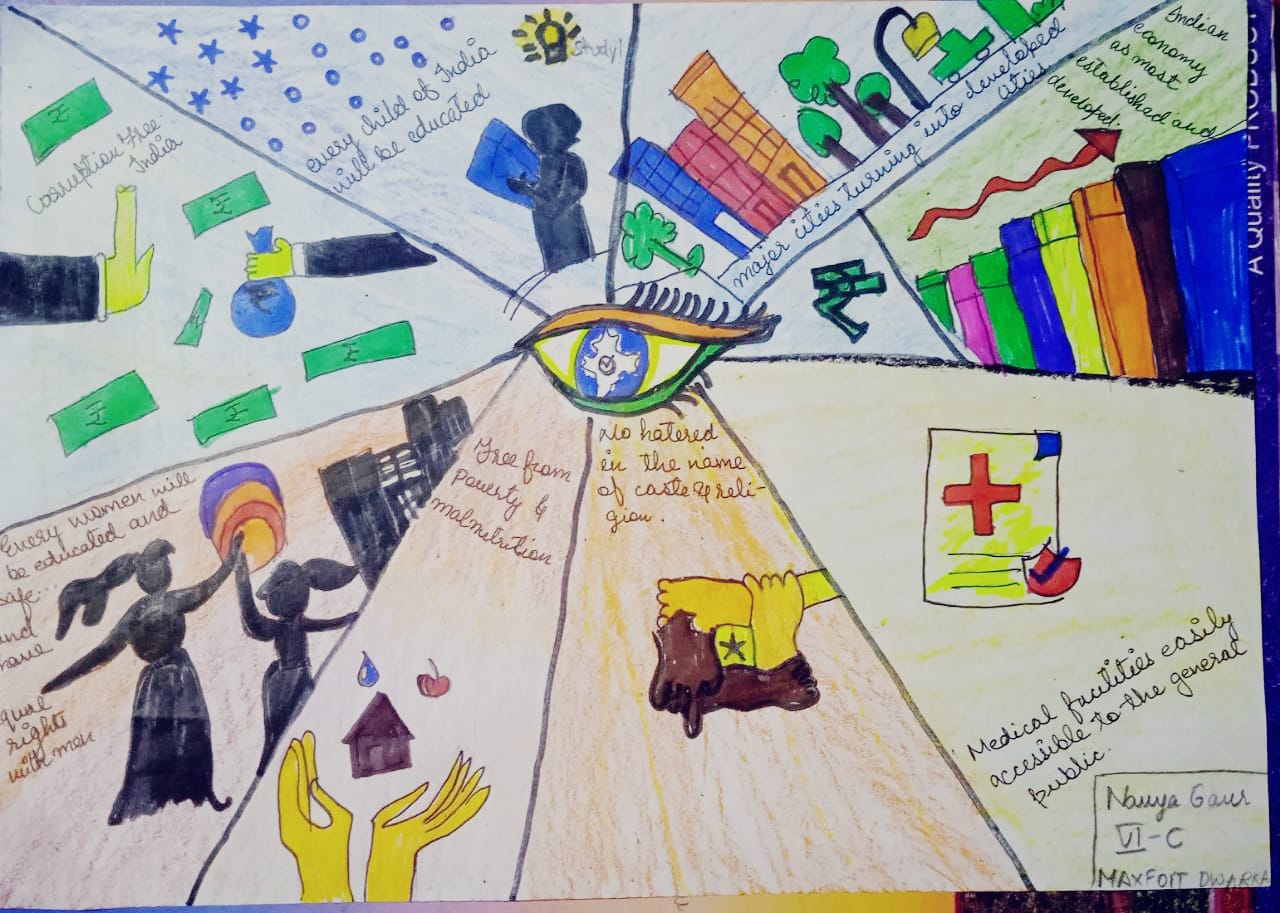 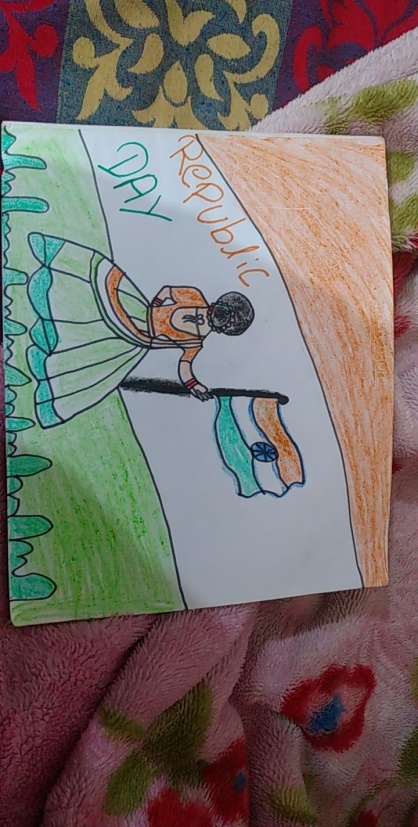 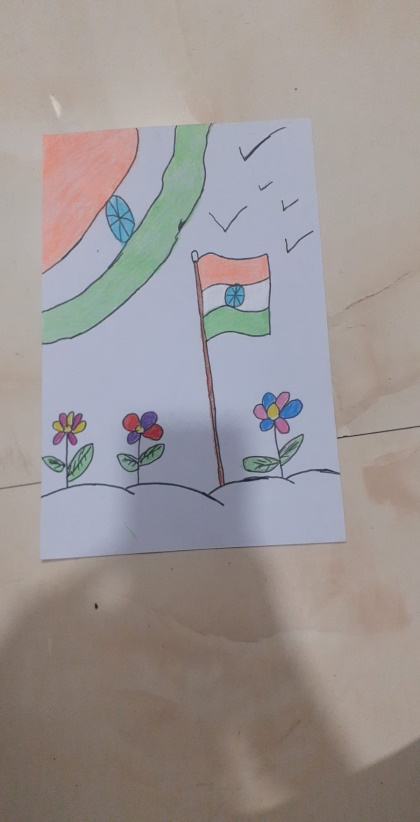 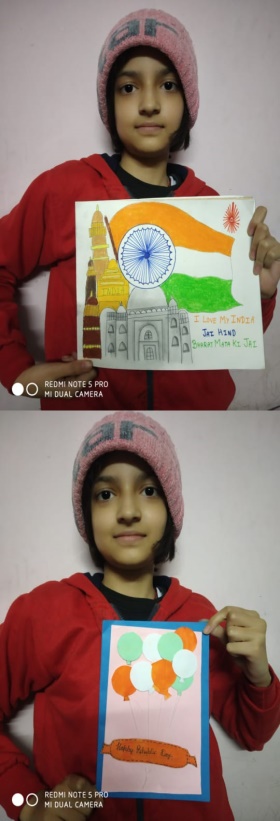 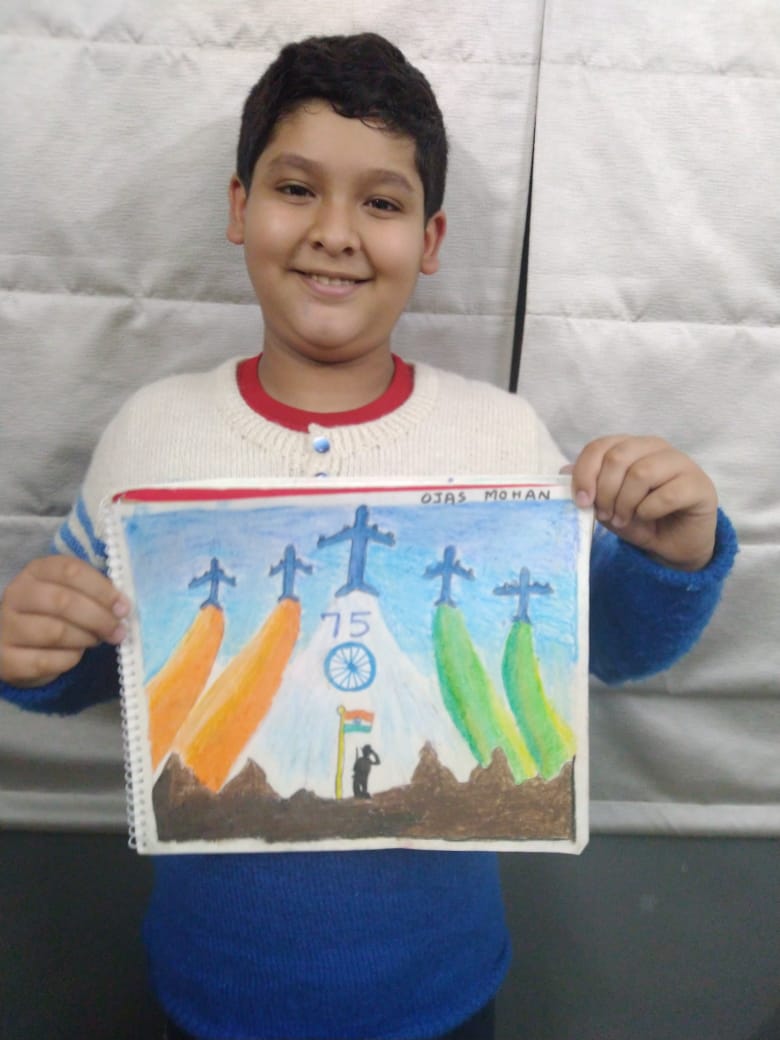 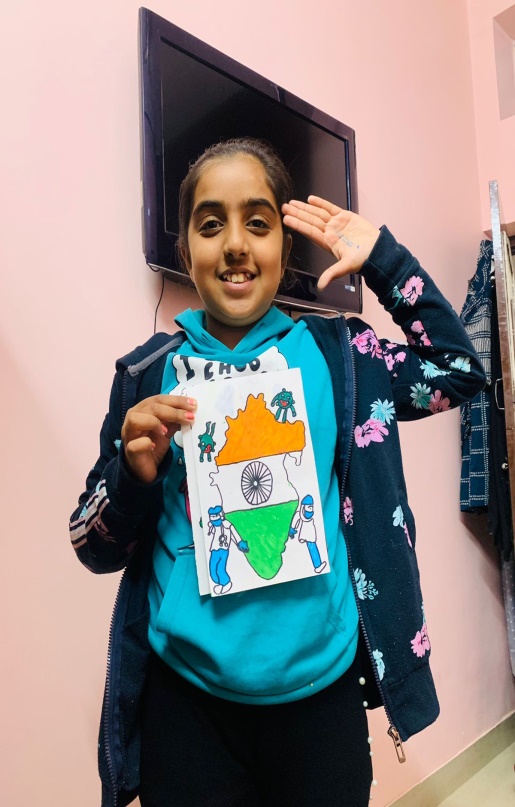 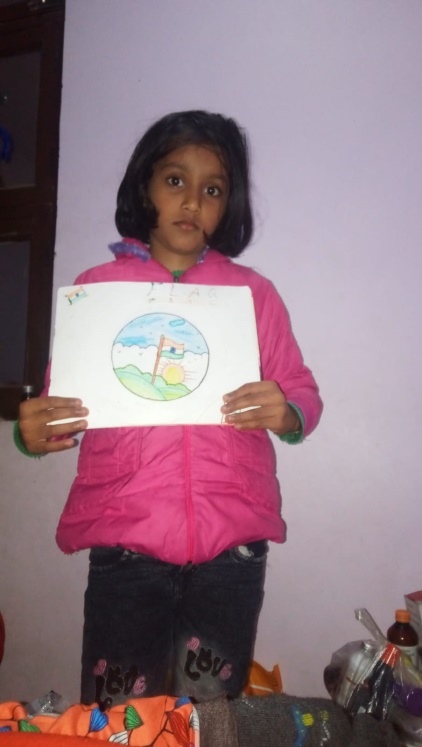 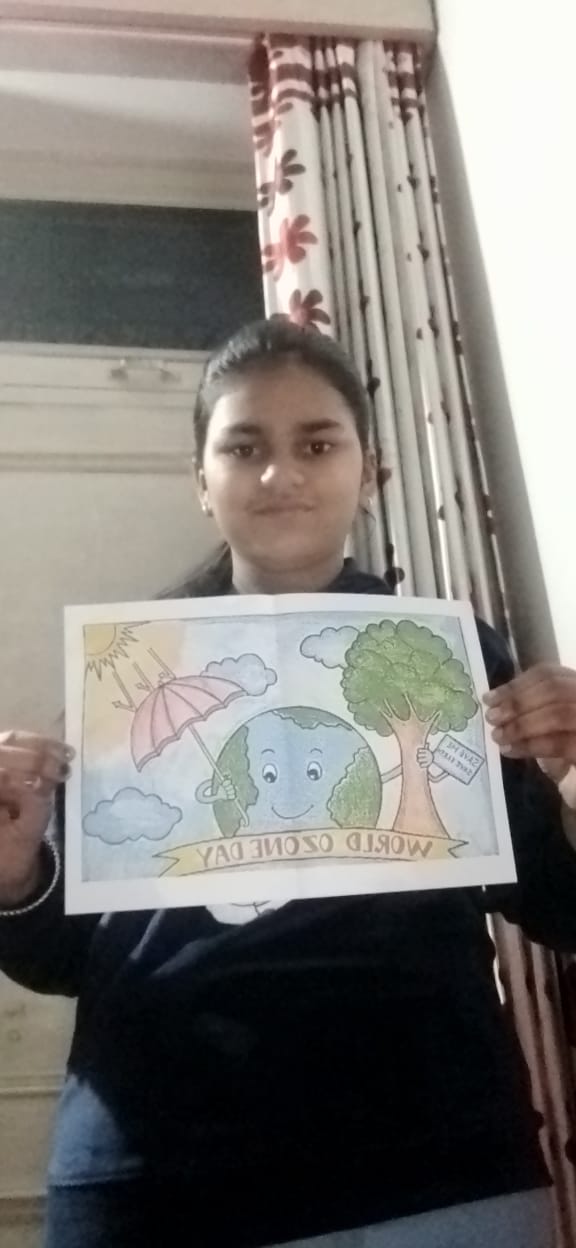 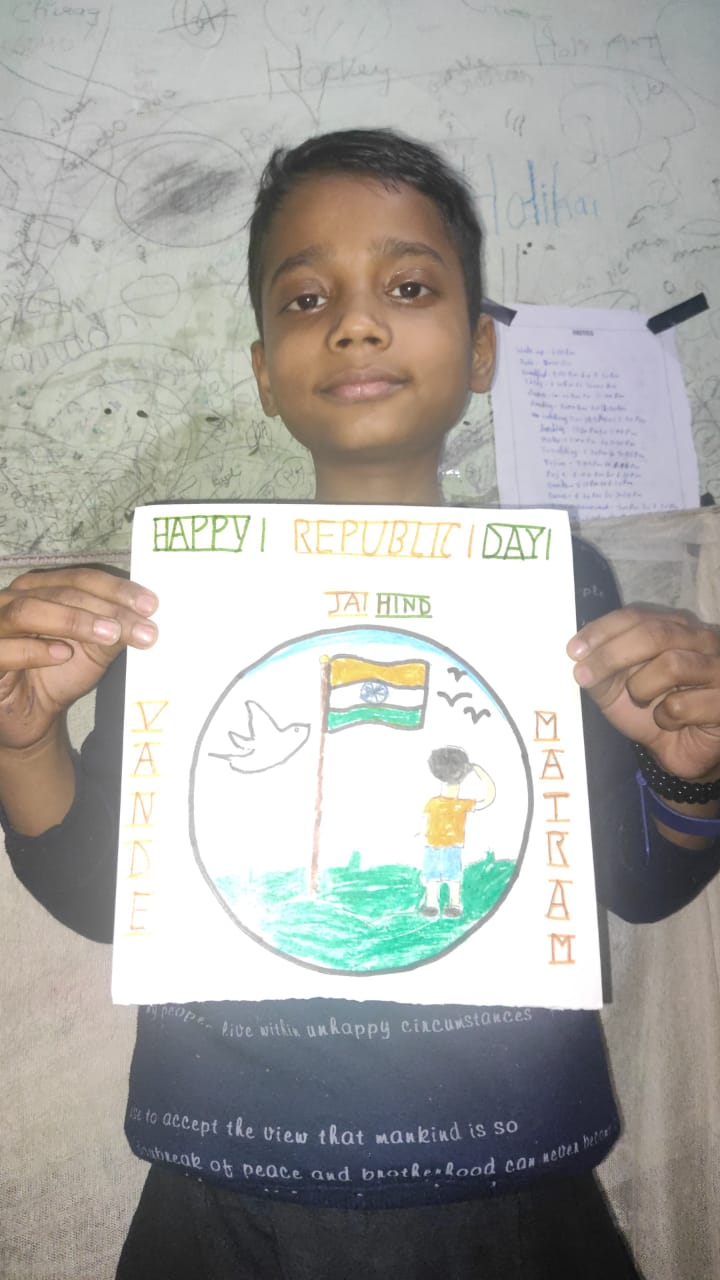 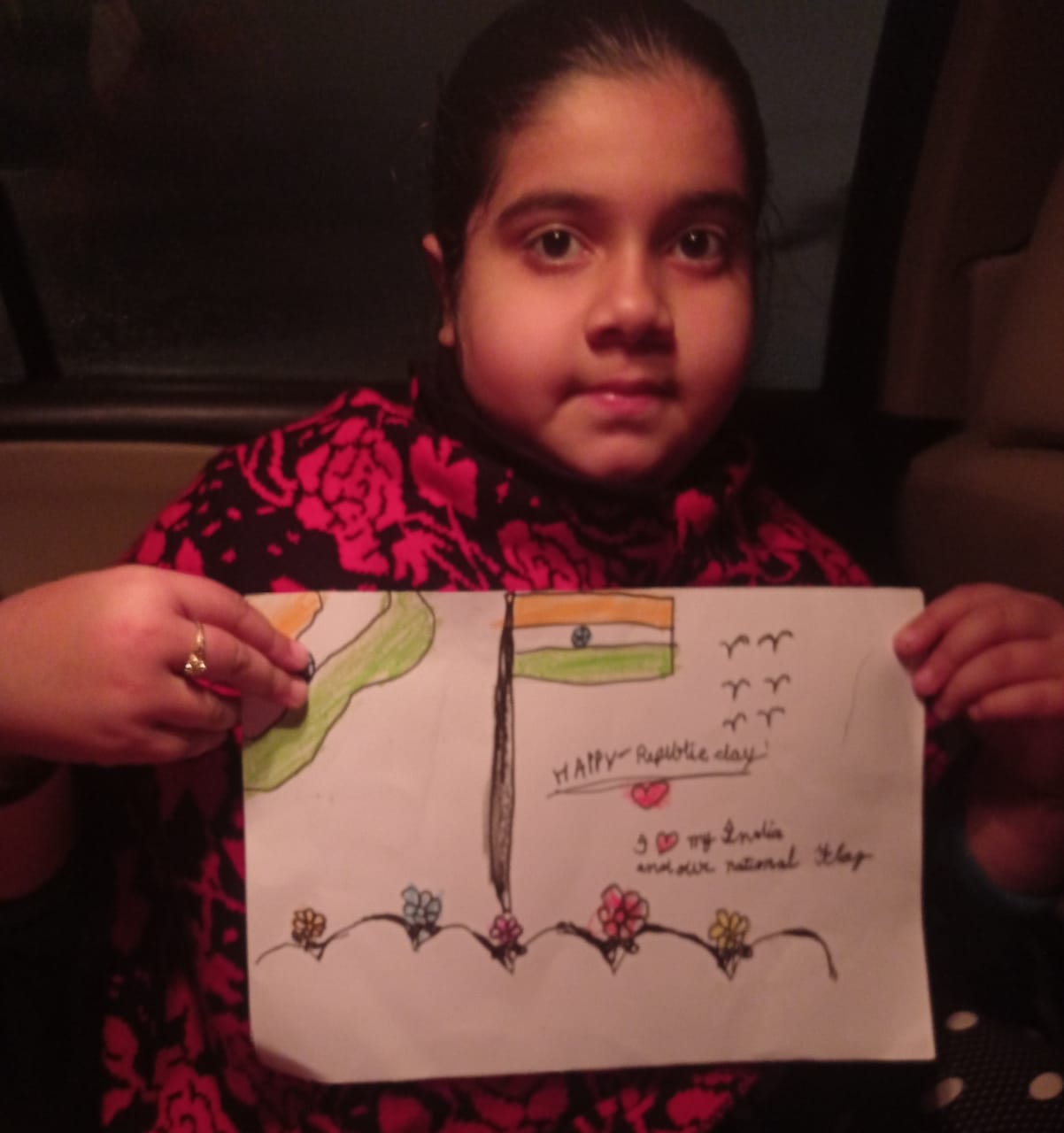 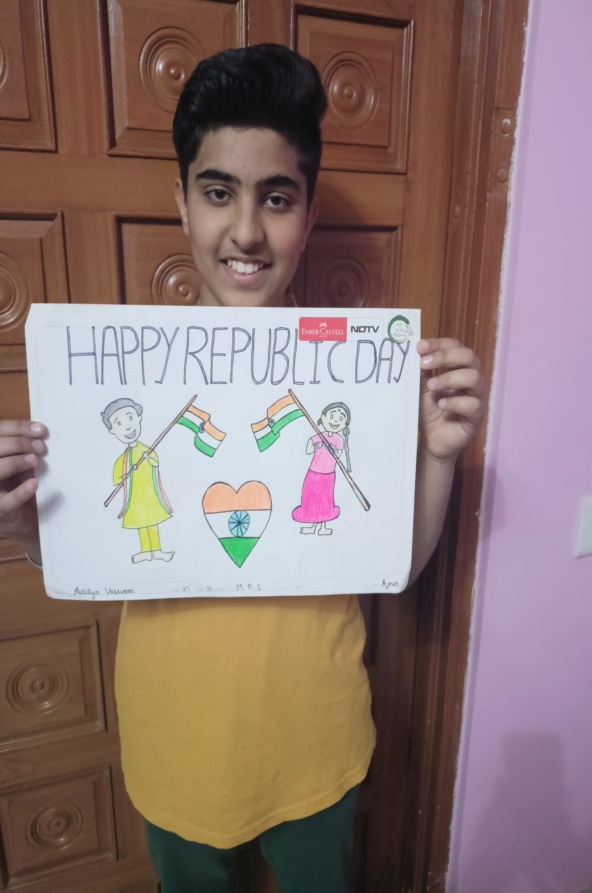 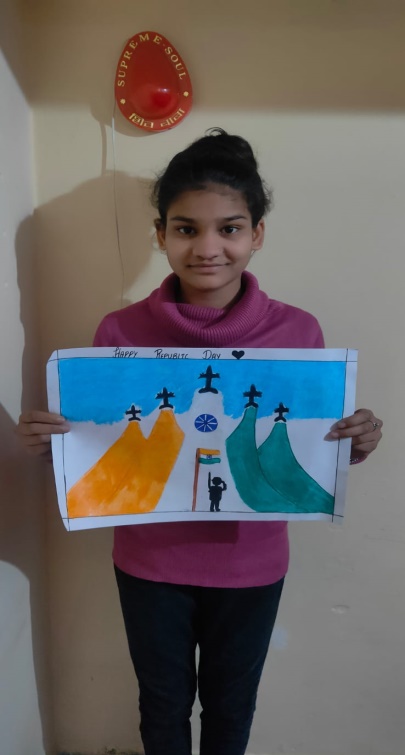 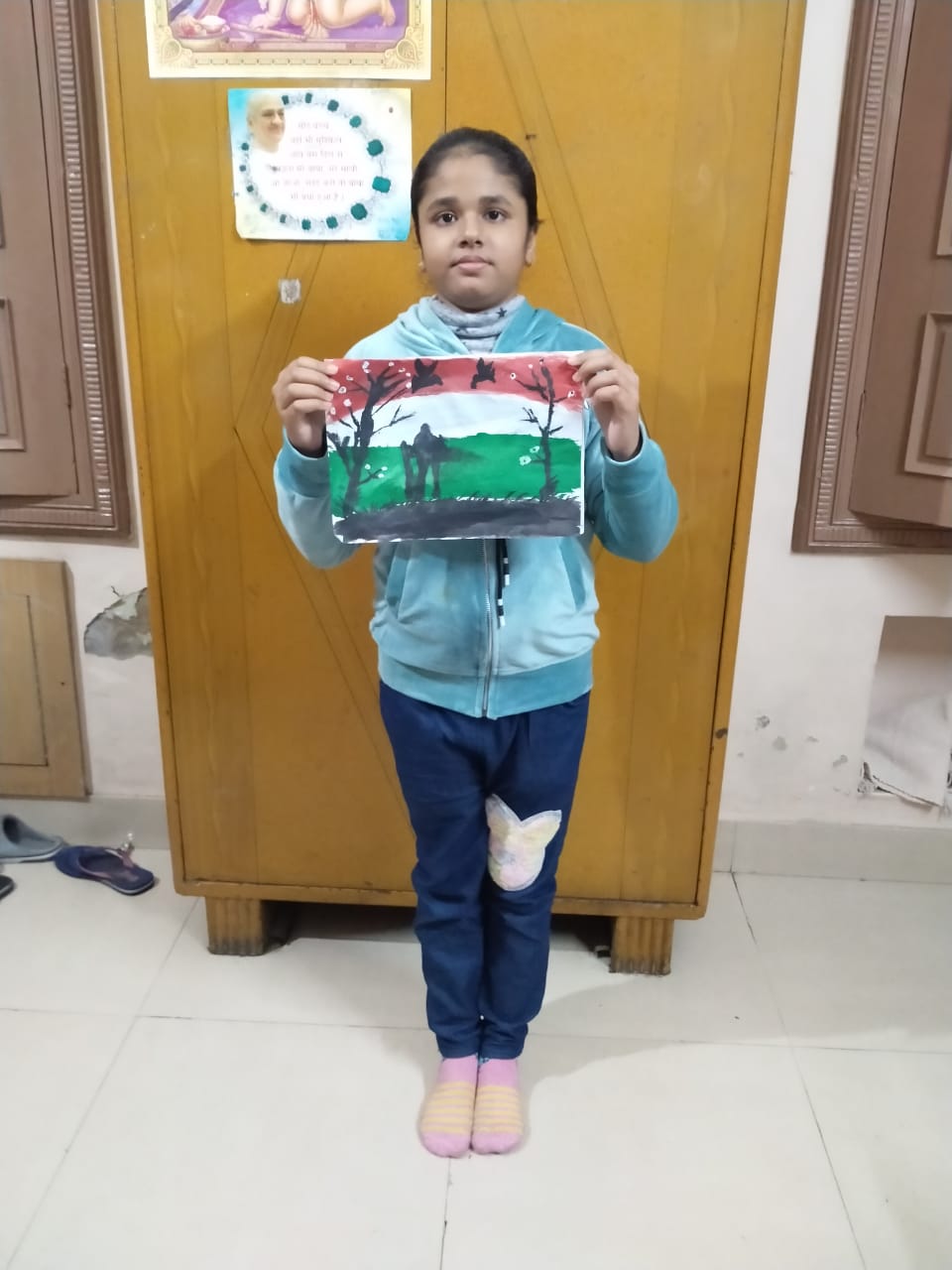 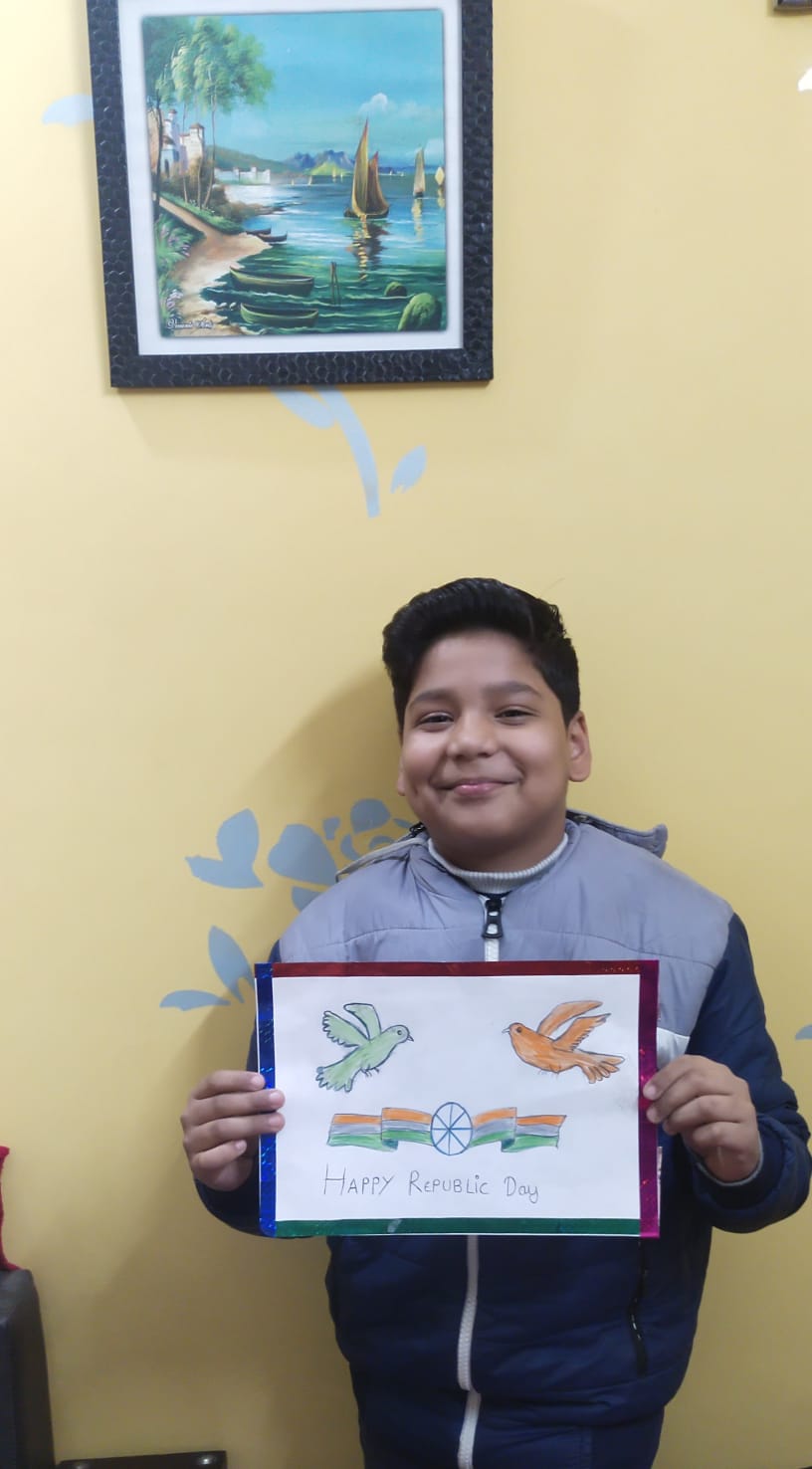 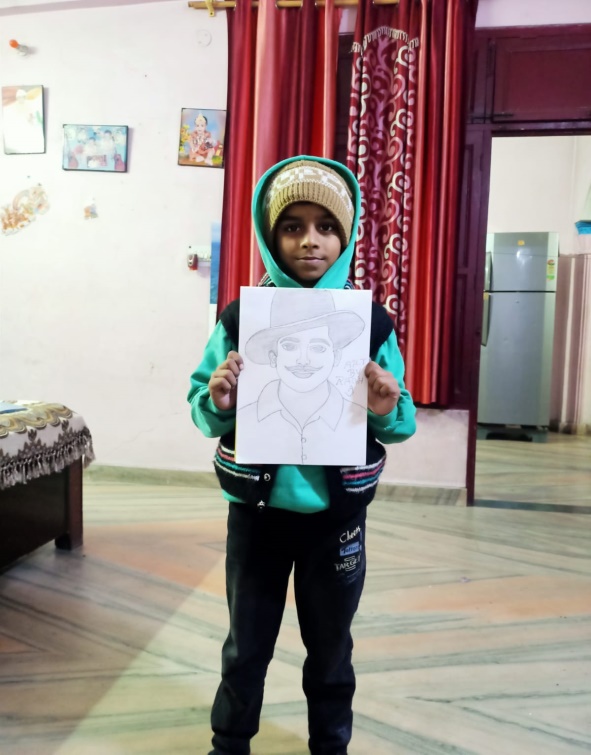 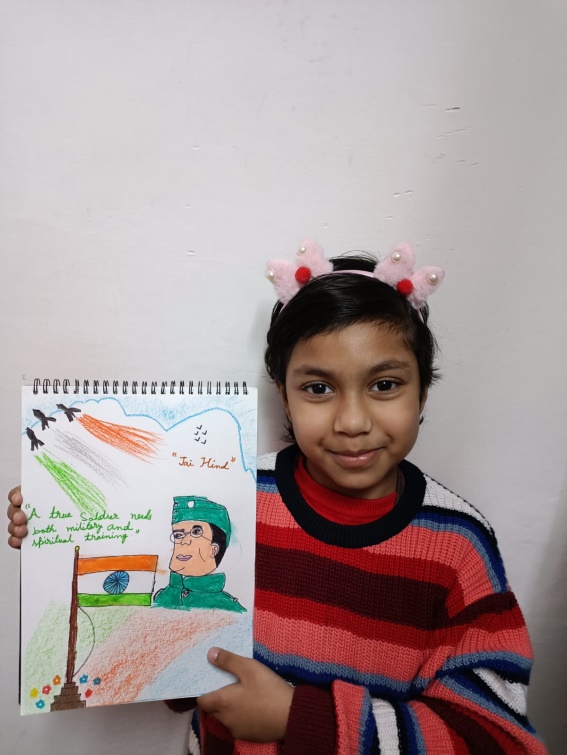 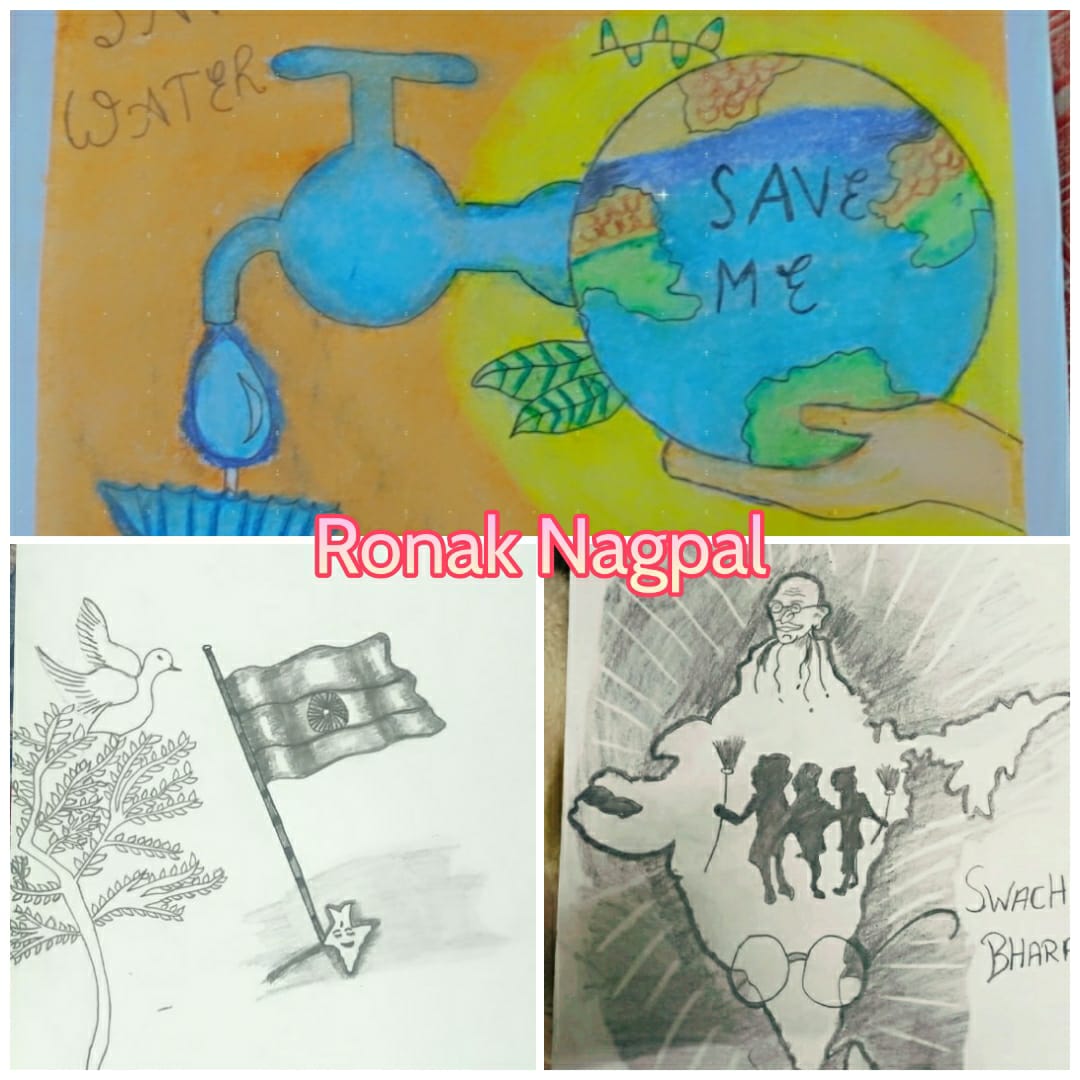 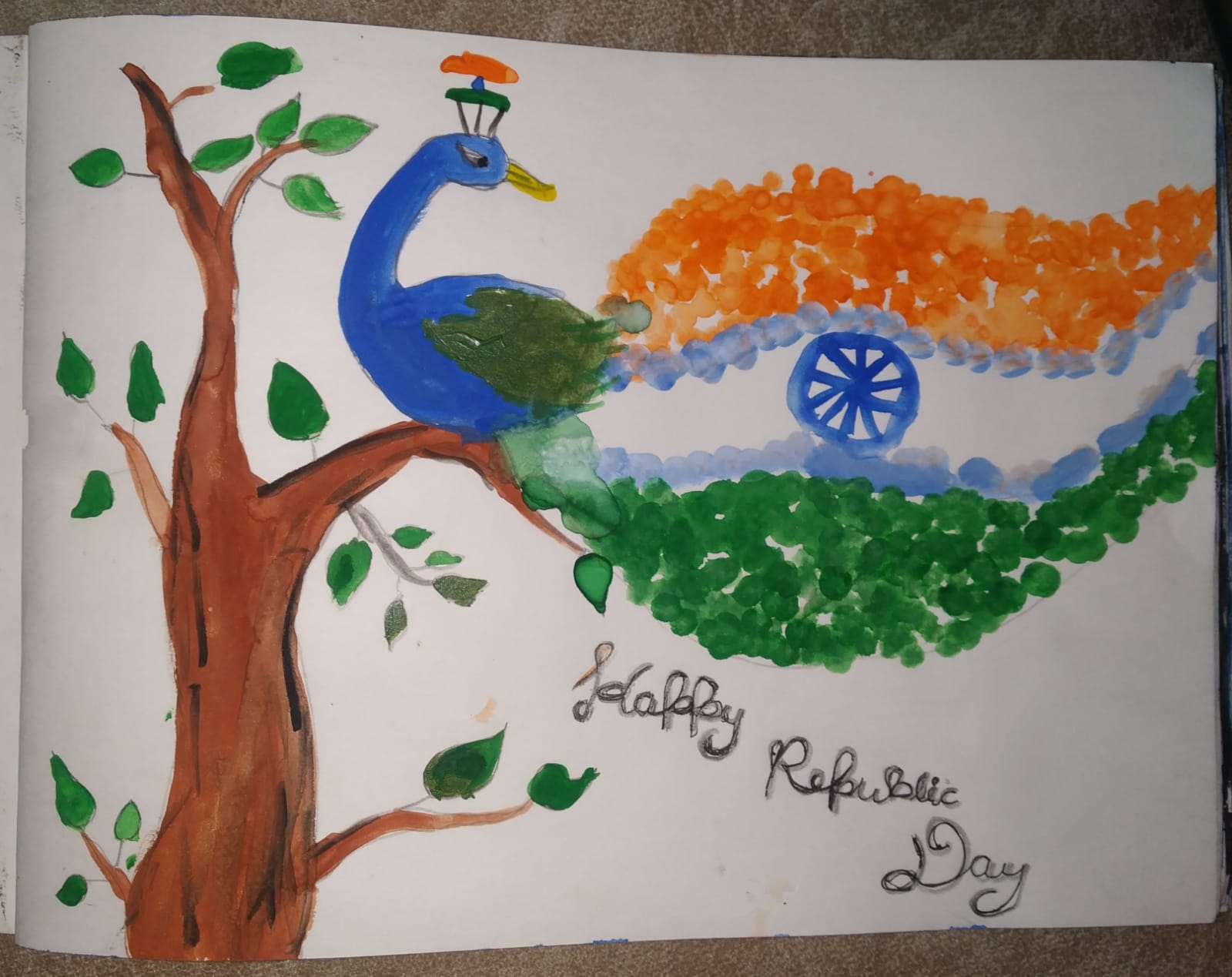 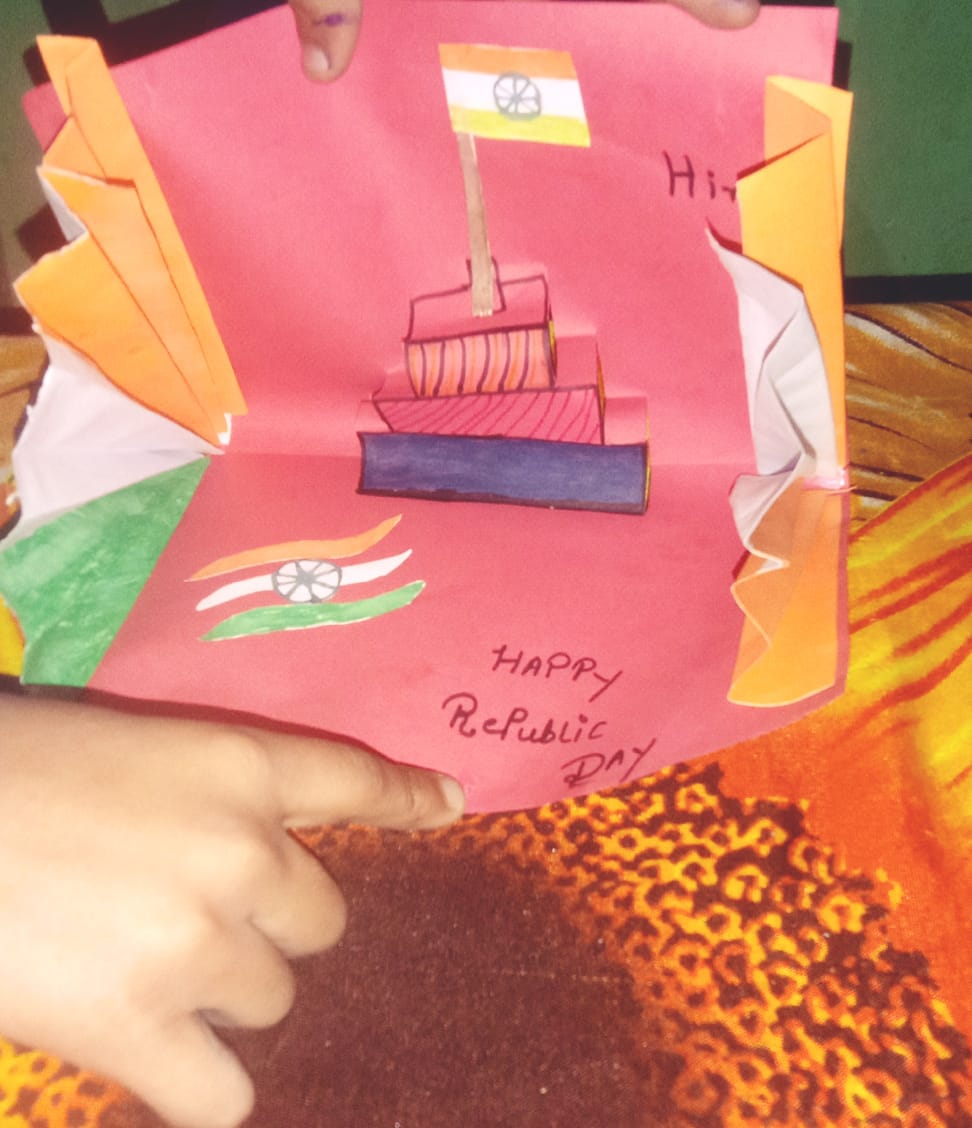 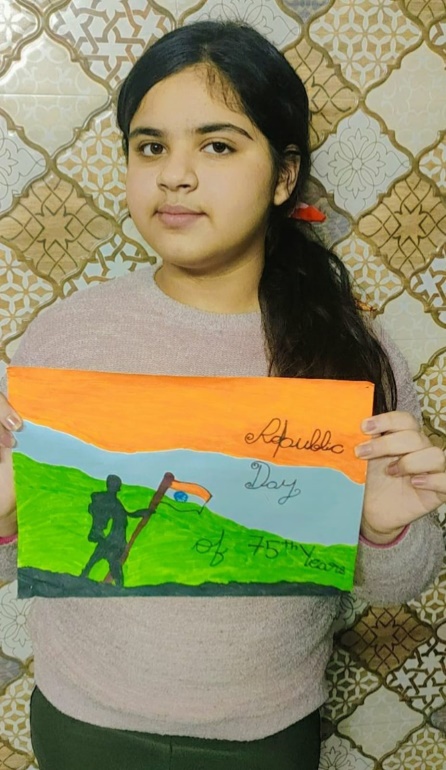 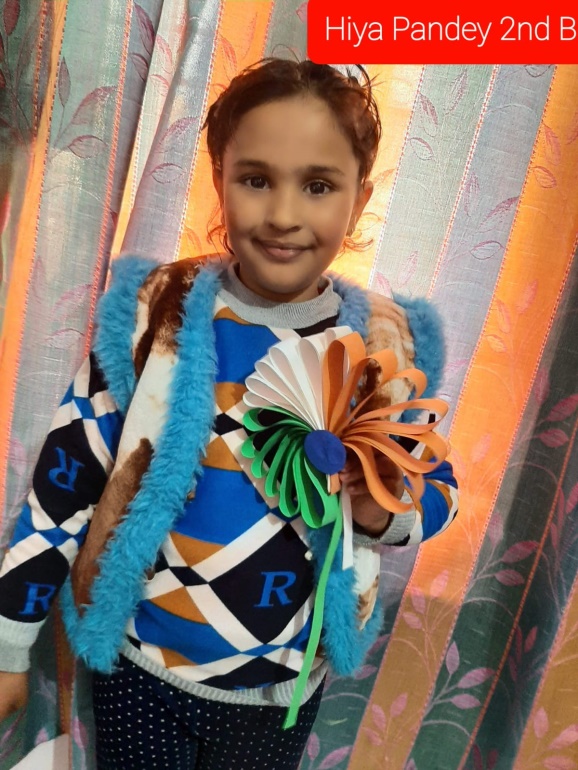 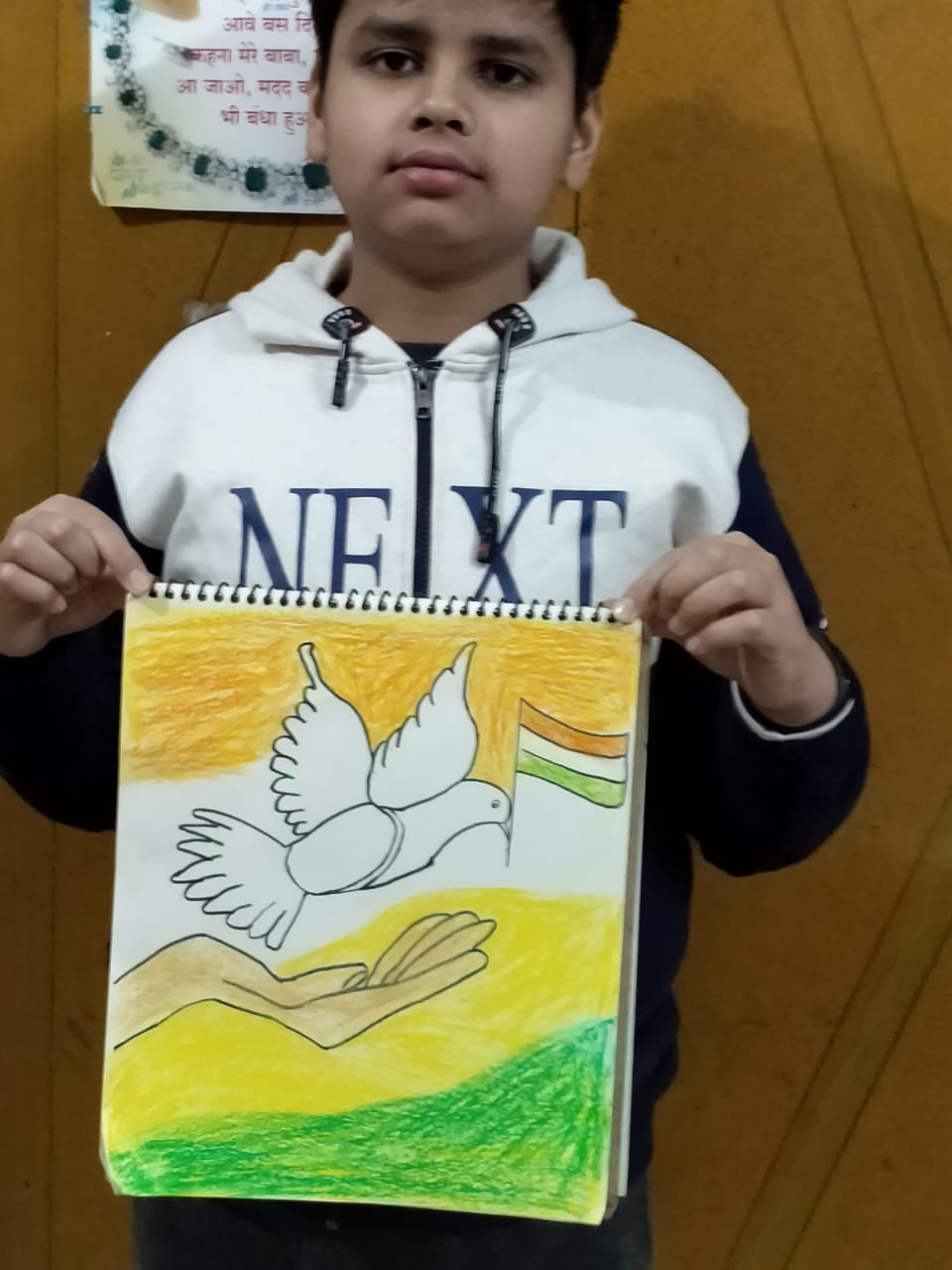 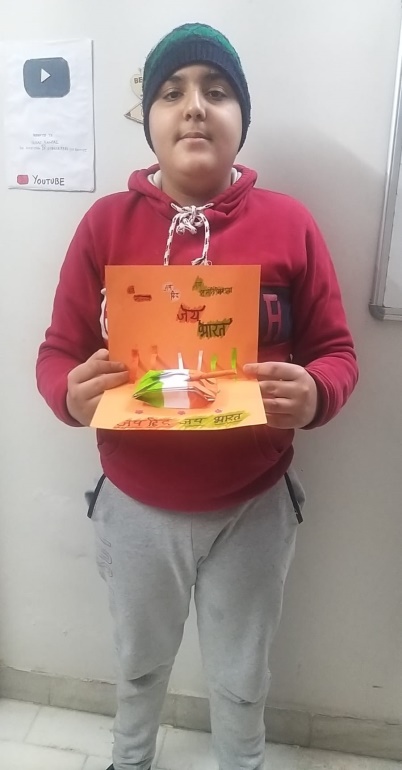 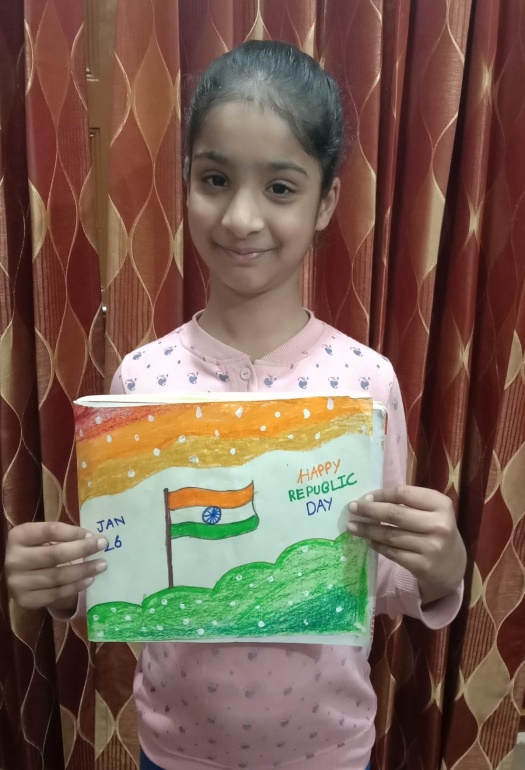 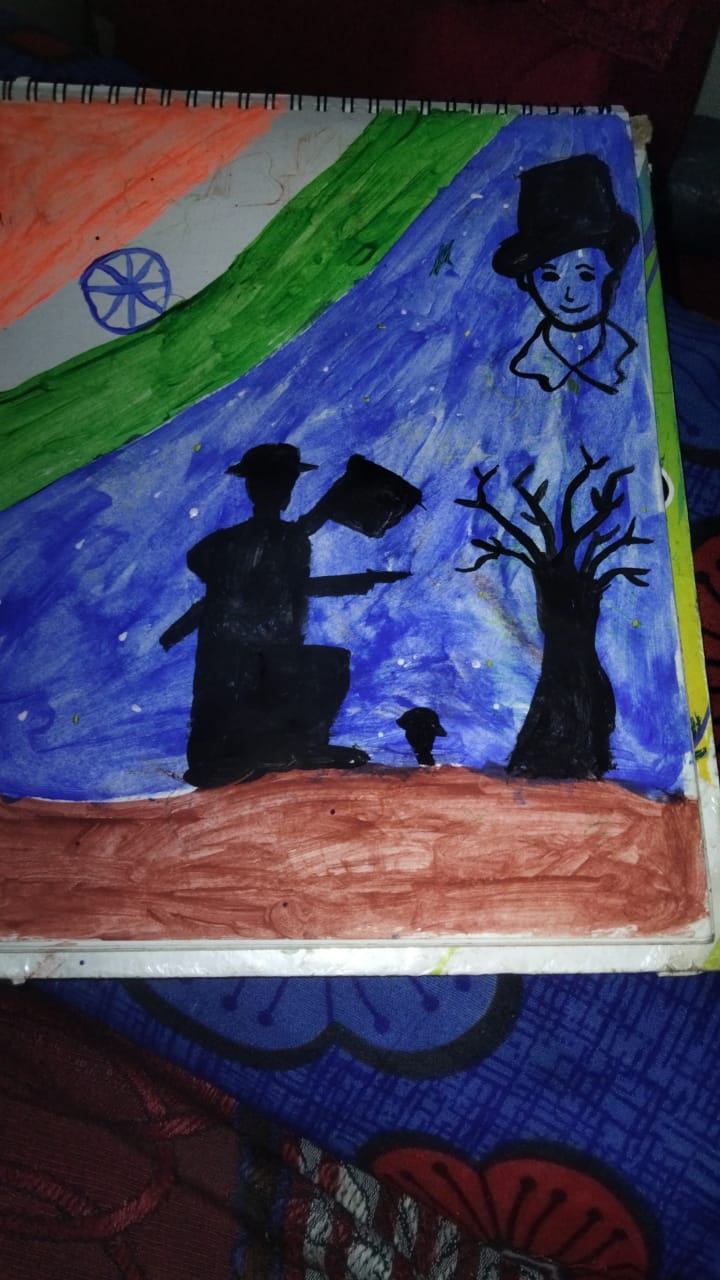 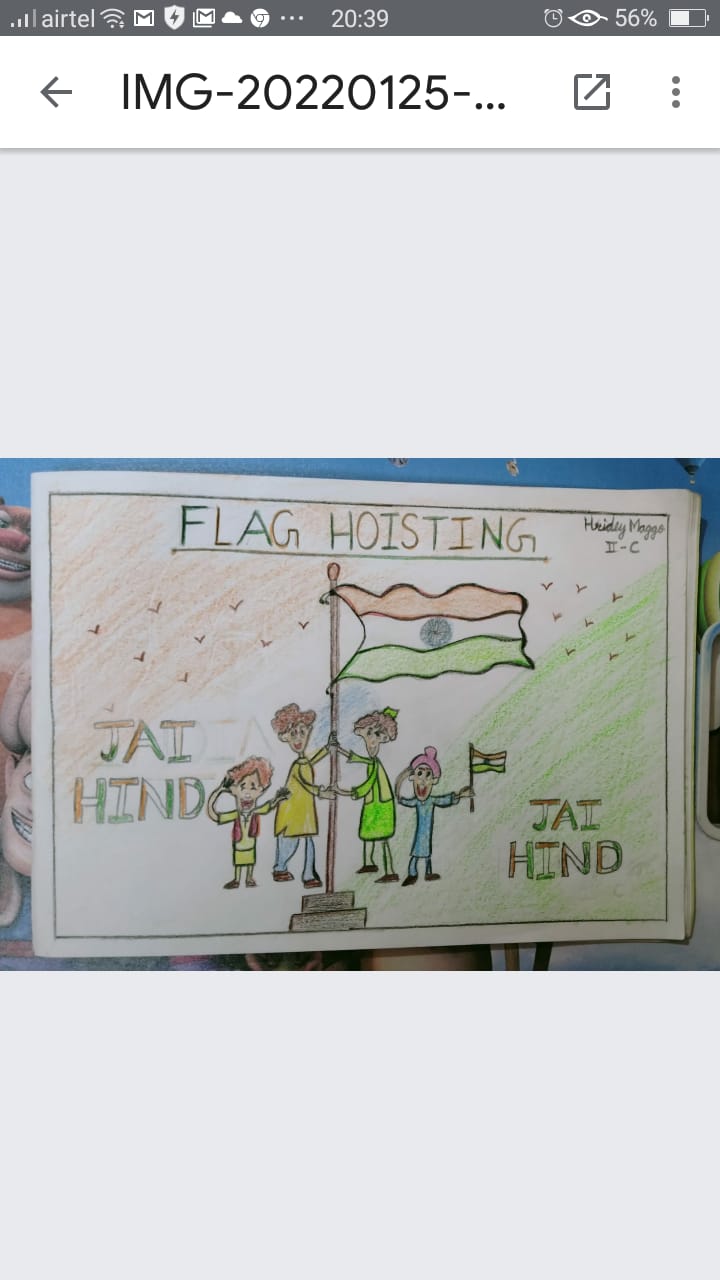 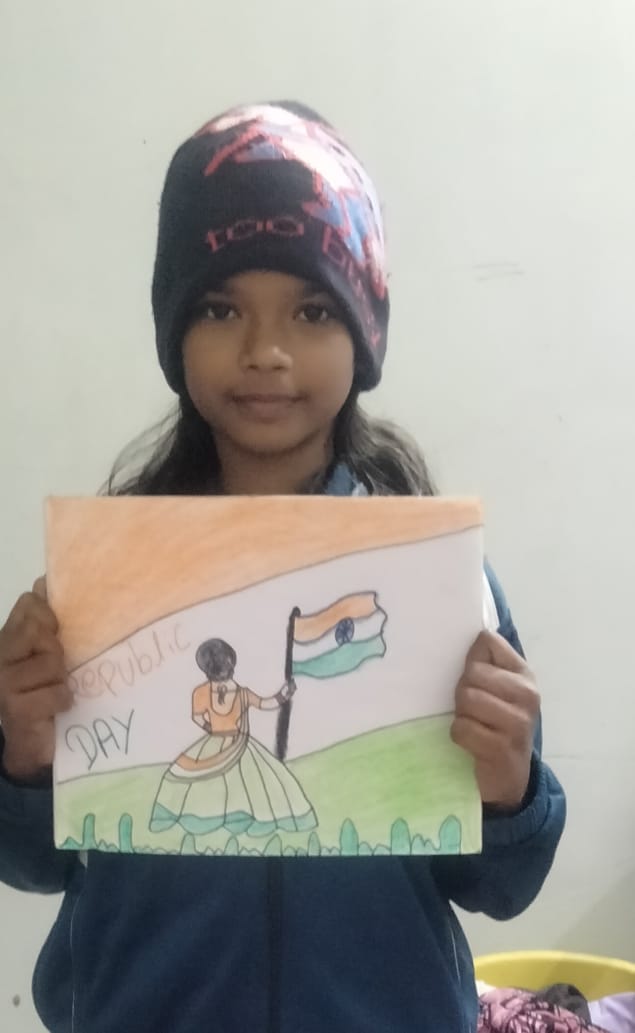 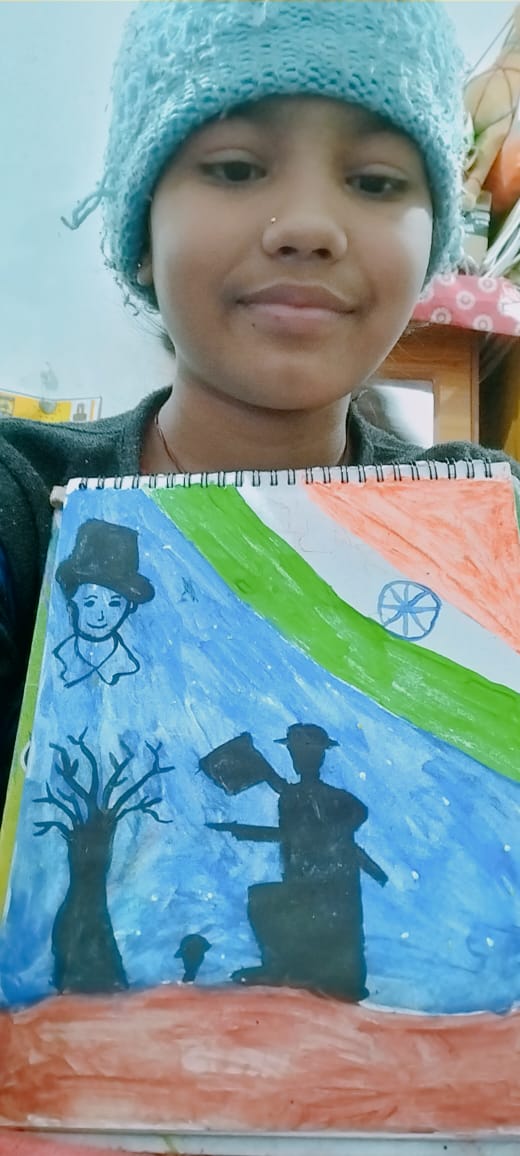 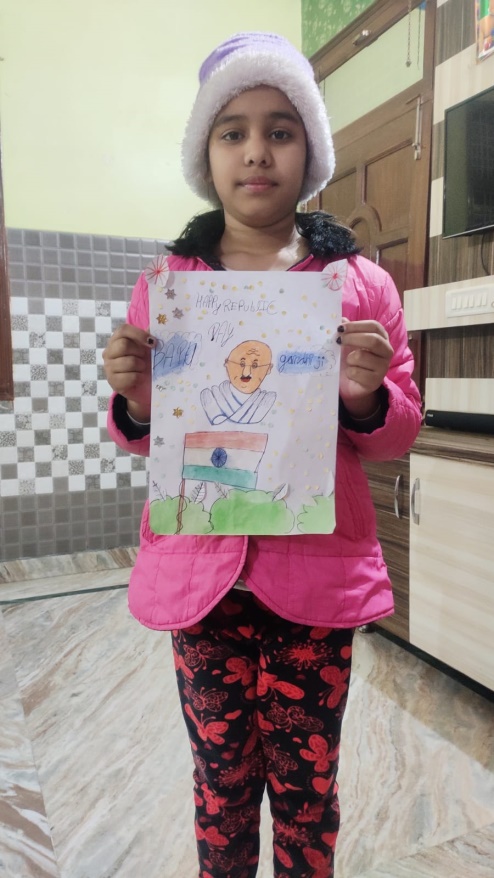 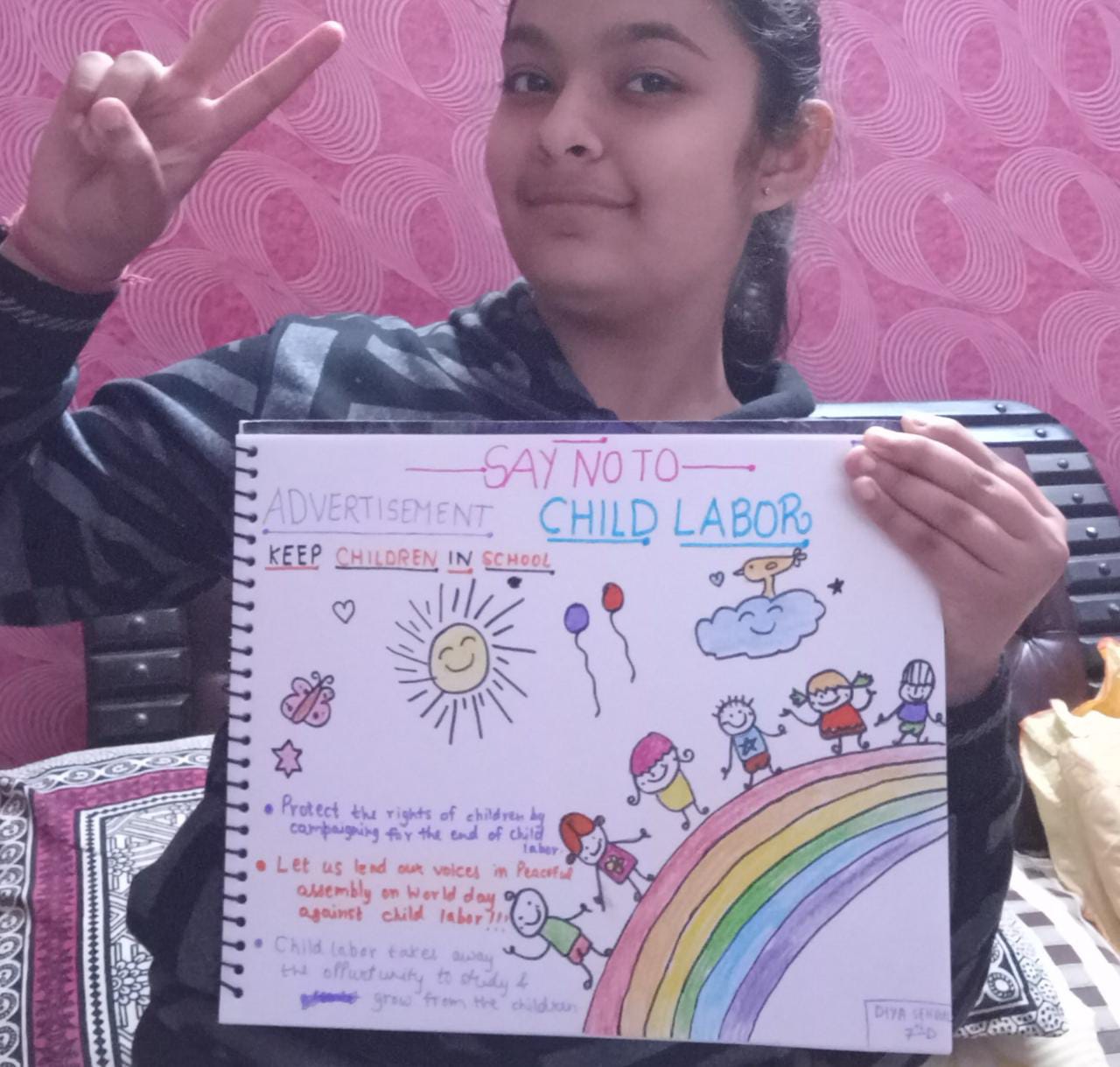 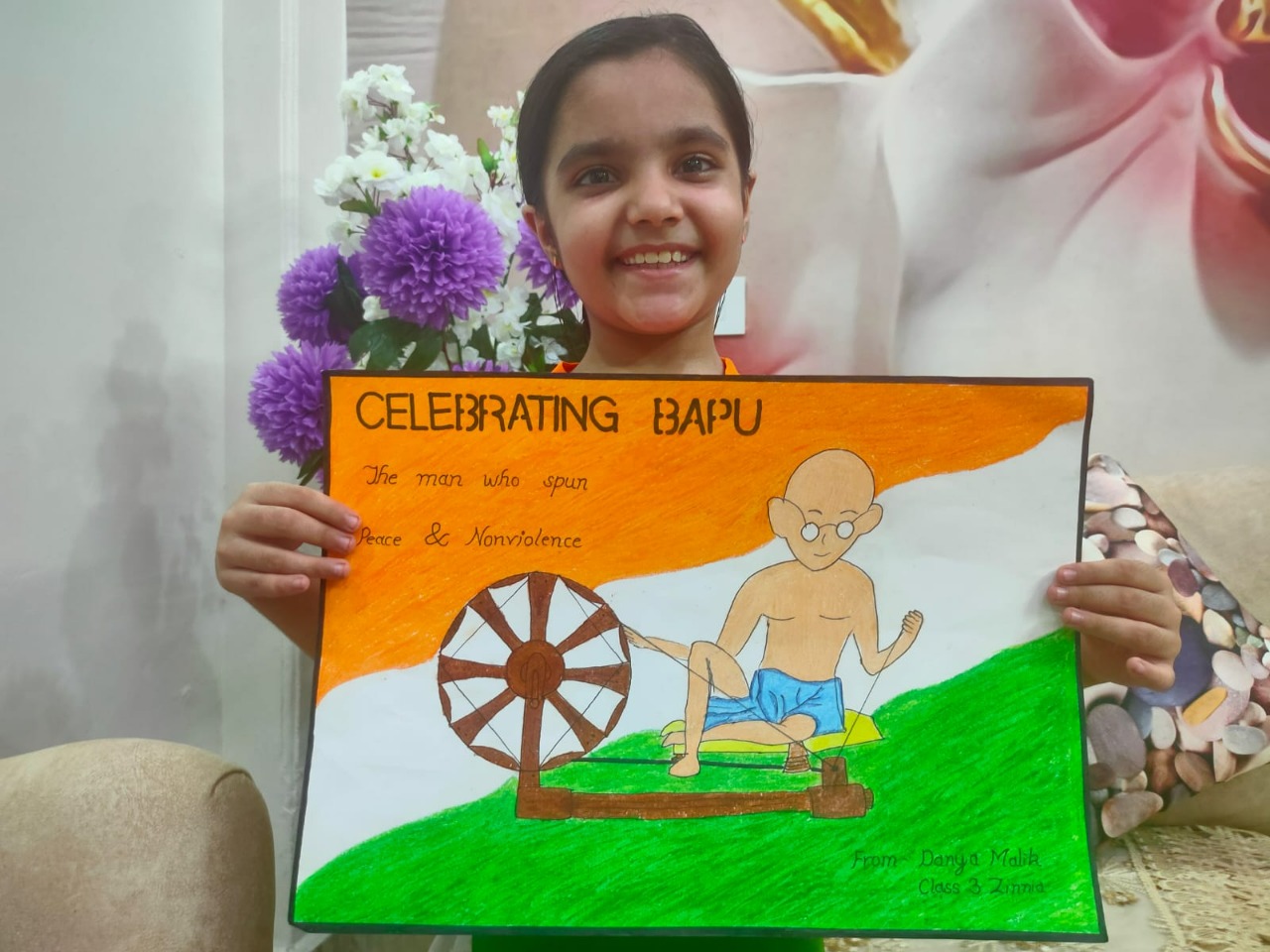 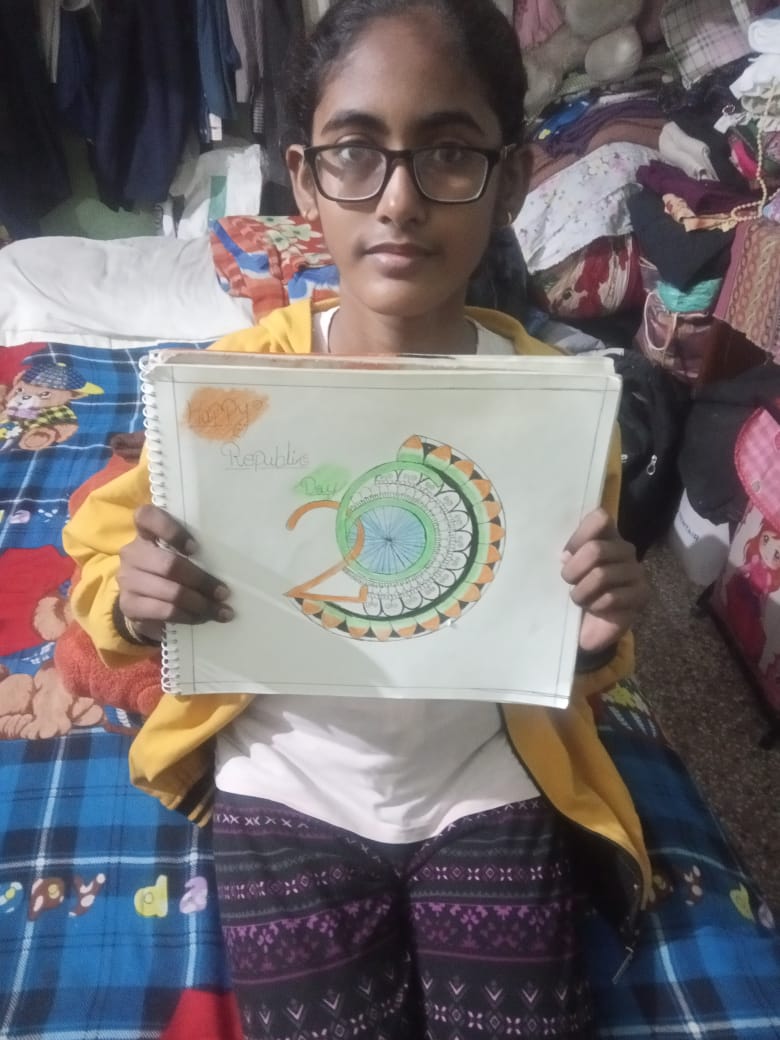 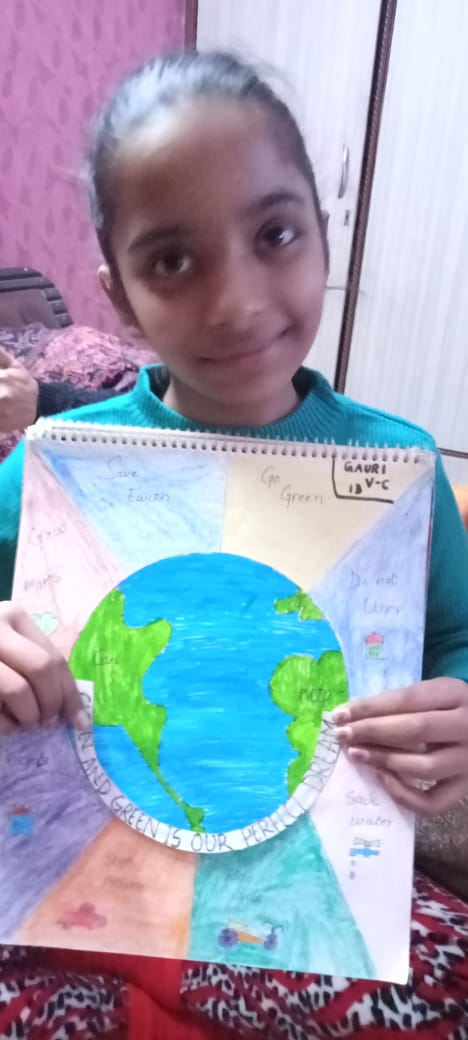 TIME FOR RESULTS
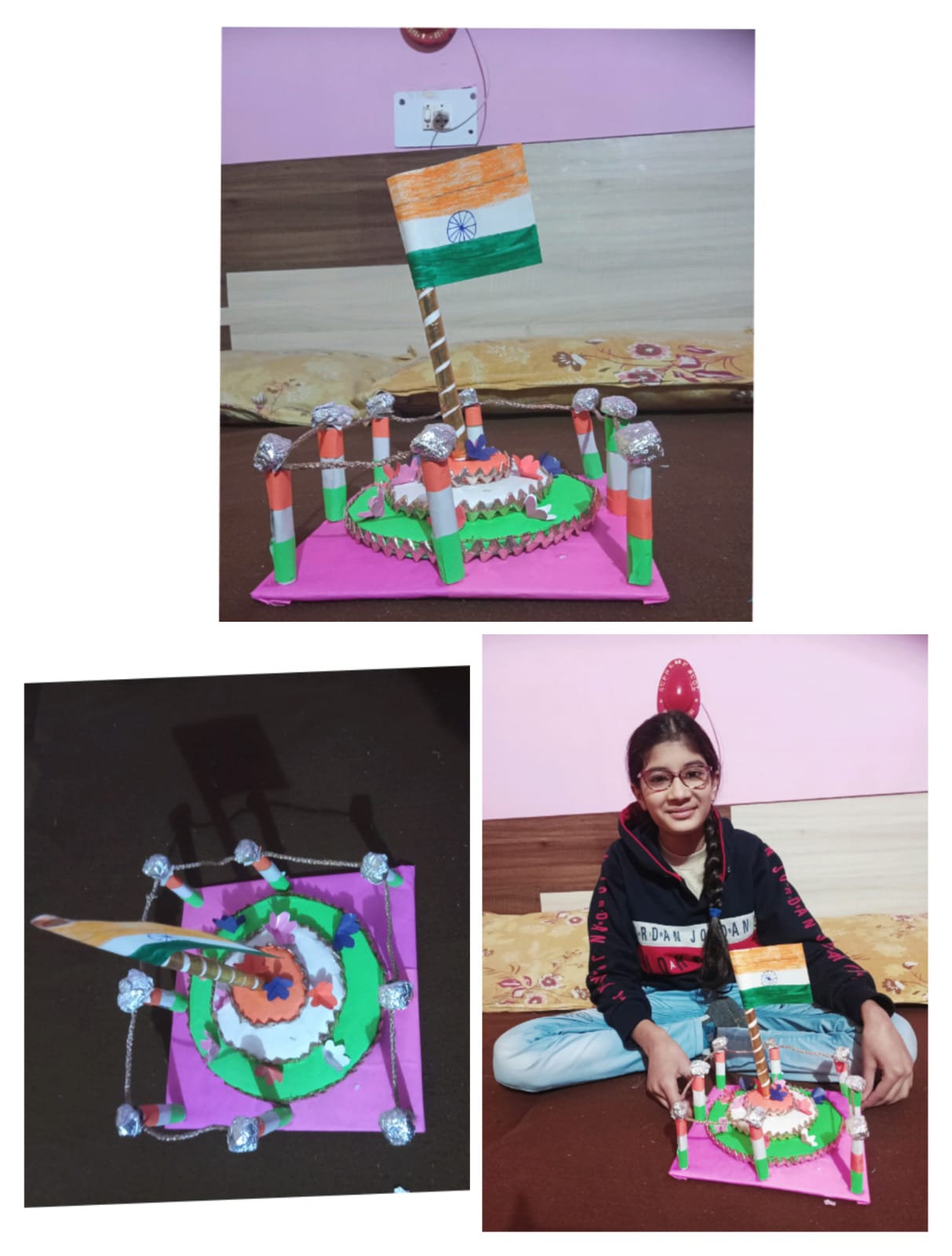 Consolation prizeName -Anshika   Age -11
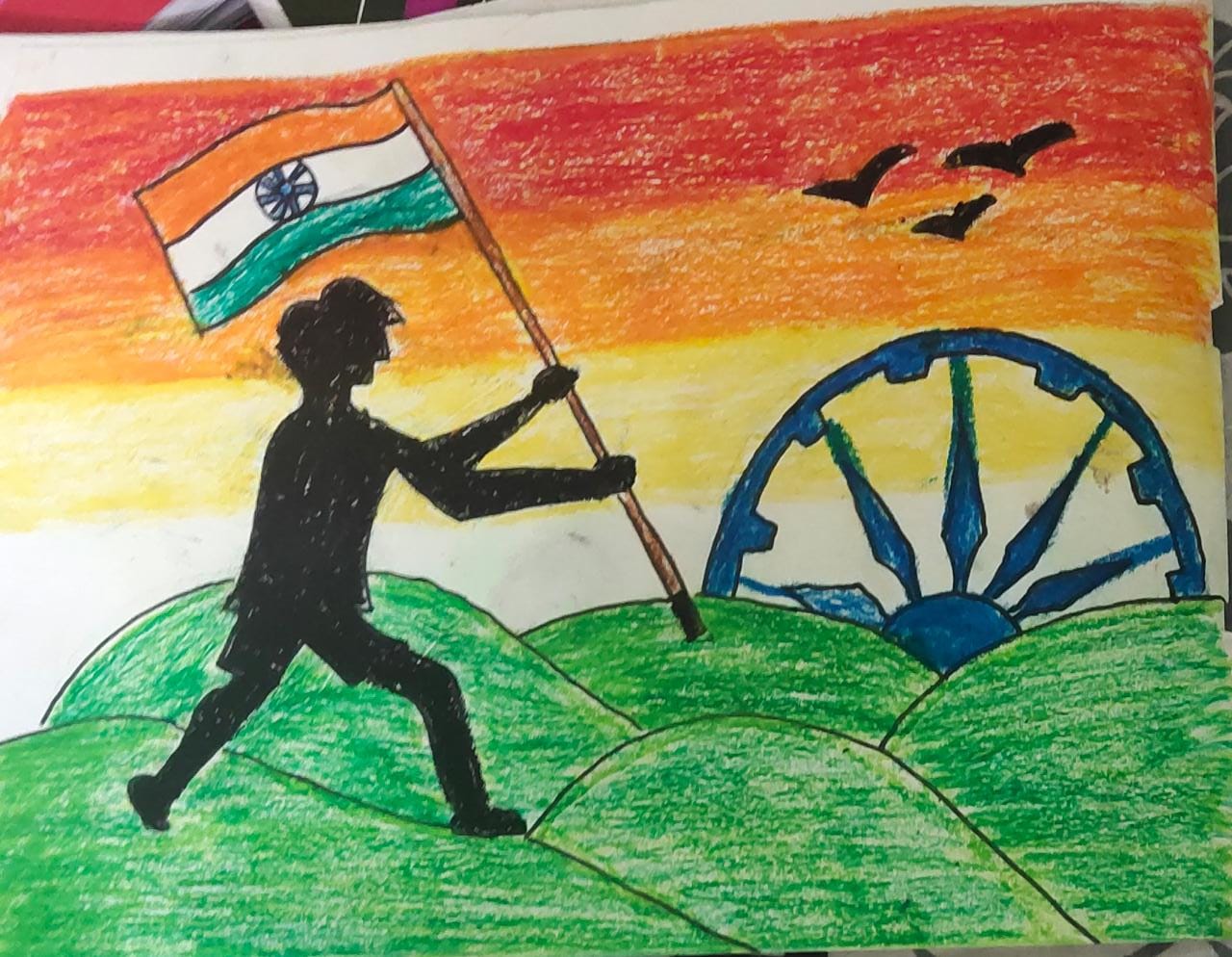 3rd prizeSrinithi Chatterjee, 8yrs
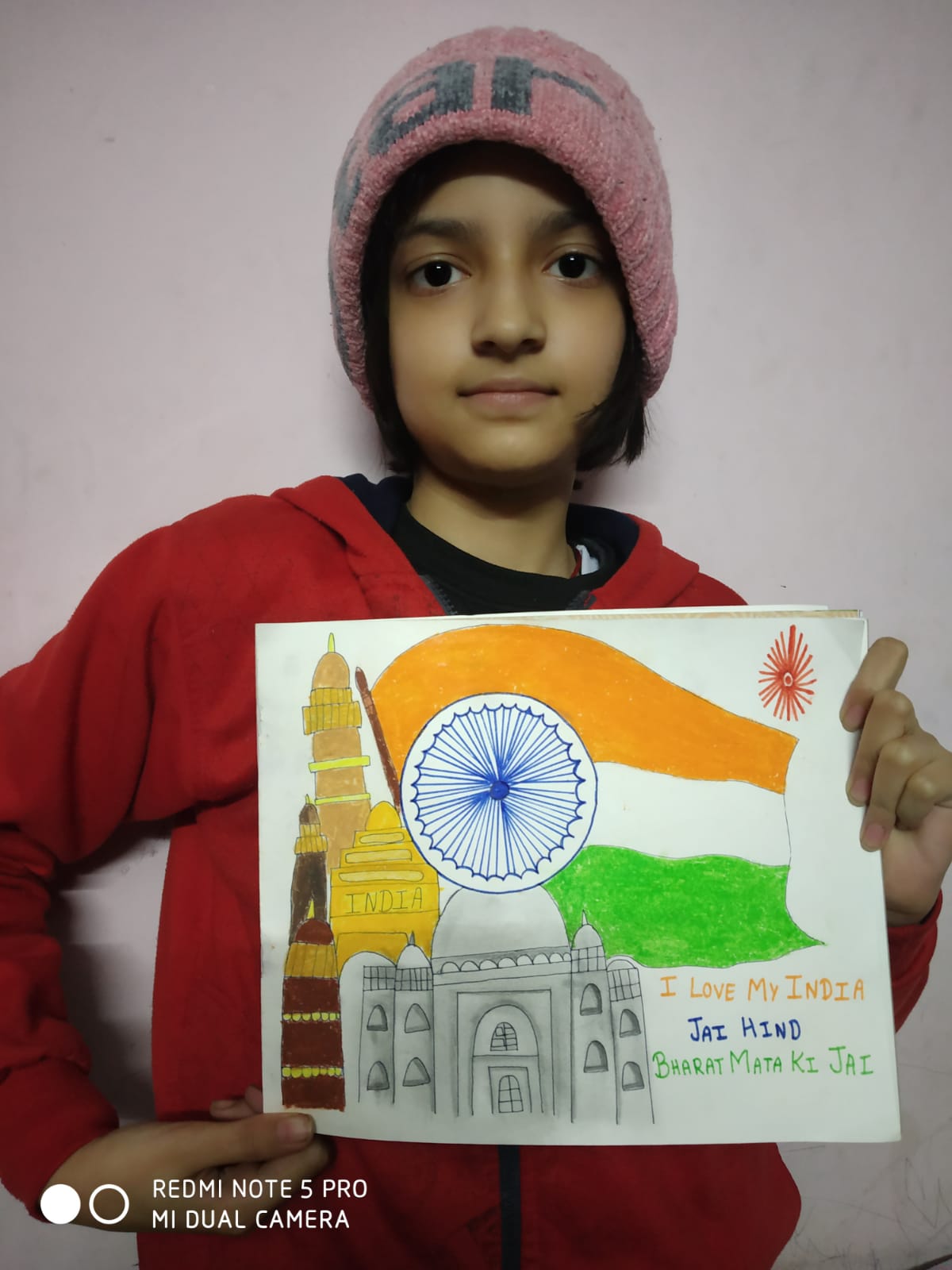 3rd prizeName – Mahi Sharma, 11 yrs
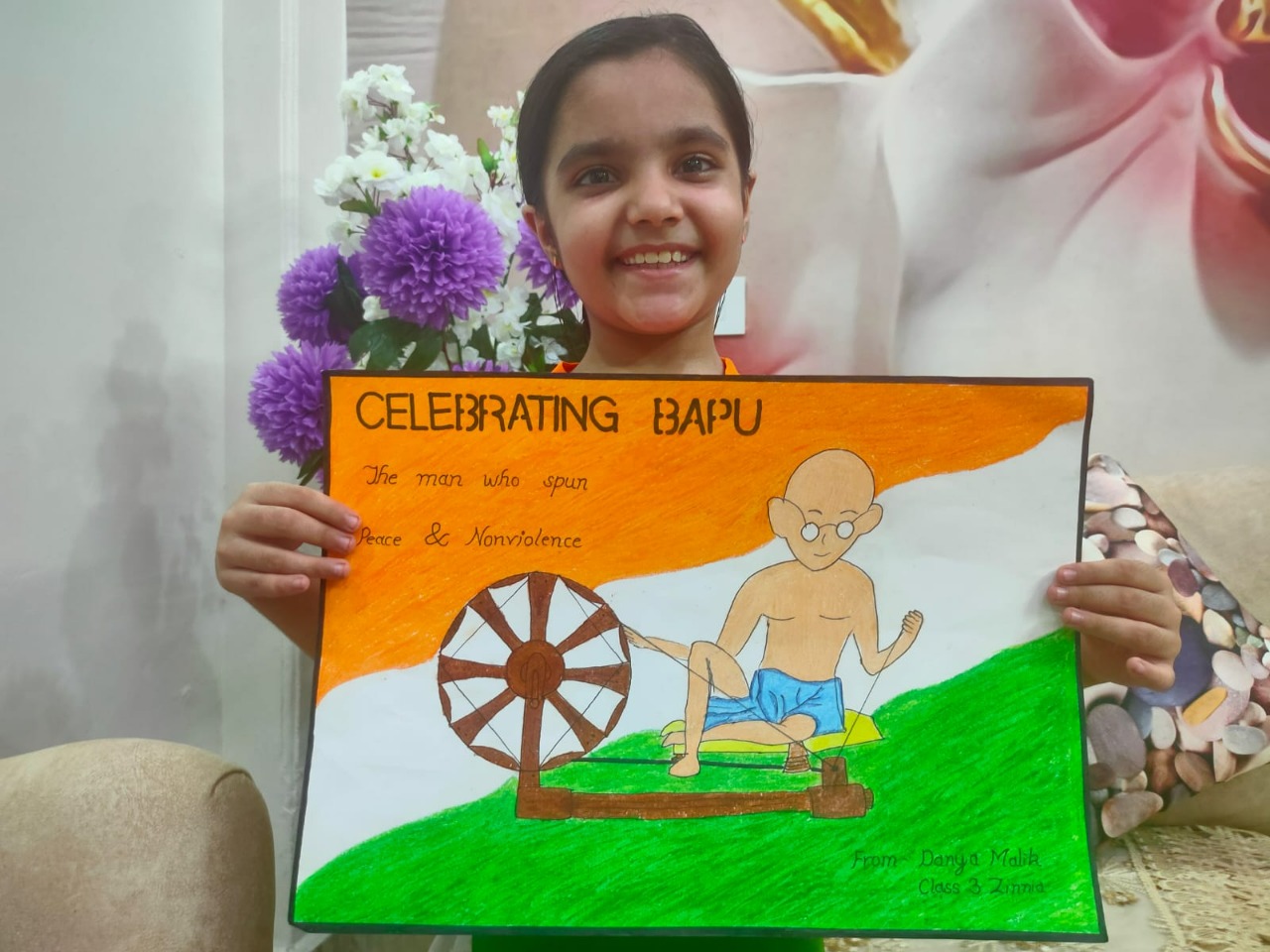 2nd prizeName – Danya Malik, 8yrs
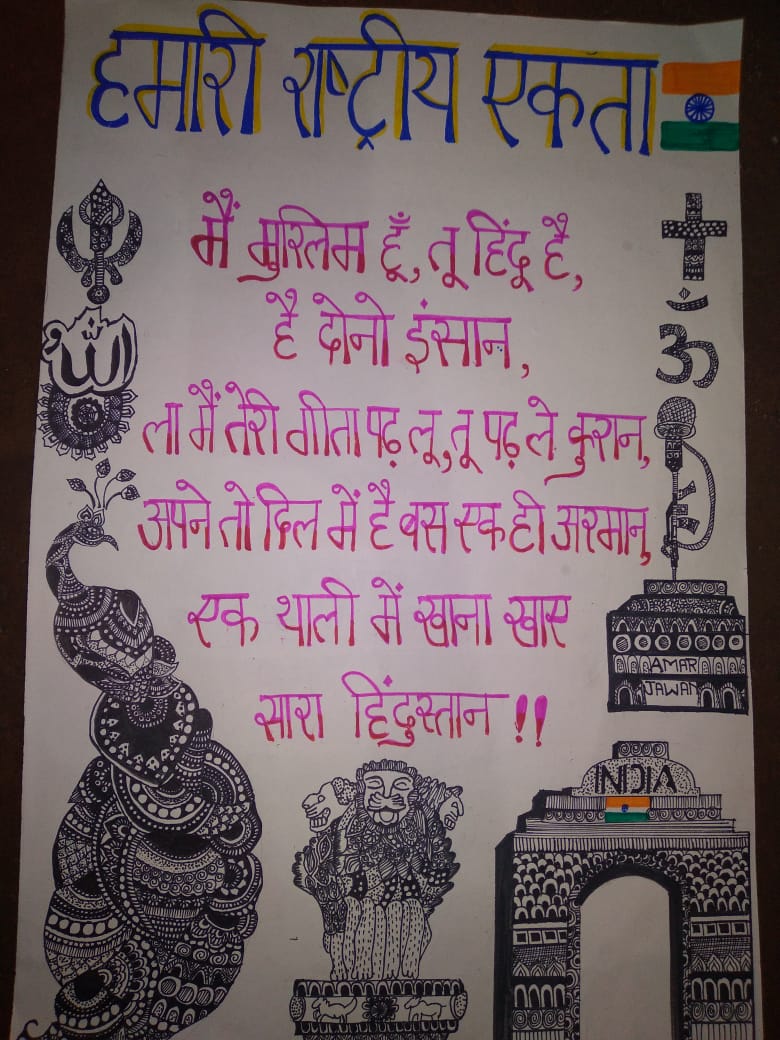 2nd prize Name – Simran     3rd class
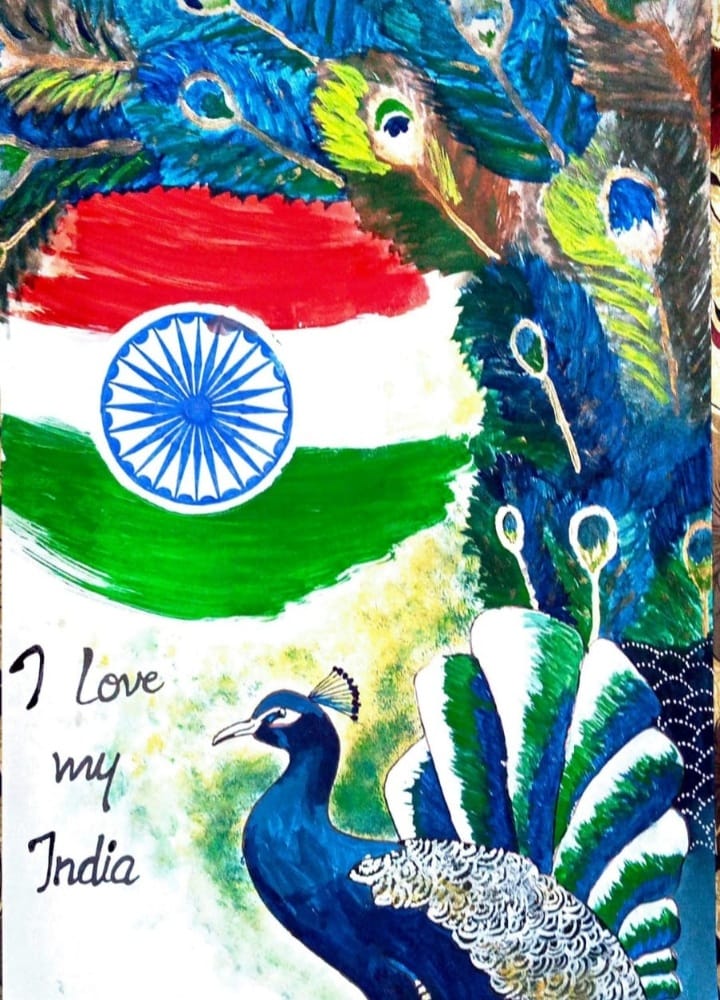 1st prizeName – Rinki           Age – 12